http://bl831.als.lbl.gov/~jamesh/powerpoint/Uruguay_recipspace_2017.pptx
Acknowledgements
Robert Stroud      James Fraser 
Nick Sauter   John Tainer                        Aina Cohen   Ana Gonzalez
UCSF   LBNL   SLAC

ALS 8.3.1 creator: Tom Alber 
UC Multicampus Research Programs and Initiatives (MRPI)
UCSF Program for Breakthrough Biomedical Research (PBBR) 
one-time NIH-DOE Inter-agency agreement (IAA)
R01 GM124149 to Holton
GM117126 to Sauter (DIALS)
Integrated Diffraction Analysis Technologies (IDAT)
Plexxikon, Inc.
Synchrotron Radiation Structural Biology Resource (SLAC)


The Advanced Light Source is supported by the Director, Office of Science, Office of Basic Energy Sciences, Materials Sciences Division, of the US Department of Energy under contract No. DE-AC02-05CH11231 at Lawrence Berkeley National Laboratory.
Reciprocal Space
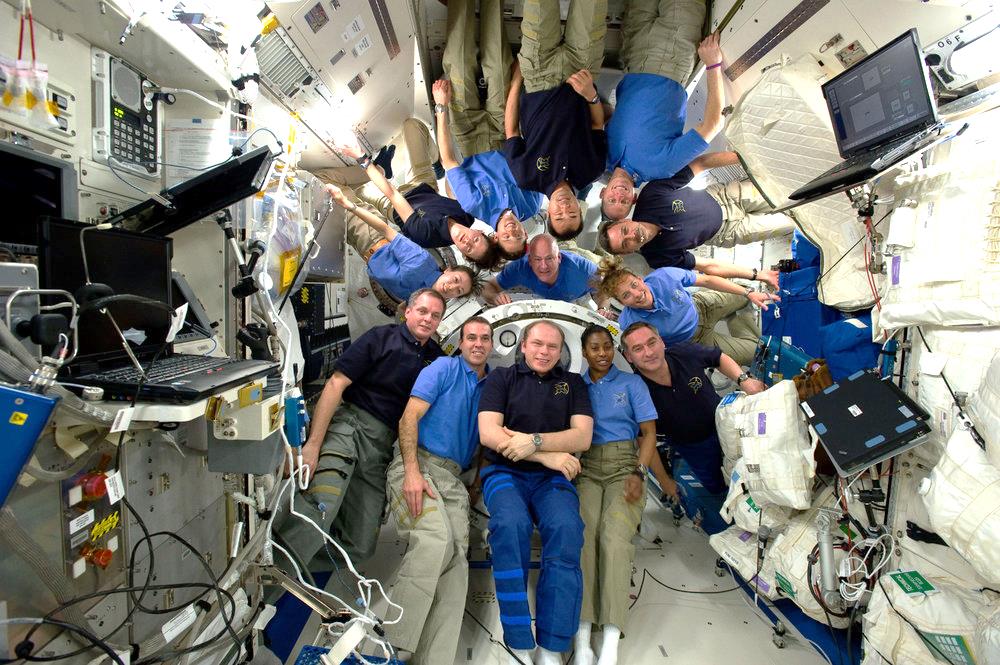 http://bl831.als.lbl.gov/~jamesh/powerpoint/Uruguay_recipspace_2017.pptx
Reciprocal Space
.	1/distance
.	λ = 2d sin(θ)
.	Gaussian → Gaussian
.	Lattice → lattice
.	Convolution → product
.	Rotations same
.	“angle space”
X-ray data are 3D!
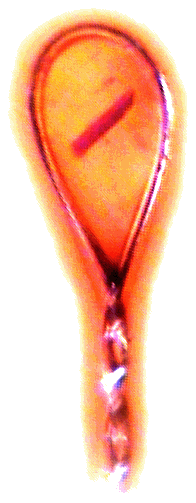 Electric charge
-
-
-
-
-
-
balloon
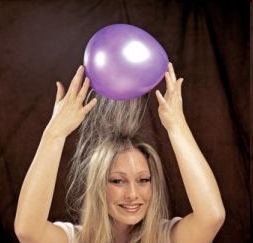 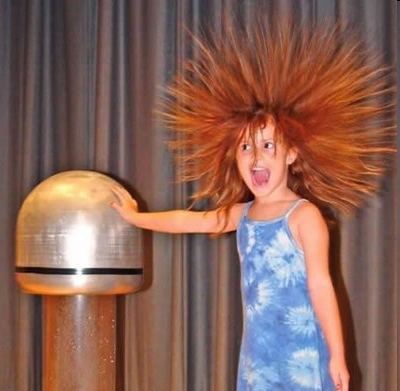 Wool Sweater
+  +  +  +  +  +
Electric field of a moving charge
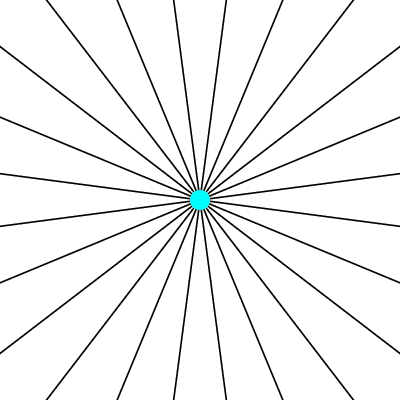 Electric field of a moving charge
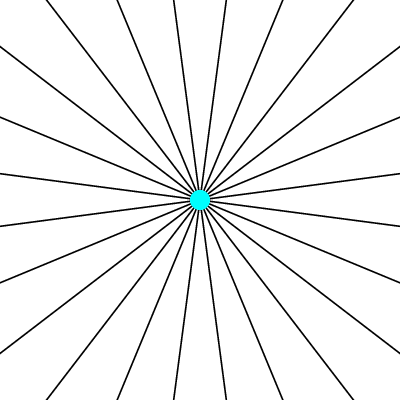 accelerating charges
 make 
electromagnetic waves
(light)
scattering
detector
x-ray beam
sample
scattering
x-ray beam
sample
detector
scattering
x-ray beam
sample
detector
scattering
x-ray beam
sample
detector
to detector
atom #1
θ
d
to source
atom #2
d∙sin(θ)
Bragg’s Law
nλ = 2d sin(θ)
to detector
Bragg’s Law
nλ = 2d sin(θ)
atom #1
θ
d
to source
atom #2
d∙sin(θ)
anomalous scattering
detector
x-ray beam
sample
anomalous scattering
x-ray beam
sample
detector
anomalous scattering
detector
x-ray beam
sample
anomalous scattering
x-ray beam
sample
detector
anomalous scattering
x-ray beam
sample
detector
scattering
detector
detector
x-ray beam
sample
nearBragg program
http://bl831.als.lbl.gov/~jamesh/nearBragg/
“assumption-free” total scattering
no Fourier Transform
no unit cells
no “mosaicity”
arbitrary “atoms”
arbitrary “source”
coherent or not
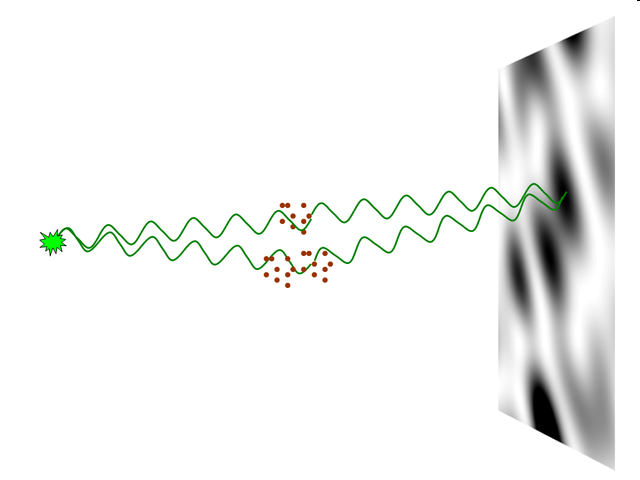 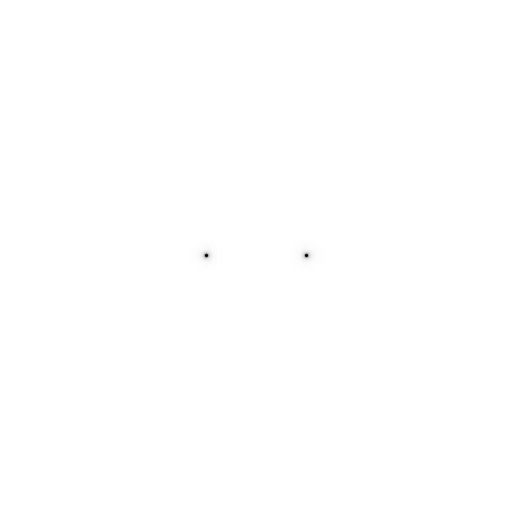 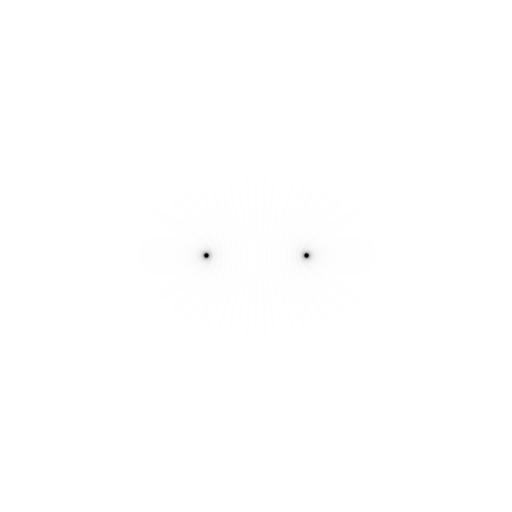 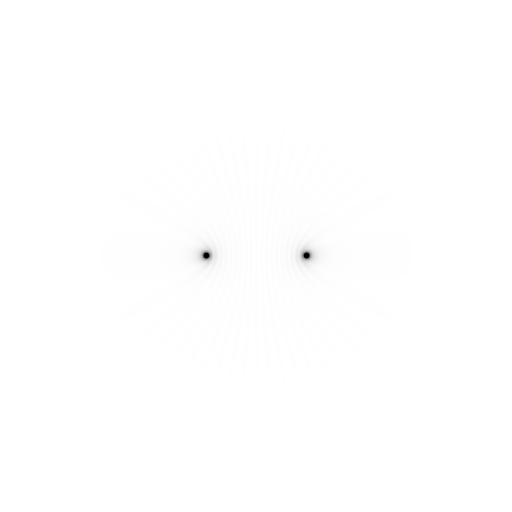 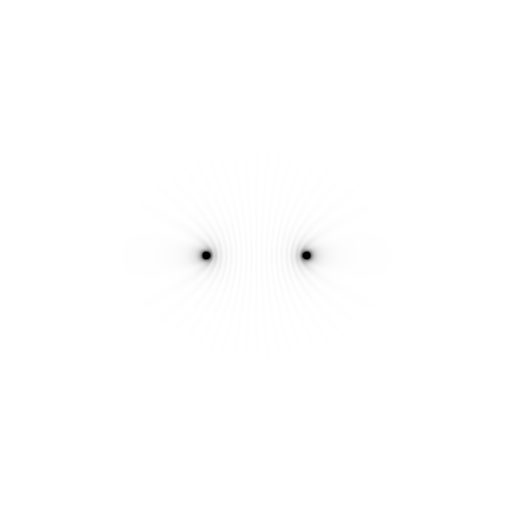 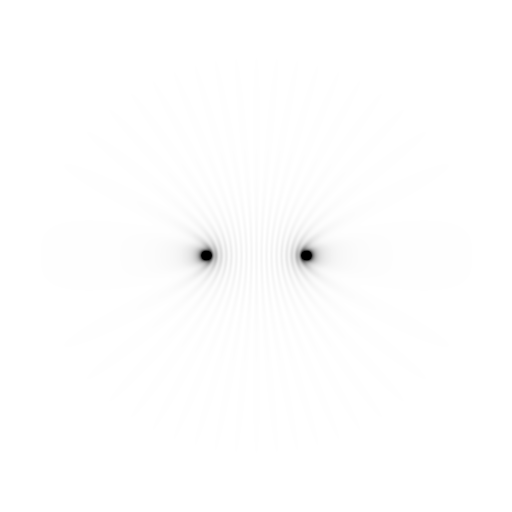 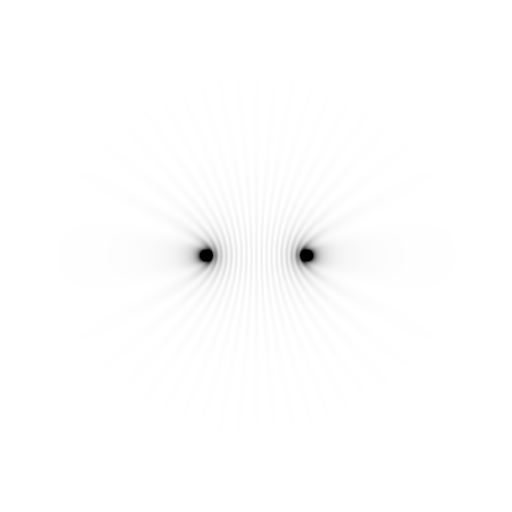 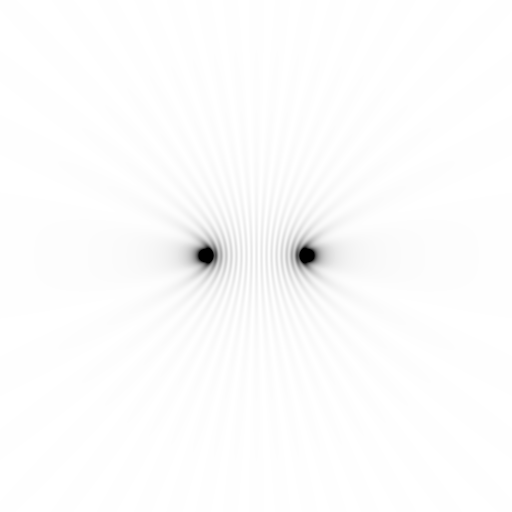 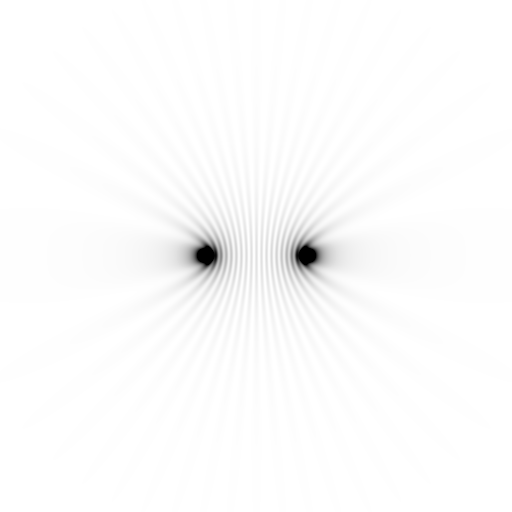 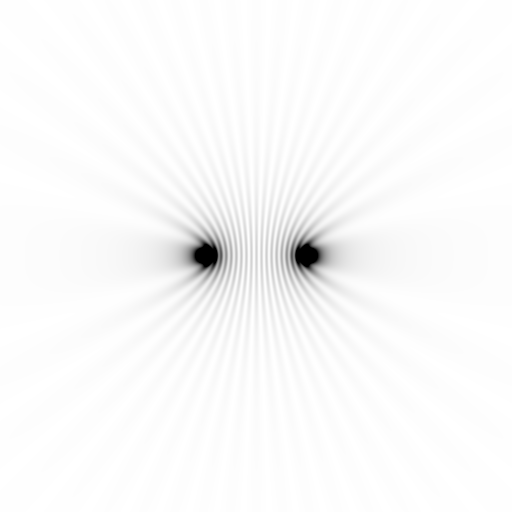 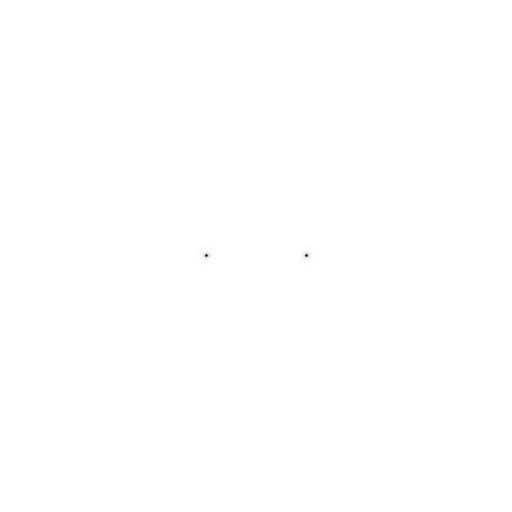 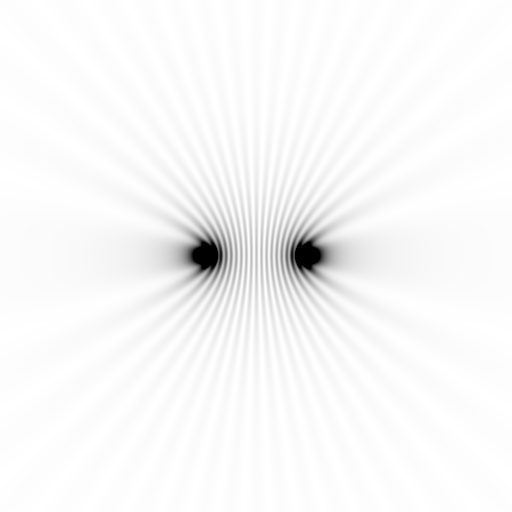 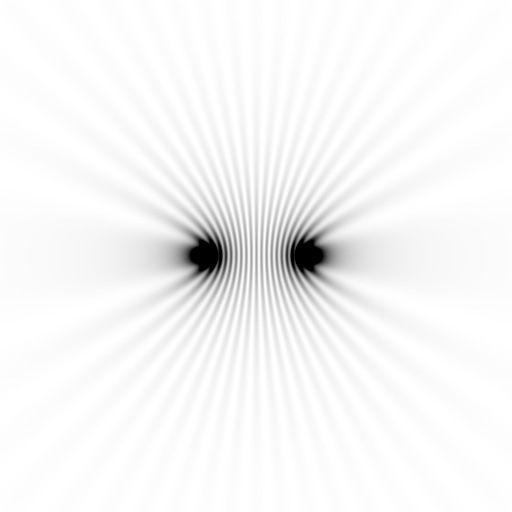 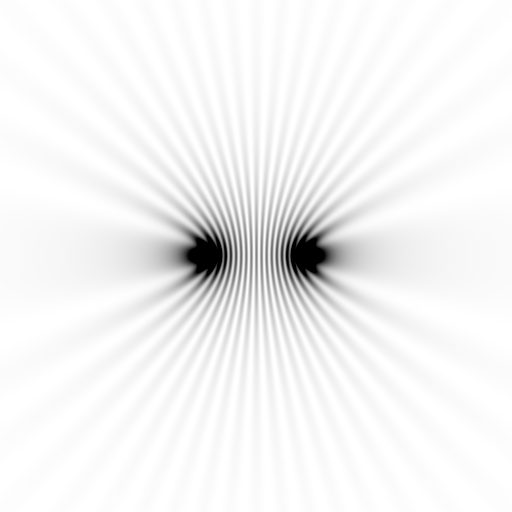 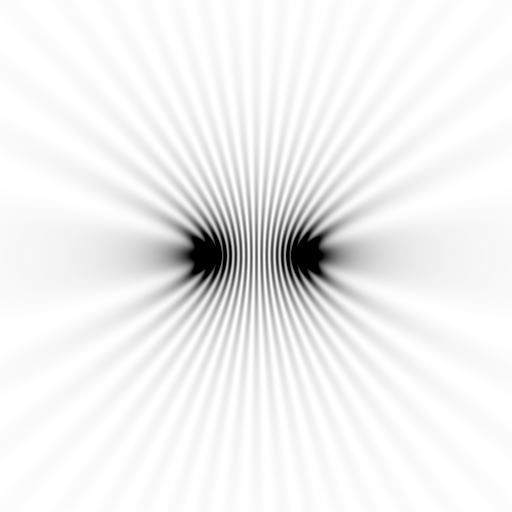 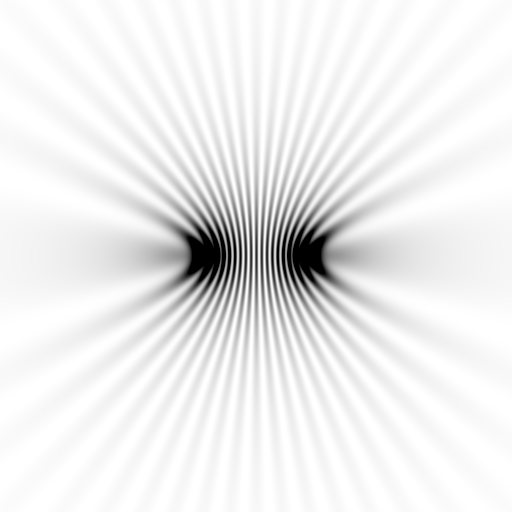 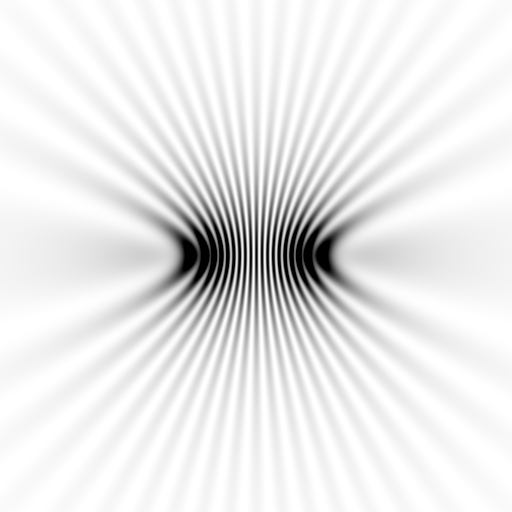 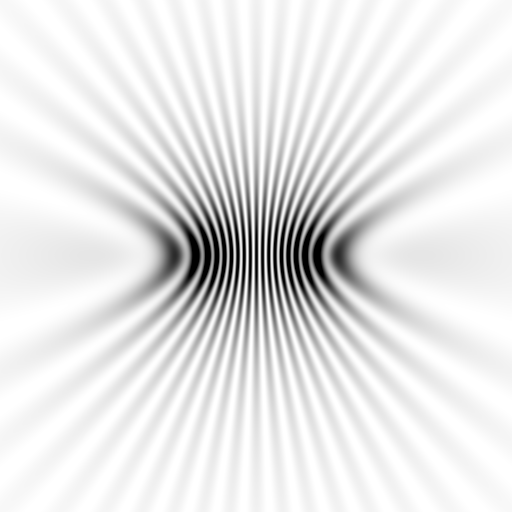 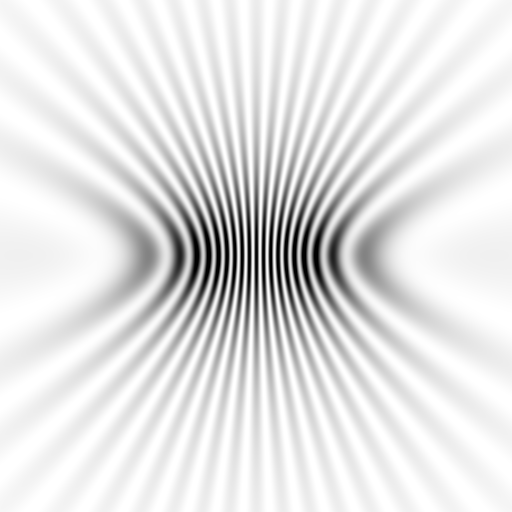 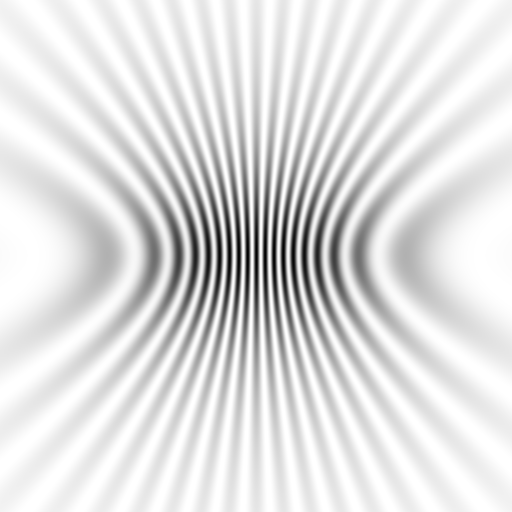 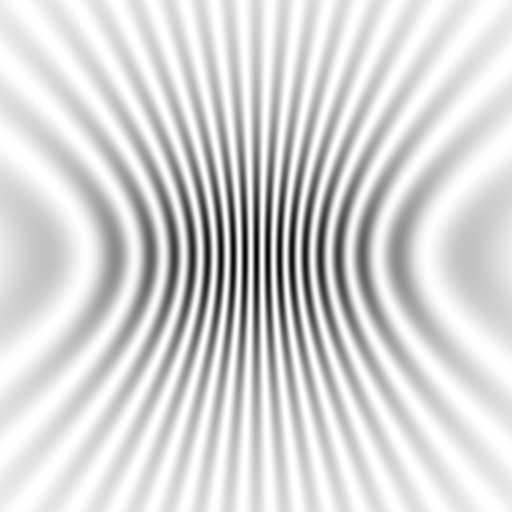 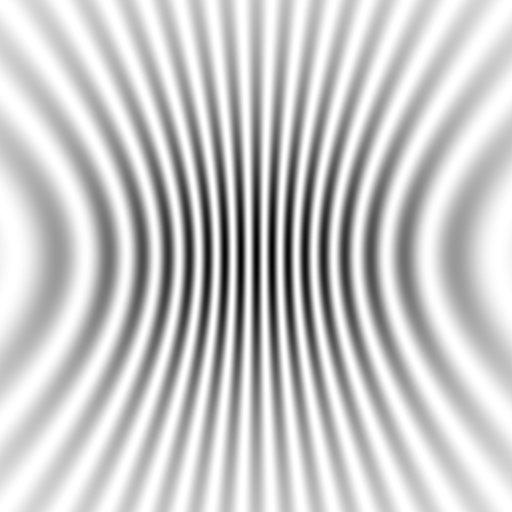 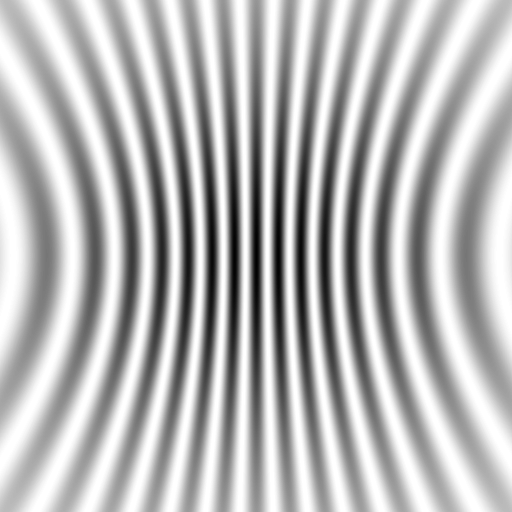 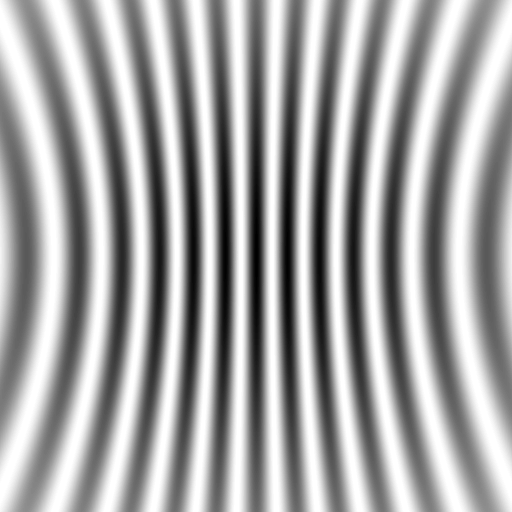 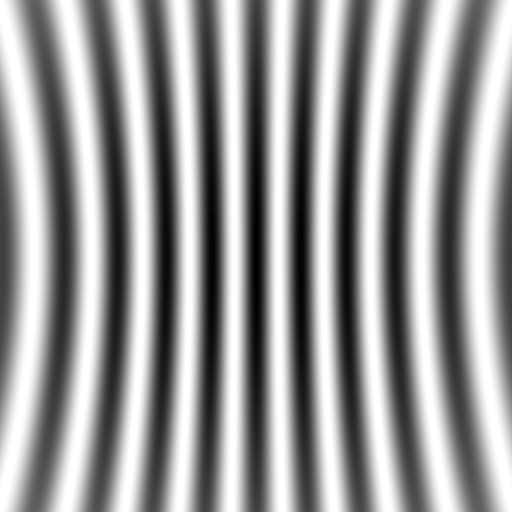 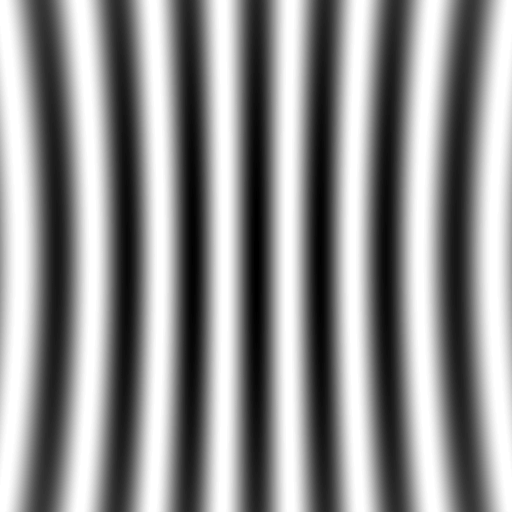 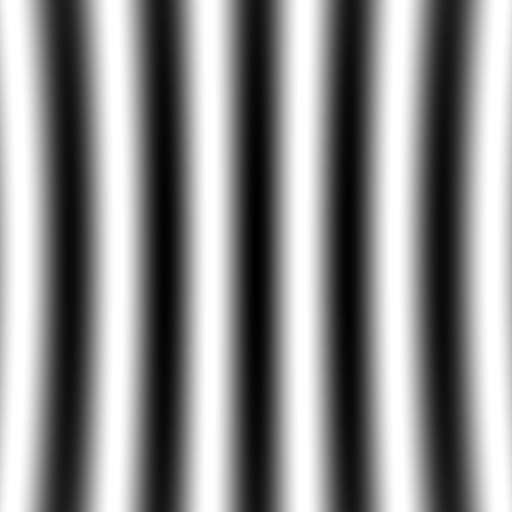 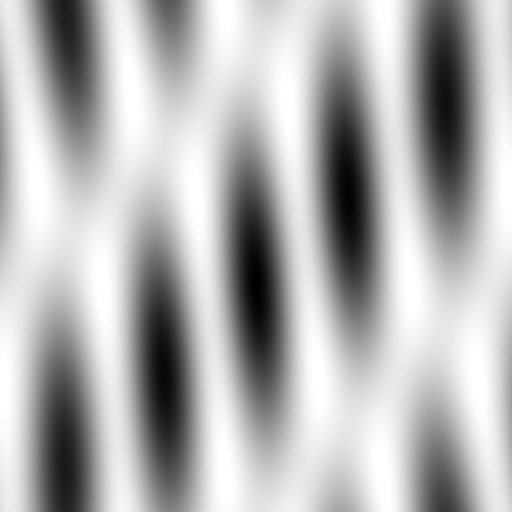 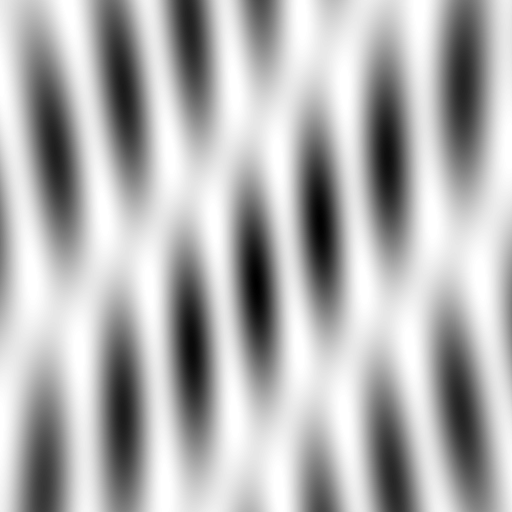 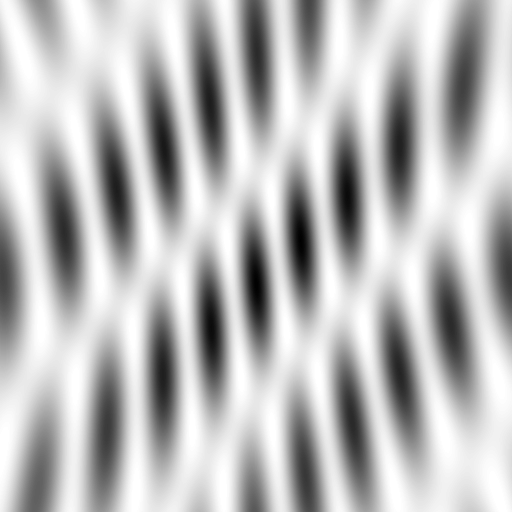 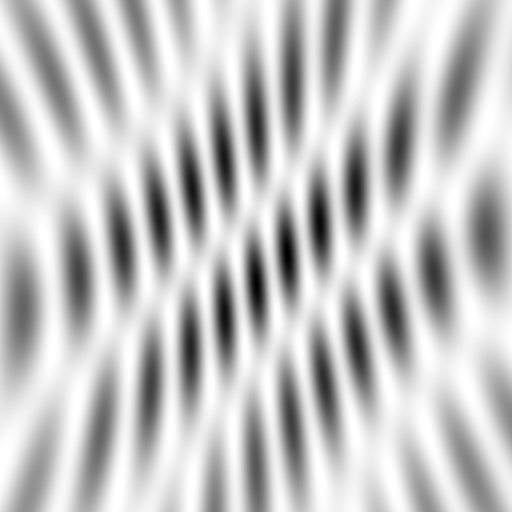 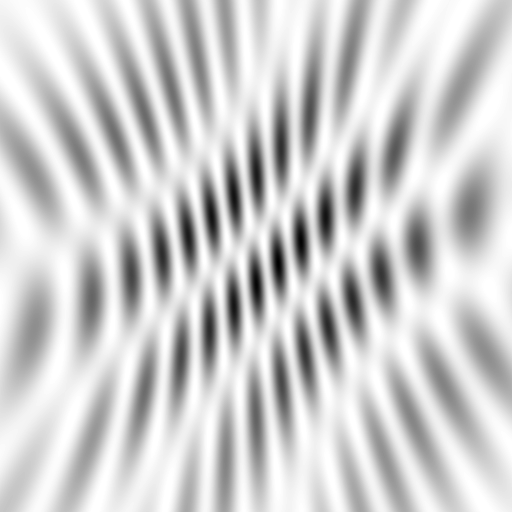 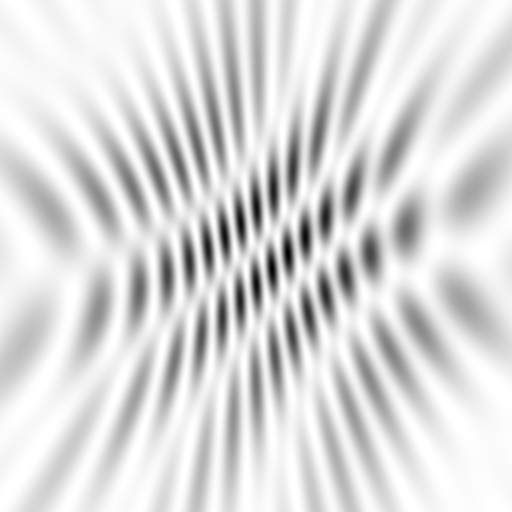 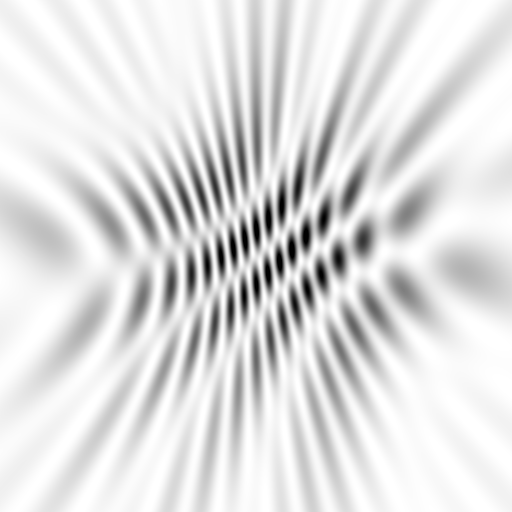 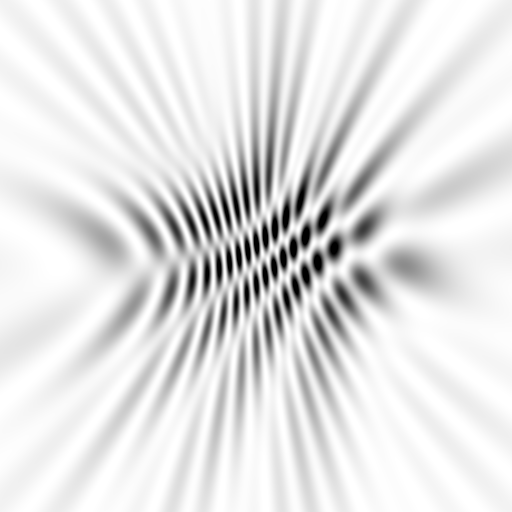 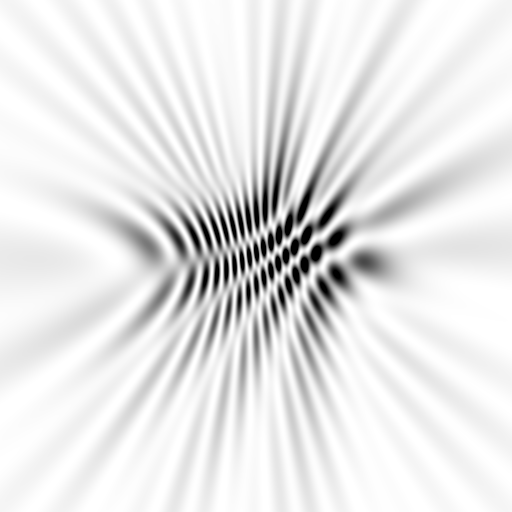 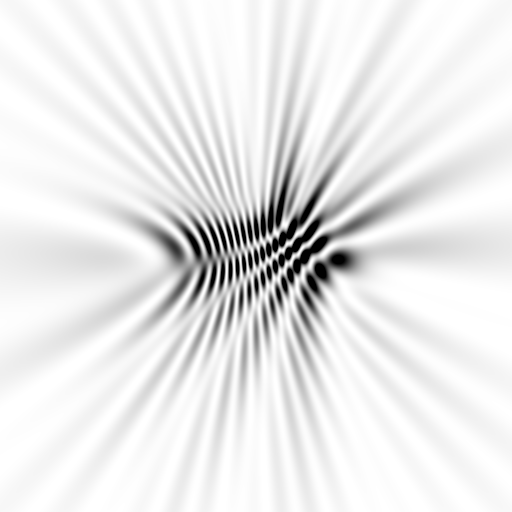 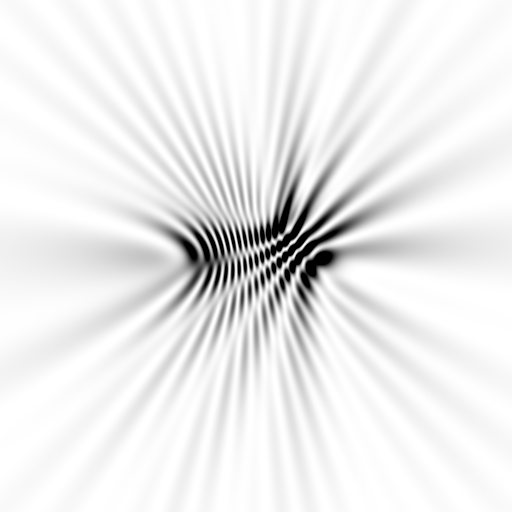 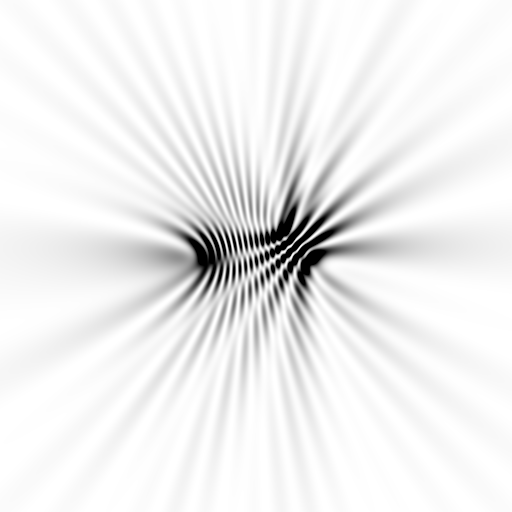 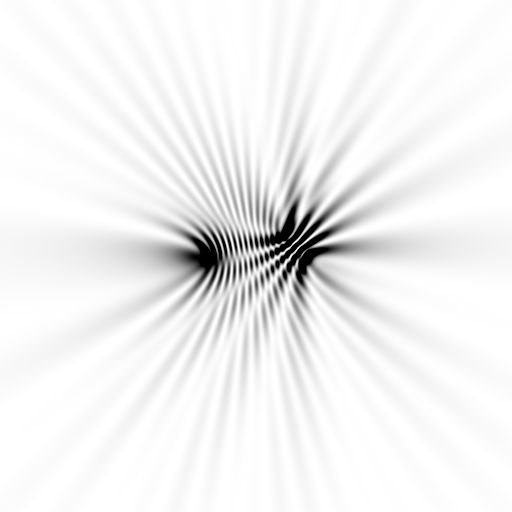 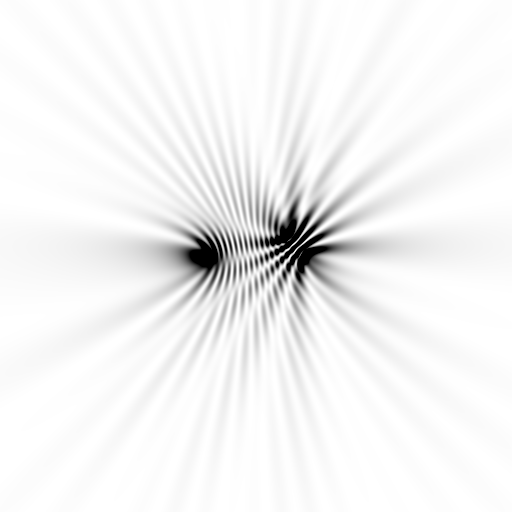 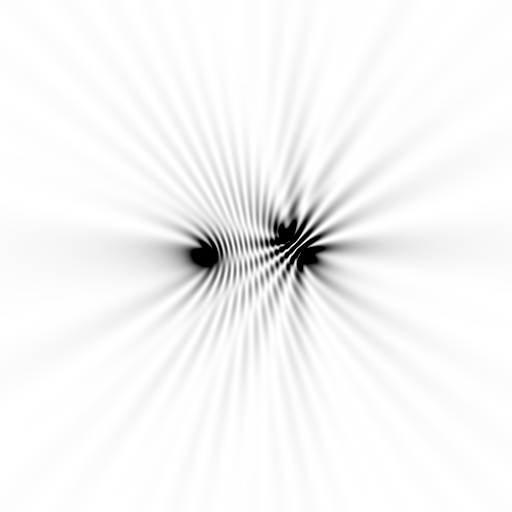 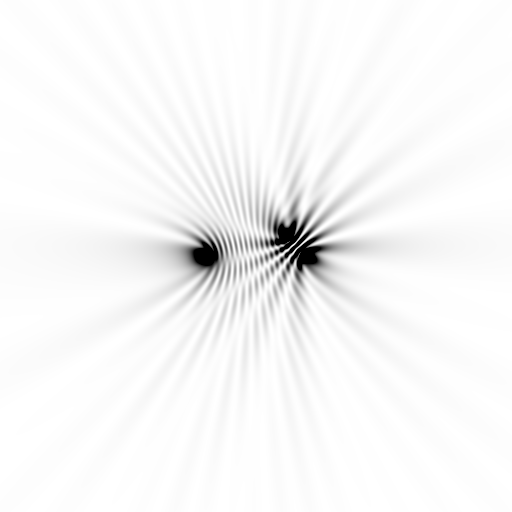 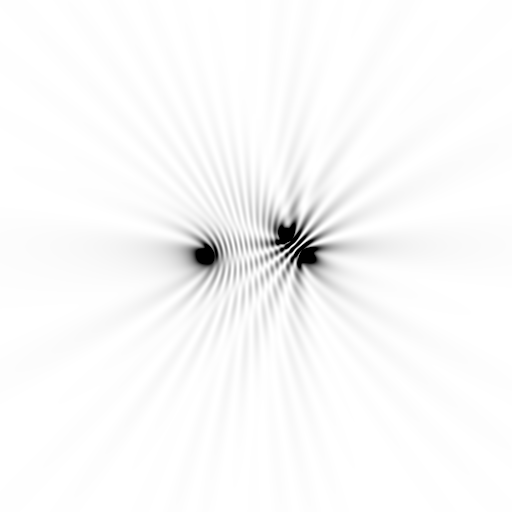 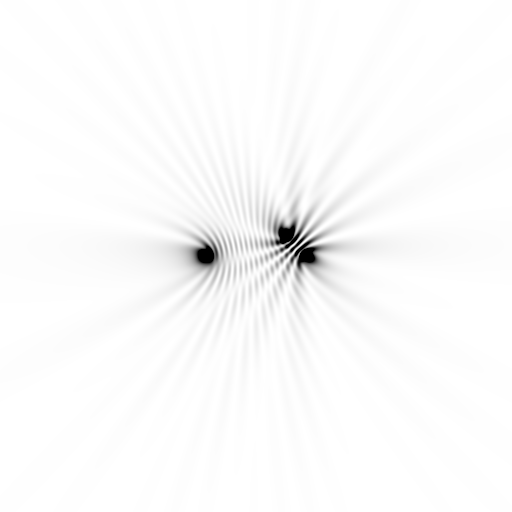 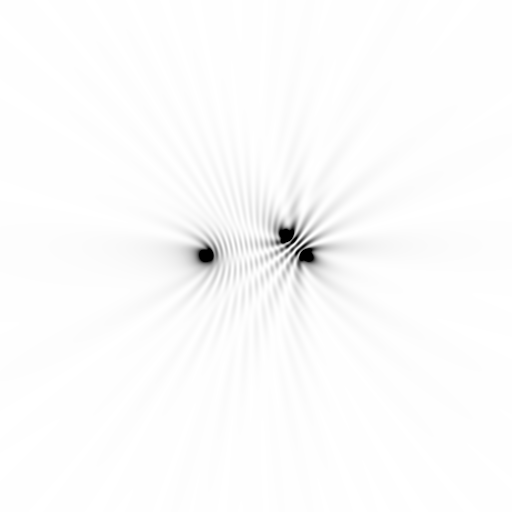 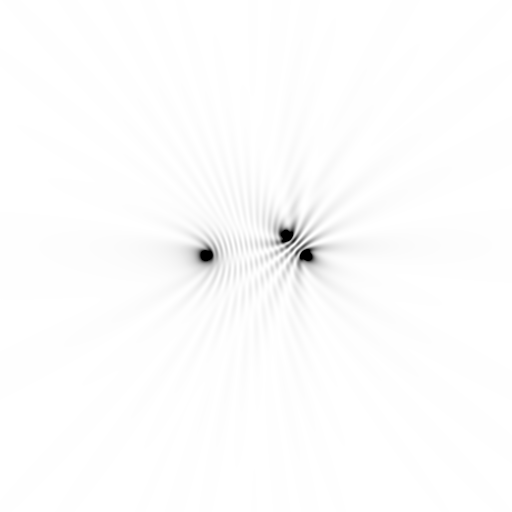 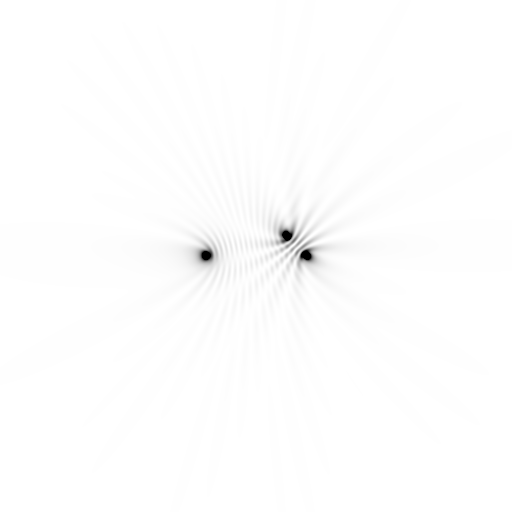 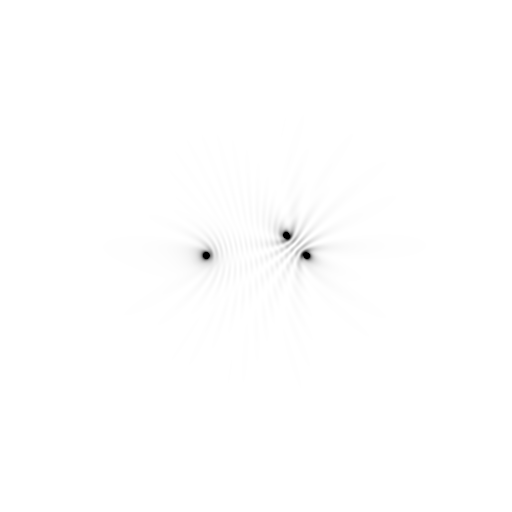 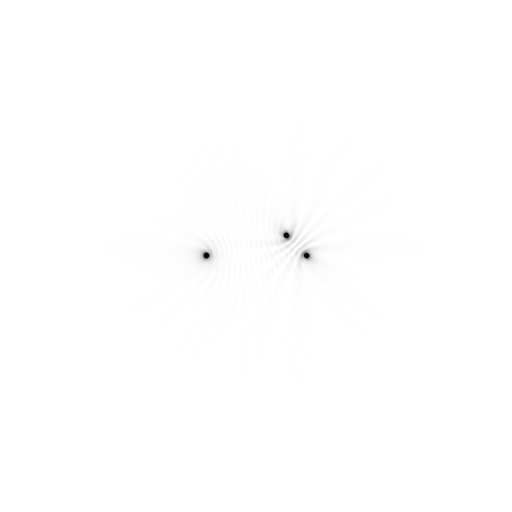 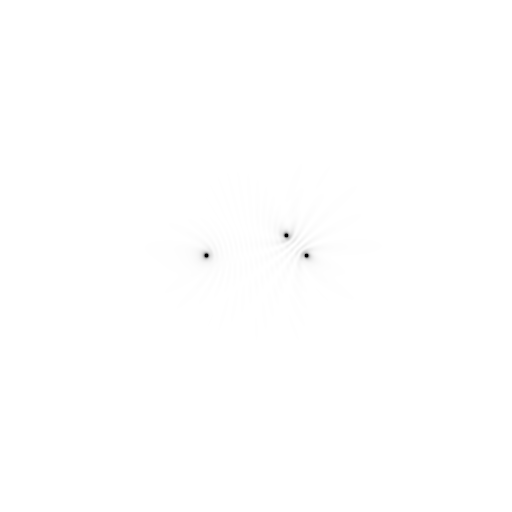 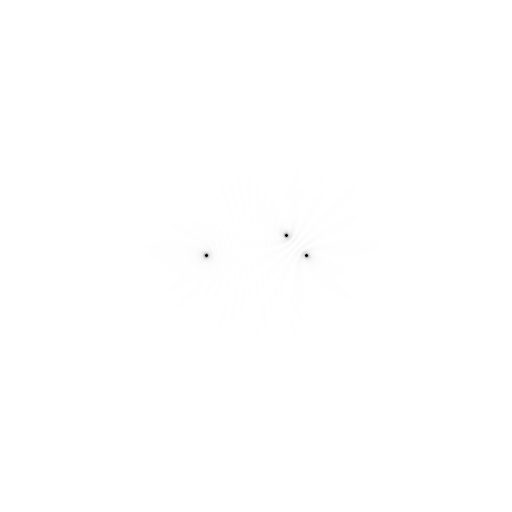 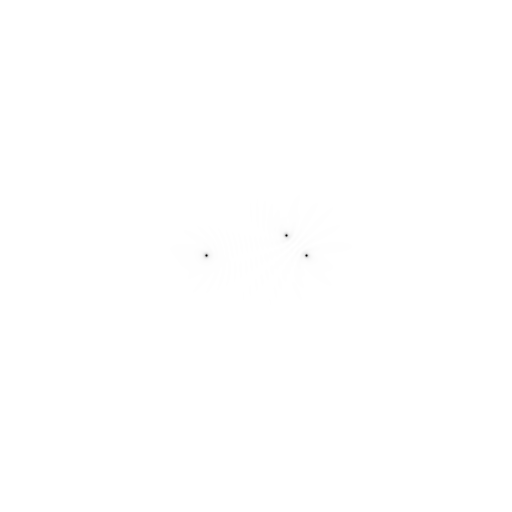 scattering from a structure
sample
detector
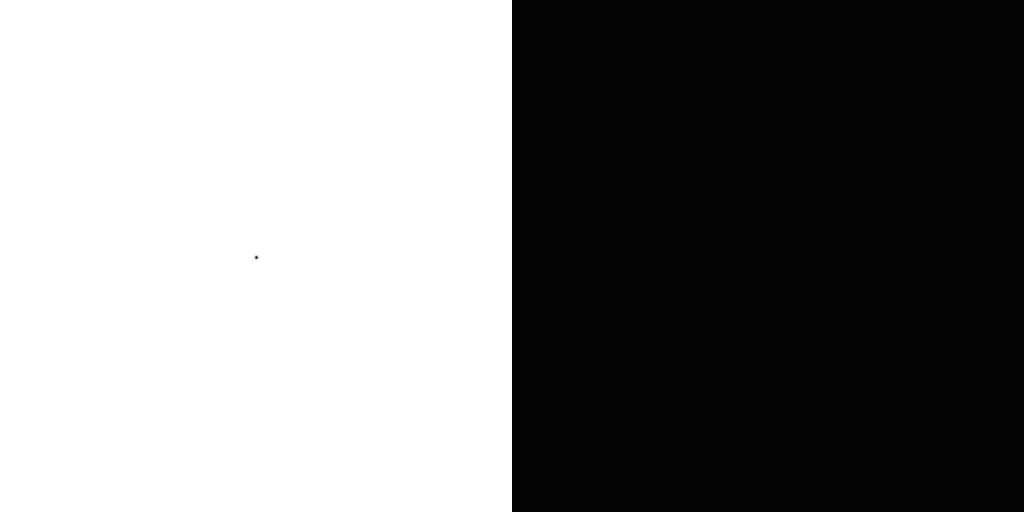 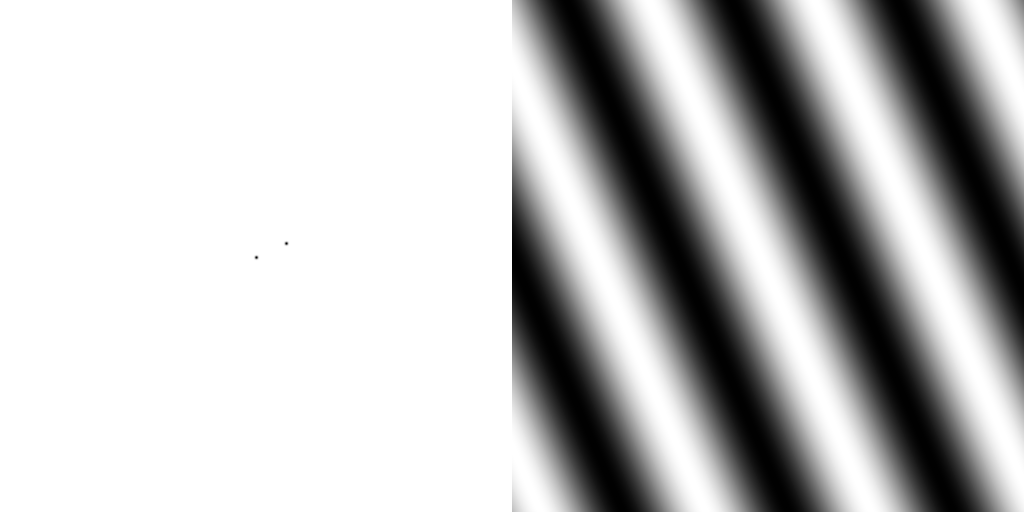 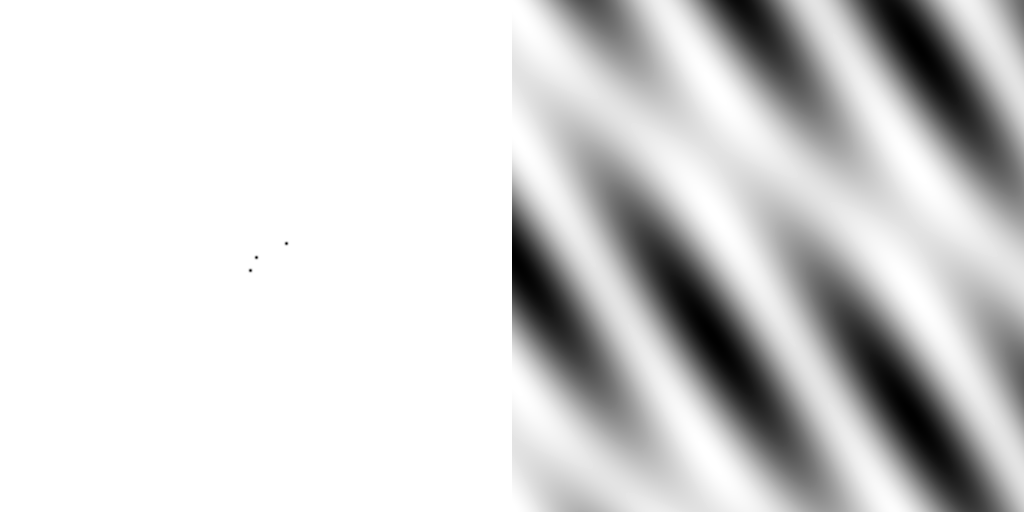 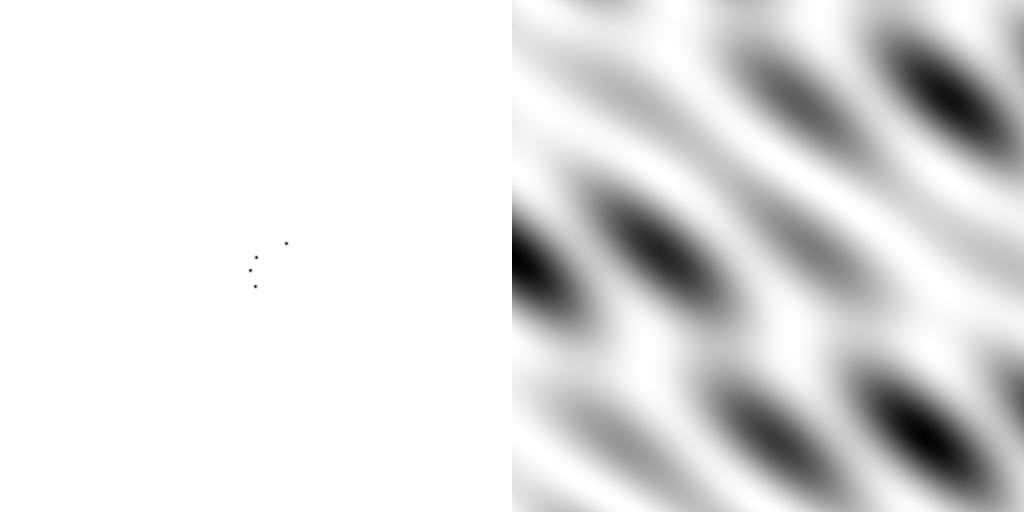 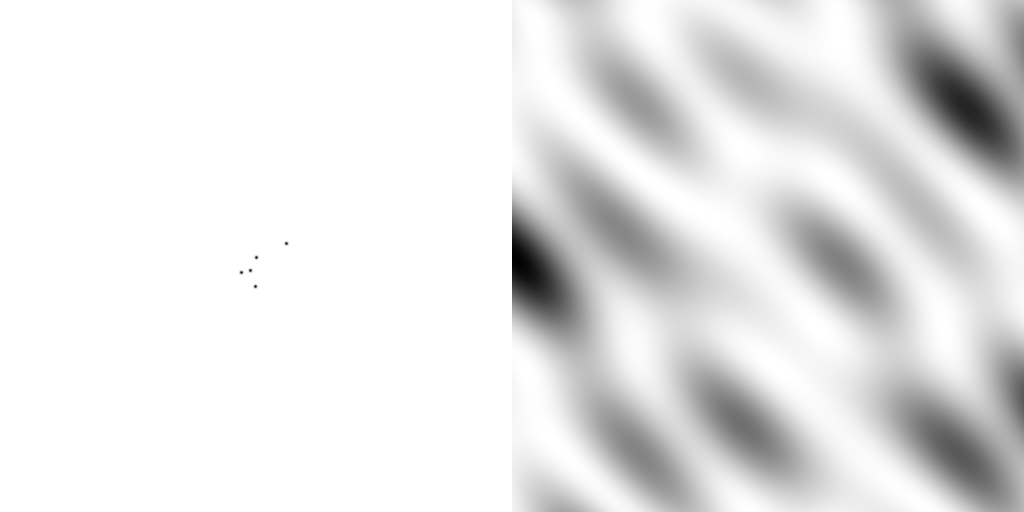 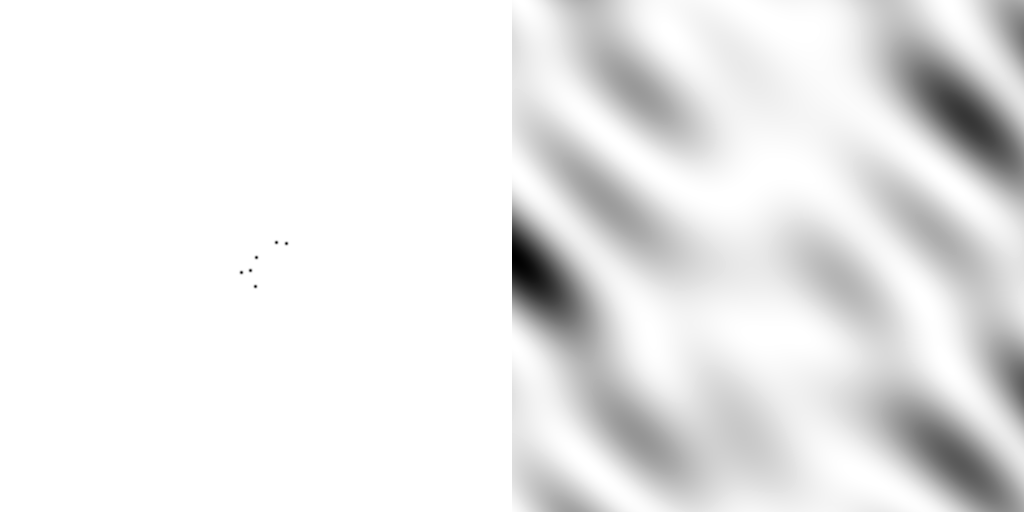 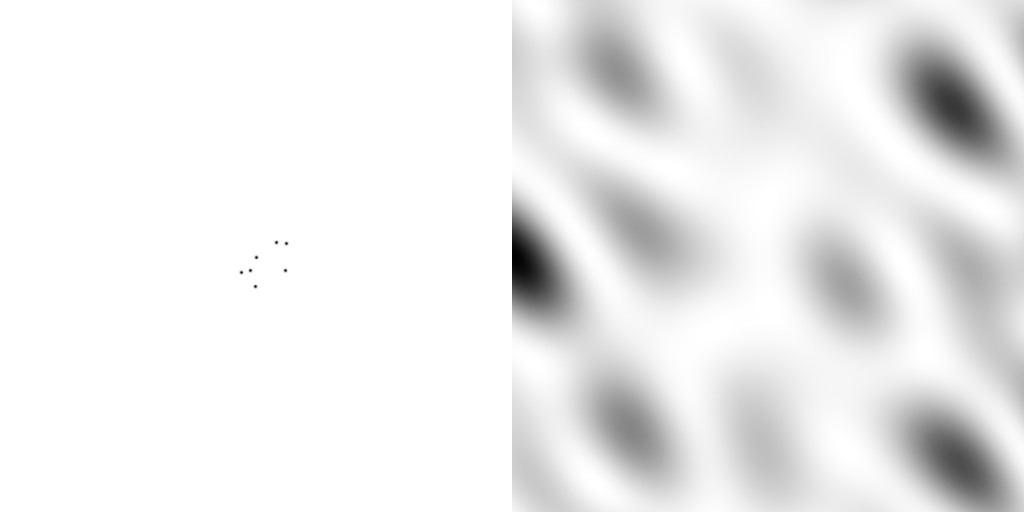 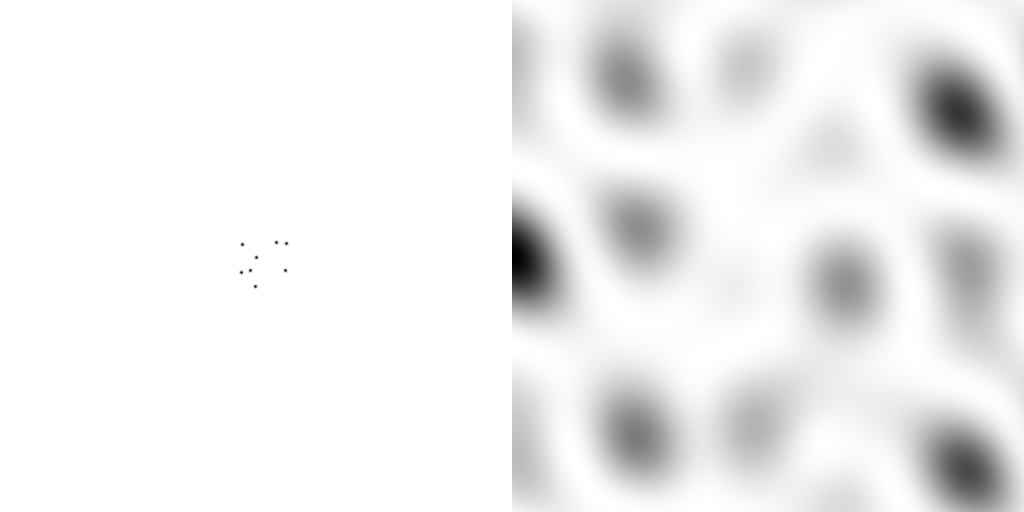 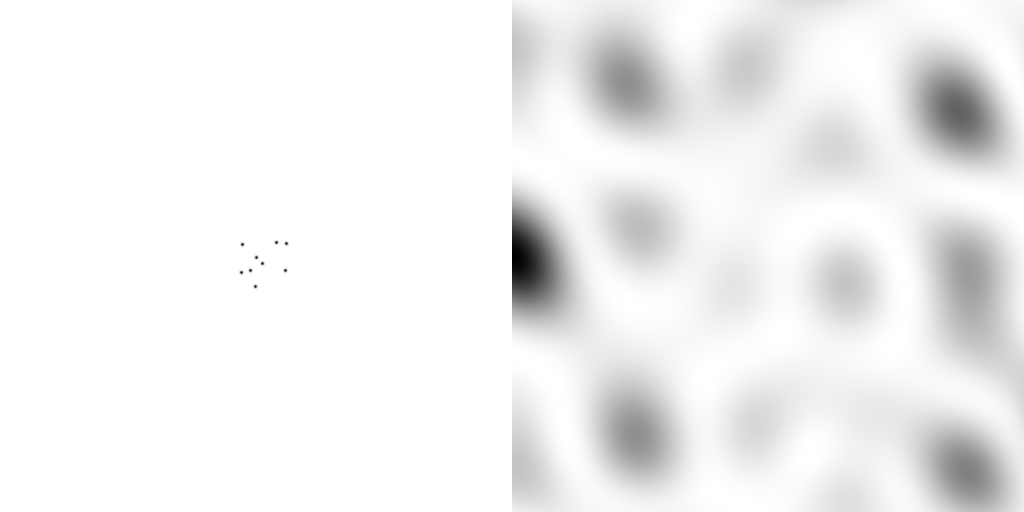 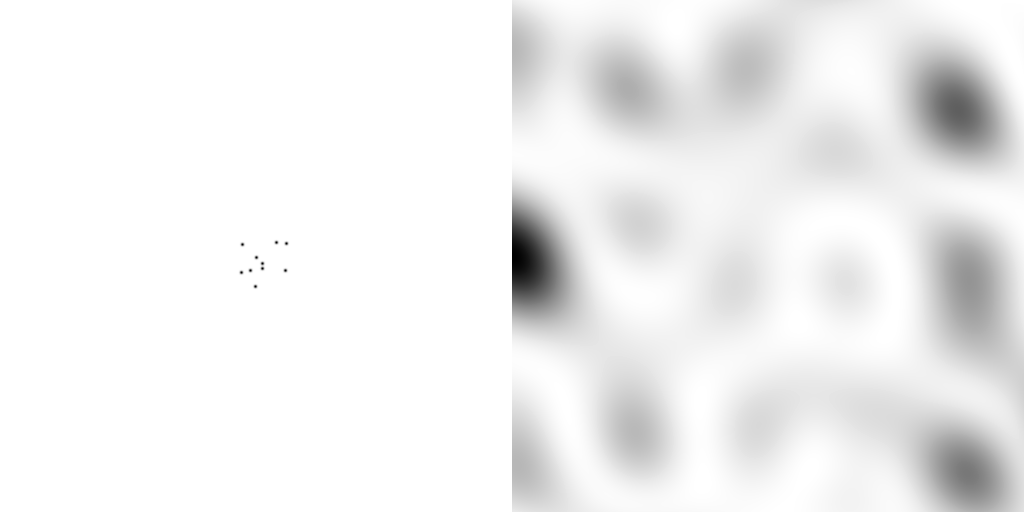 beam center
         +
forward Fourier Transform
inverse Fourier Transform
no phase
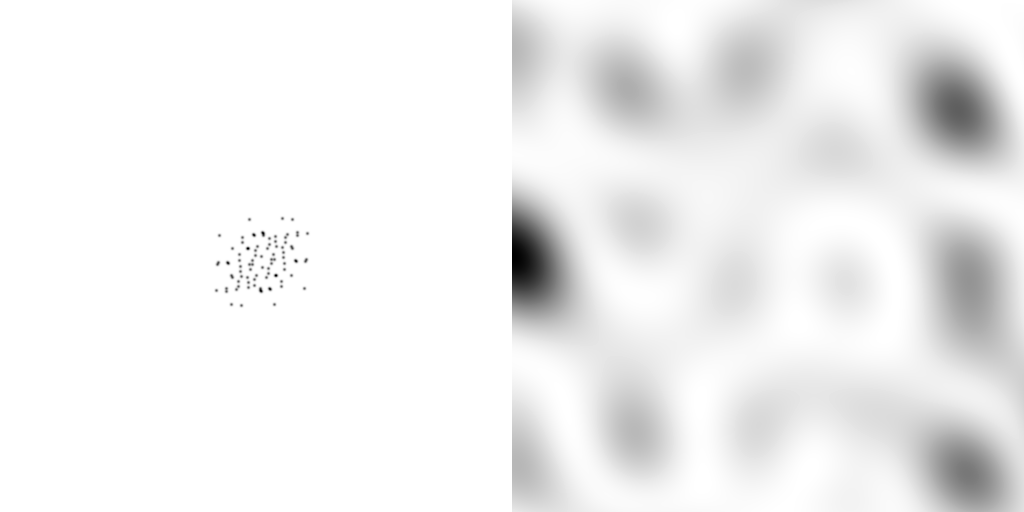 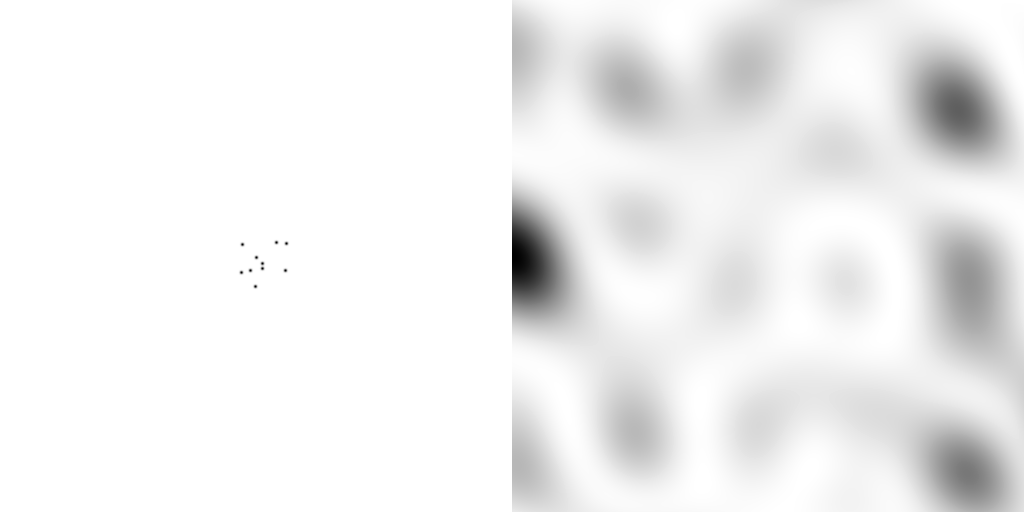 +
inverse Fourier Transform
scattering from a structure
colored by phase
sample
detector
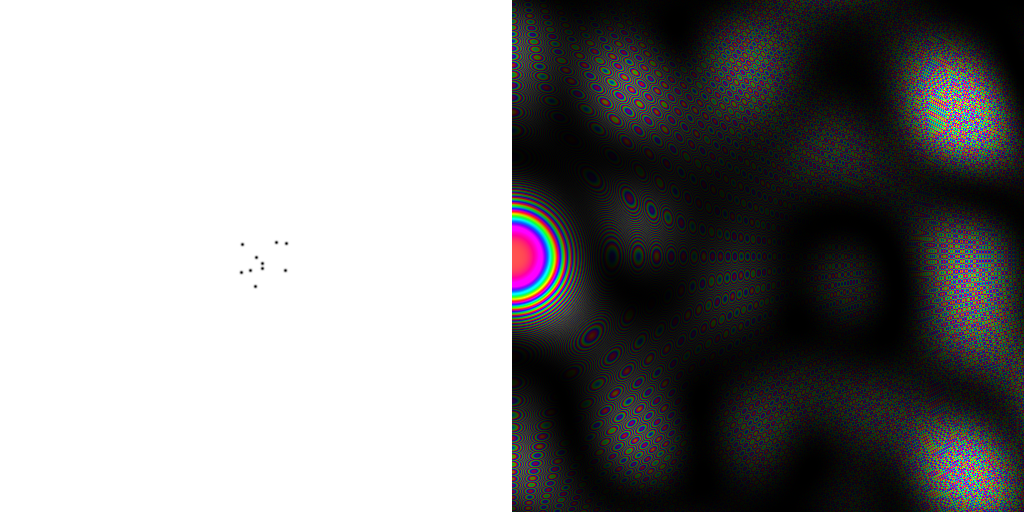 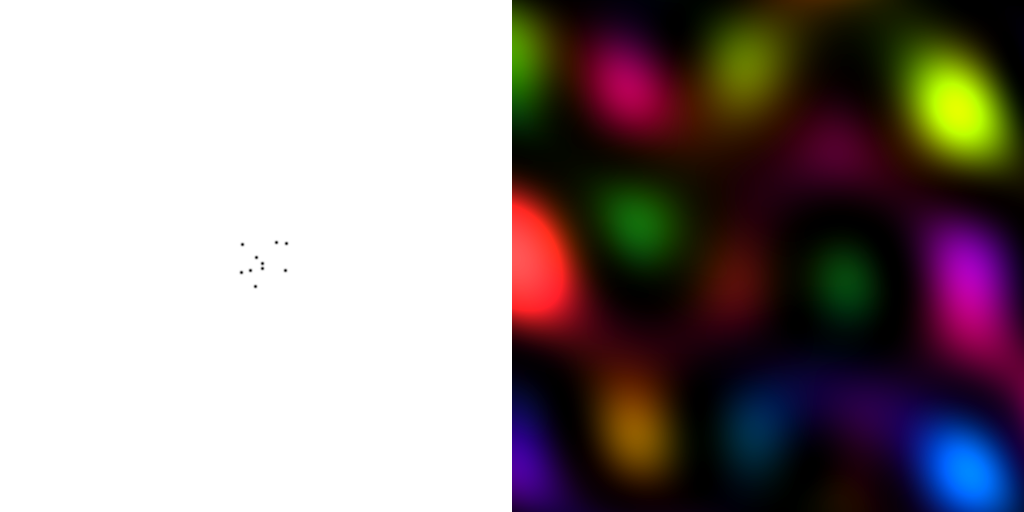 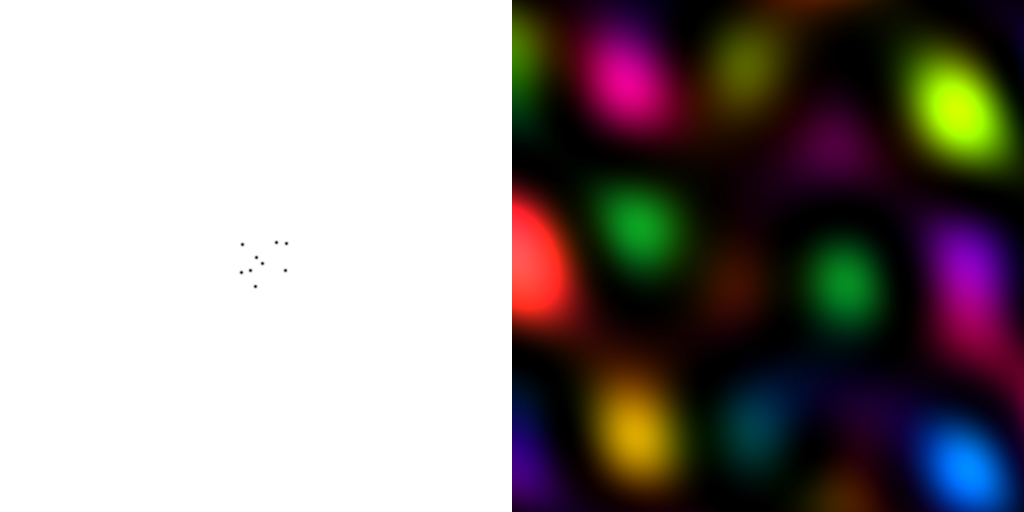 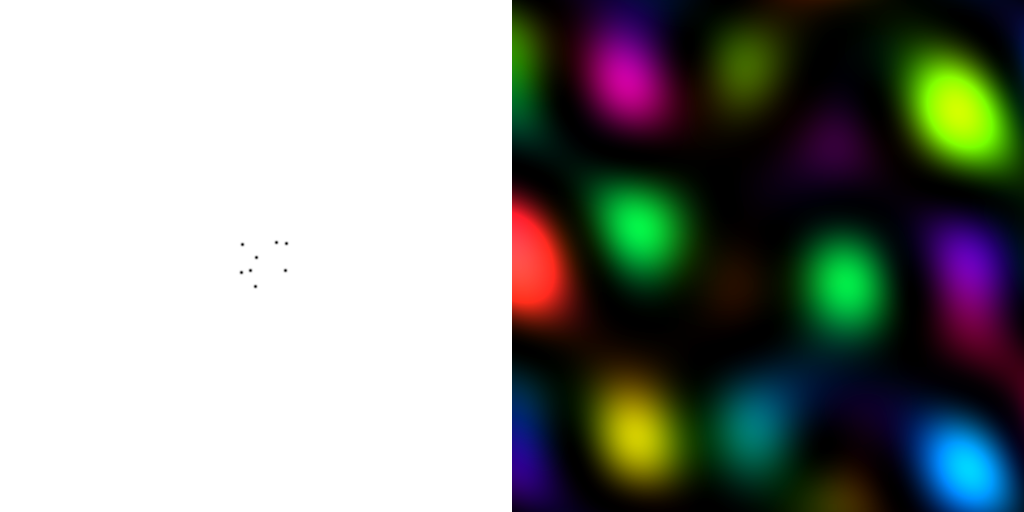 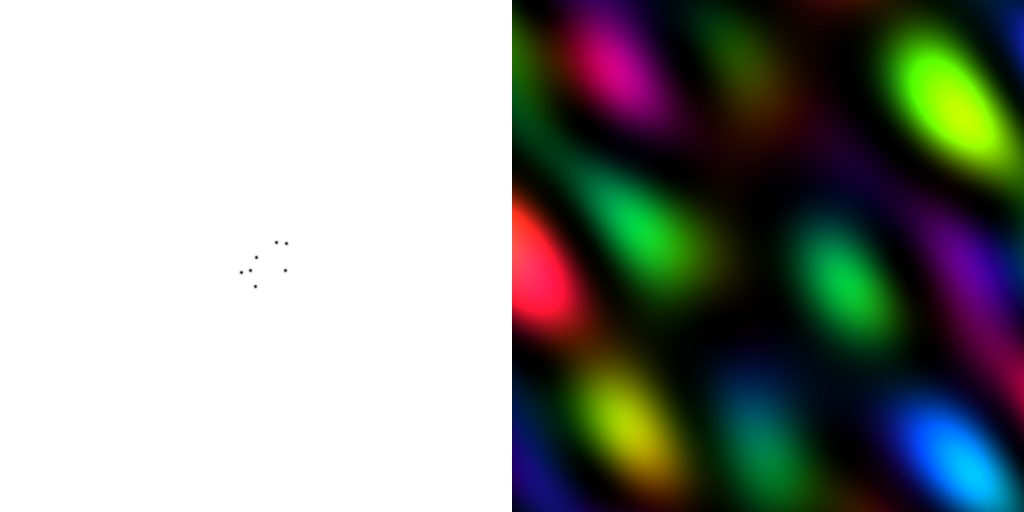 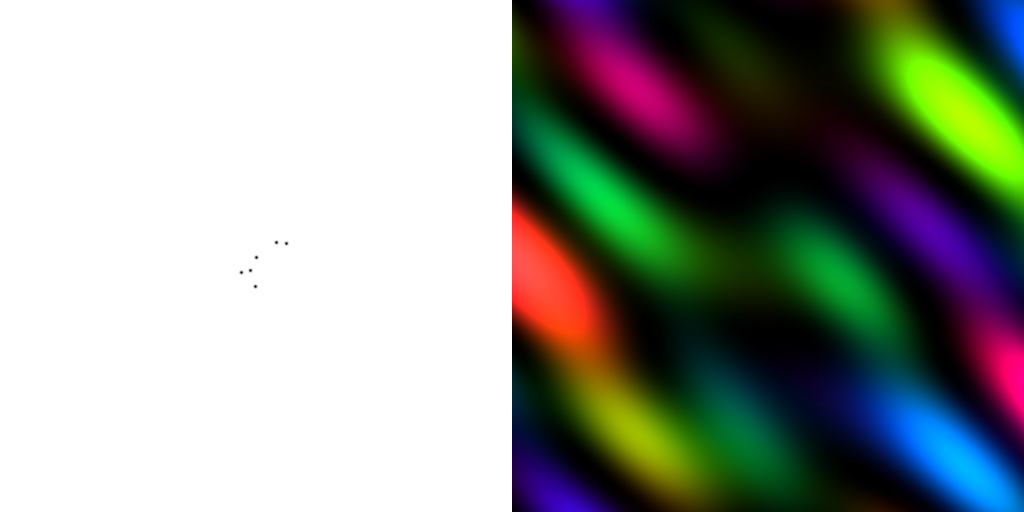 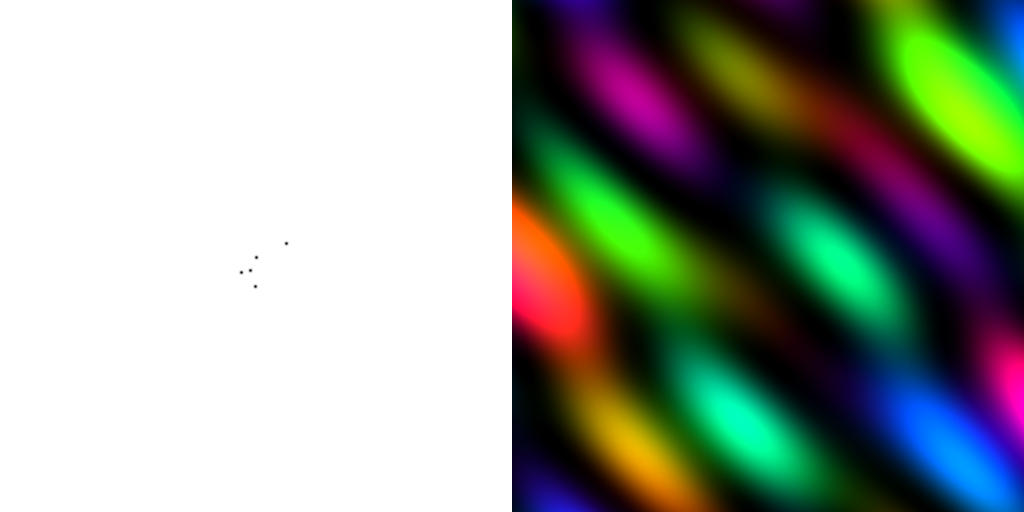 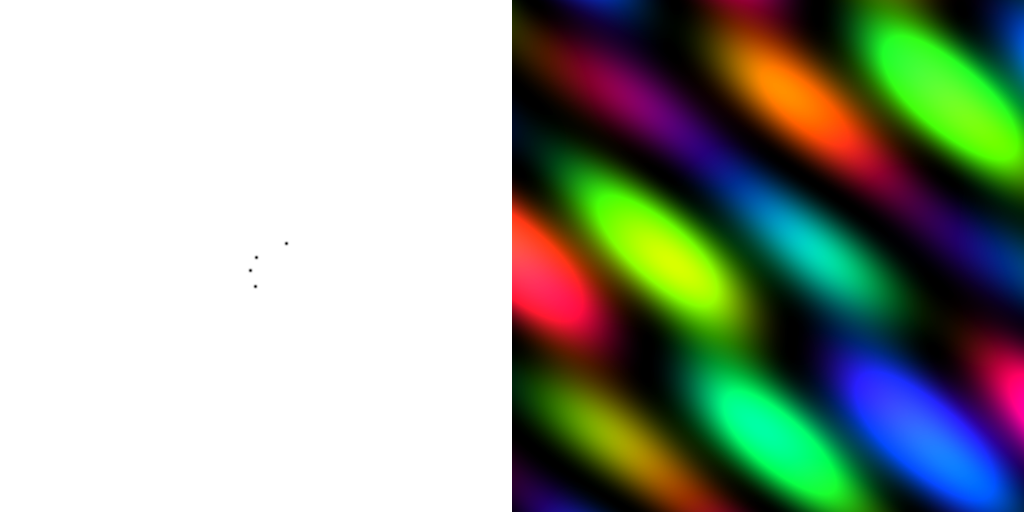 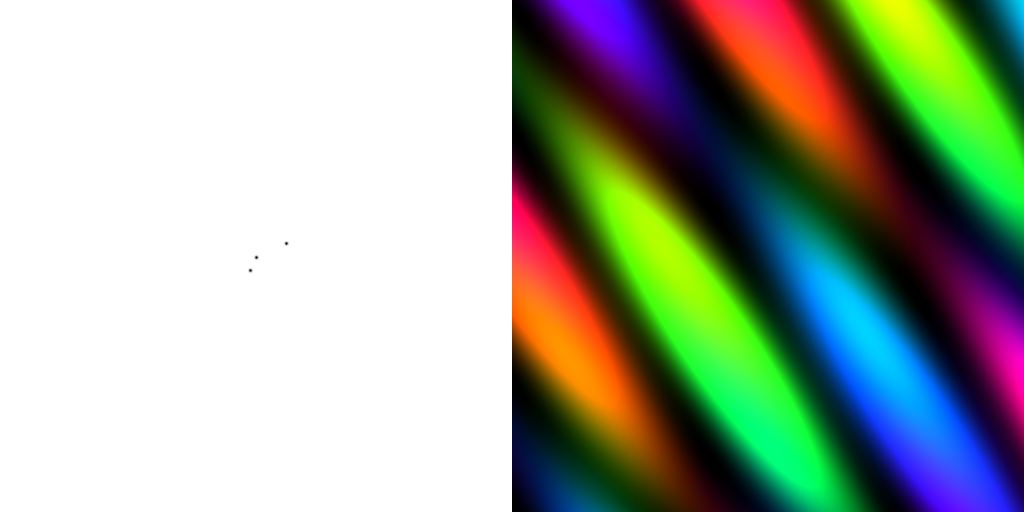 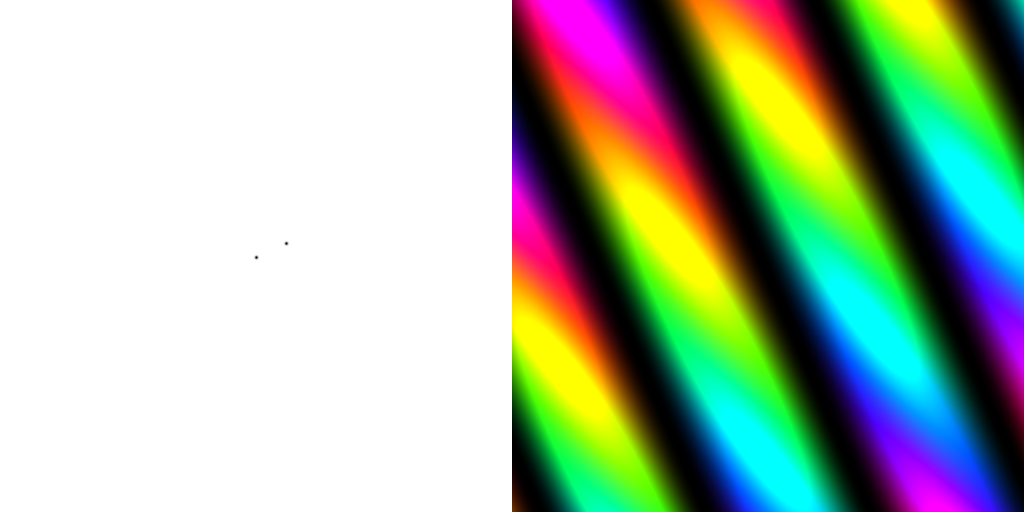 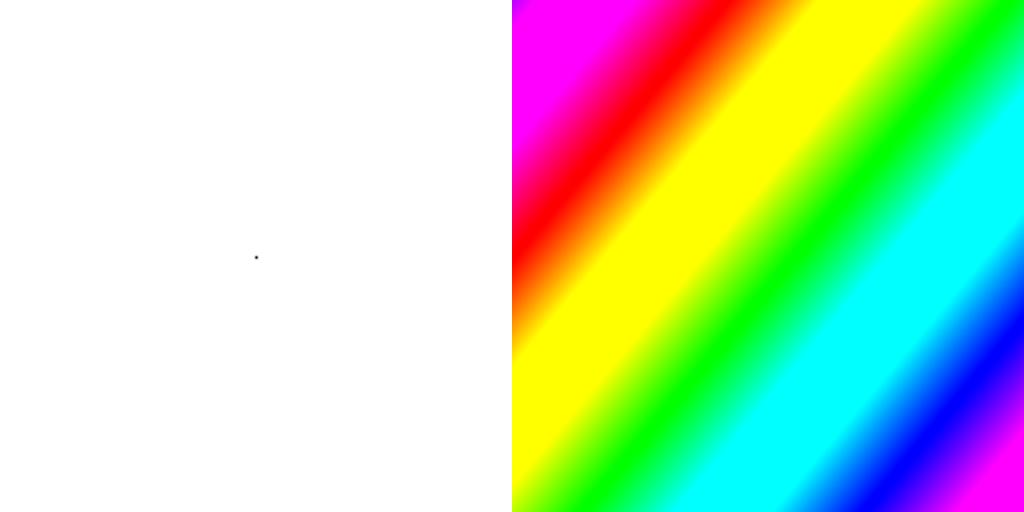 +
scattering from a lattice
colored by phase
sample
detector
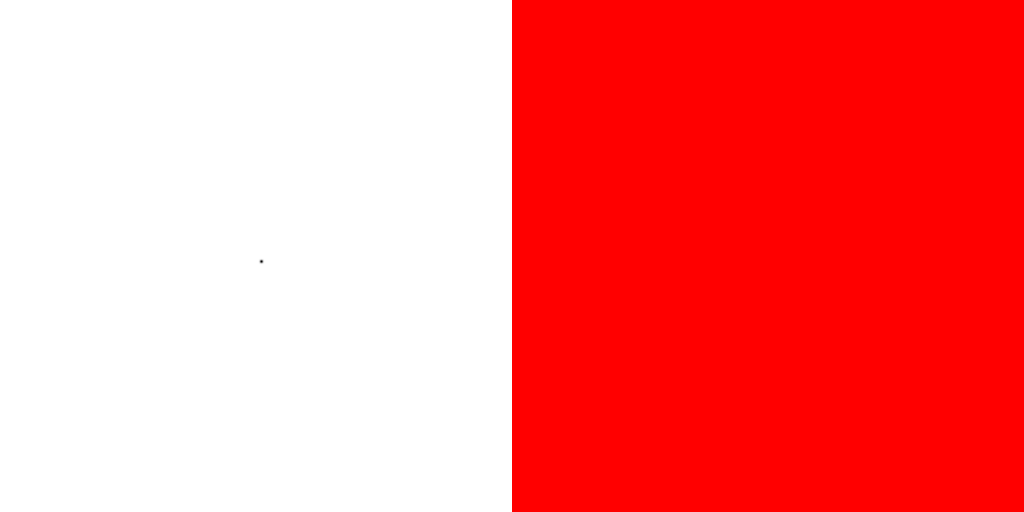 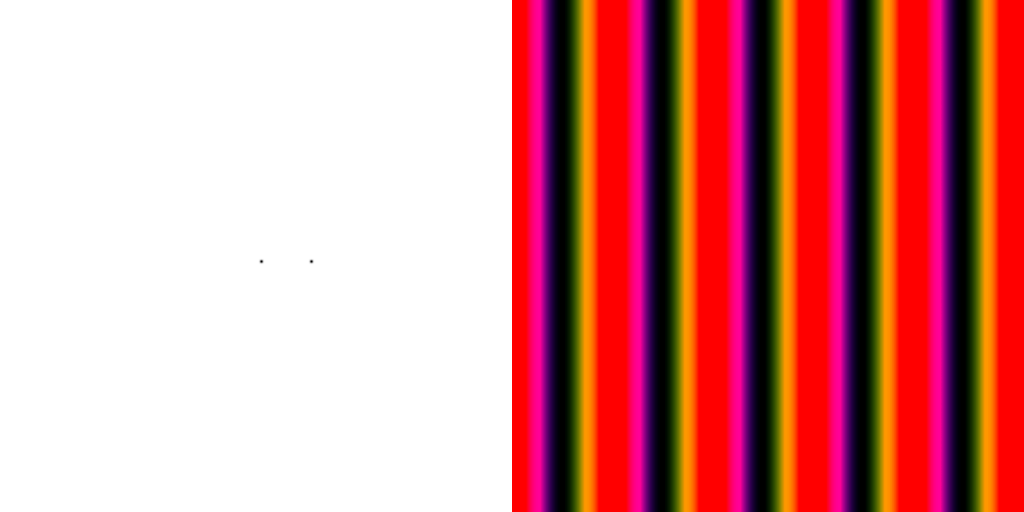 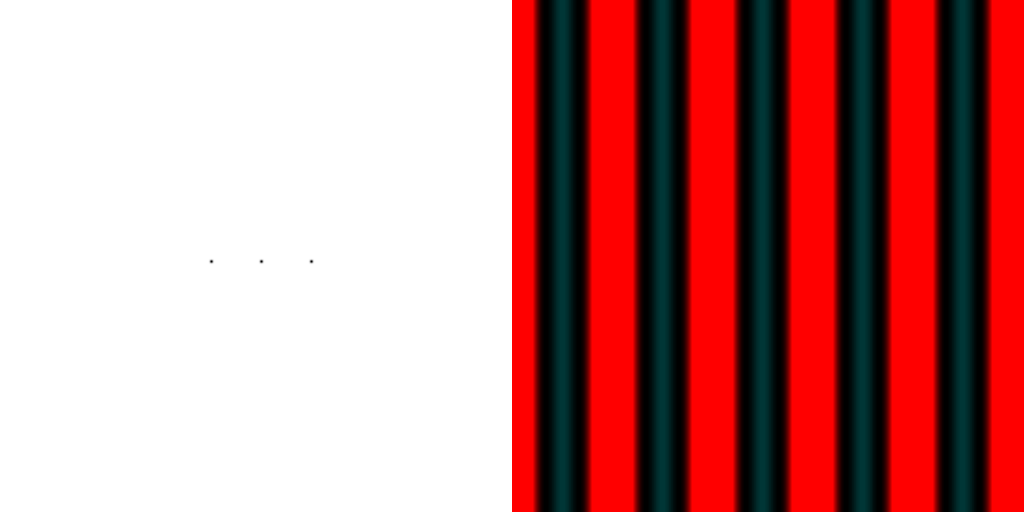 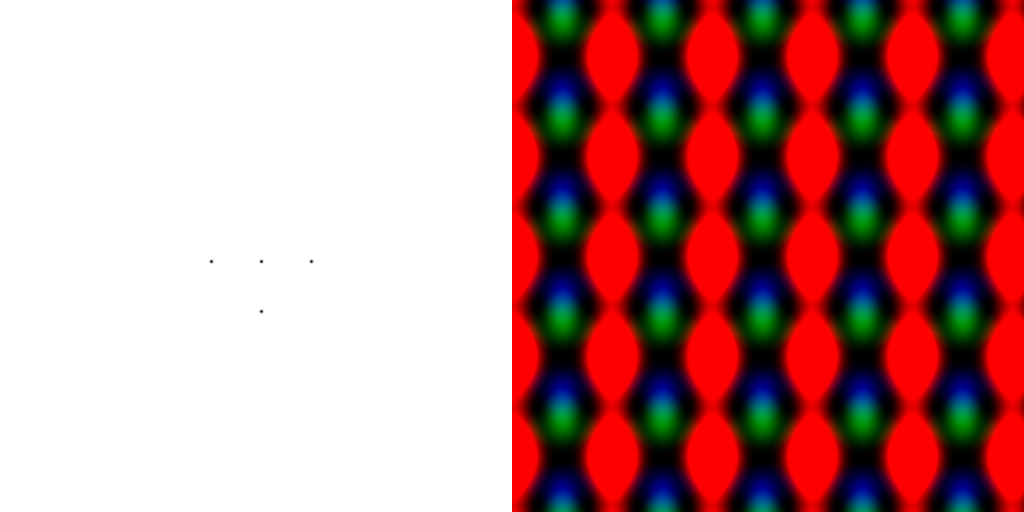 beam center
         +
scattering from a lattice
colored by phase
sample
detector
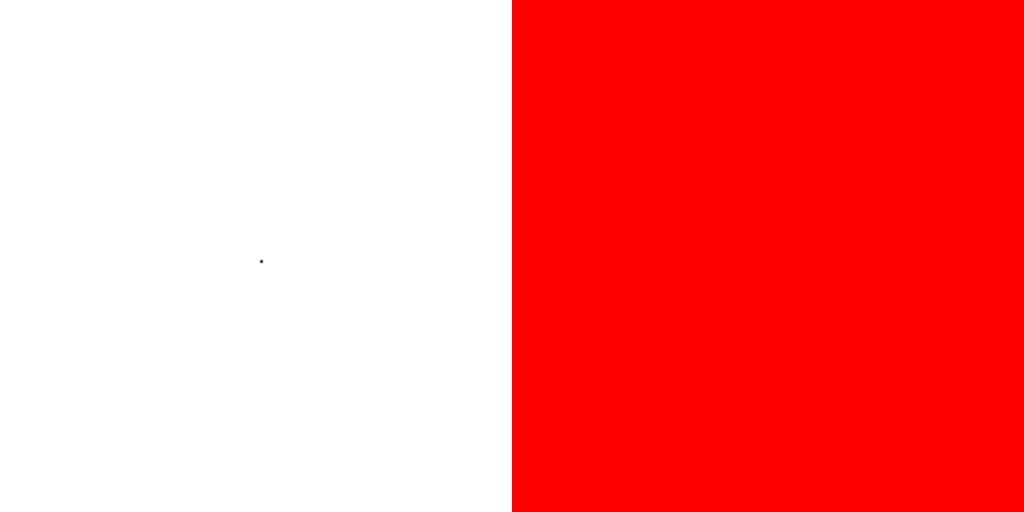 beam center
         +
scattering from a lattice
colored by phase
sample
detector
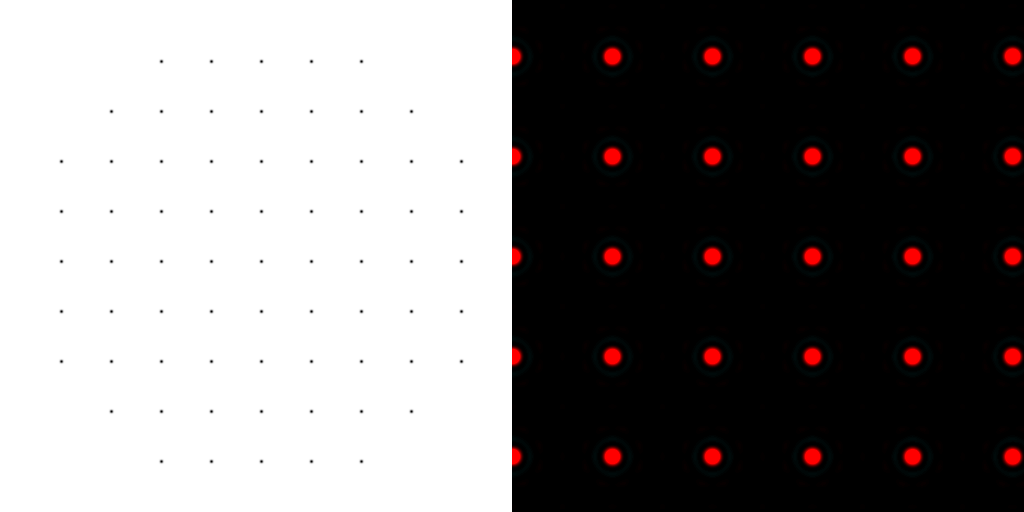 beam center
         +
scattering from a crystal structure
colored by phase
sample
detector
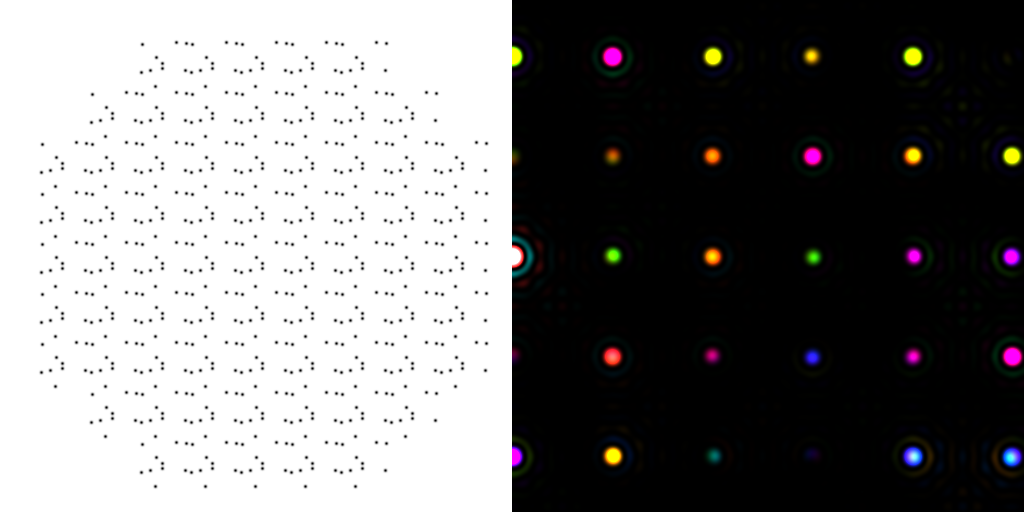 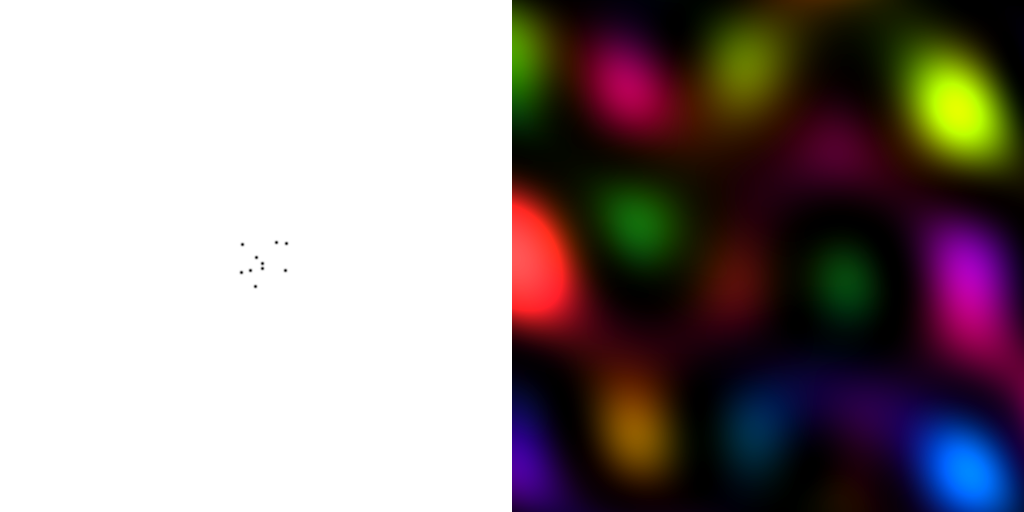 beam center
         +
Muybridge’s galloping horse (1878)
“Time-resolved” diffraction
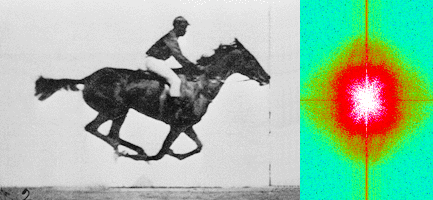 +
Real space
reciprocal
space
Realistic single-particle prediction
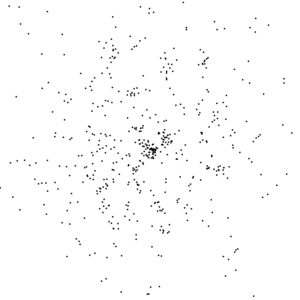 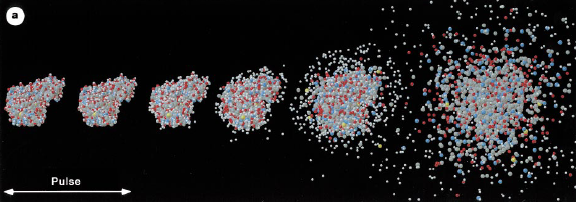 +
1012 photon/pulse
100 nm focus
Realistic single-particle prediction
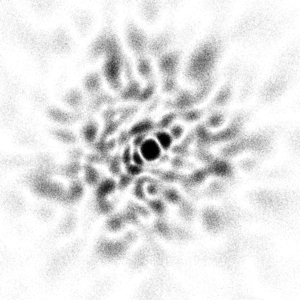 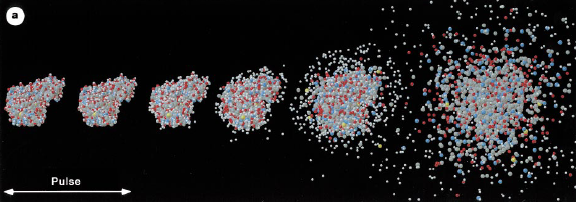 +
1012 photon/pulse
3 nm focus
lysozyme: real and reciprocal
+
+
Meaning of “Molecular Transform”
False color intensity
sample
detector
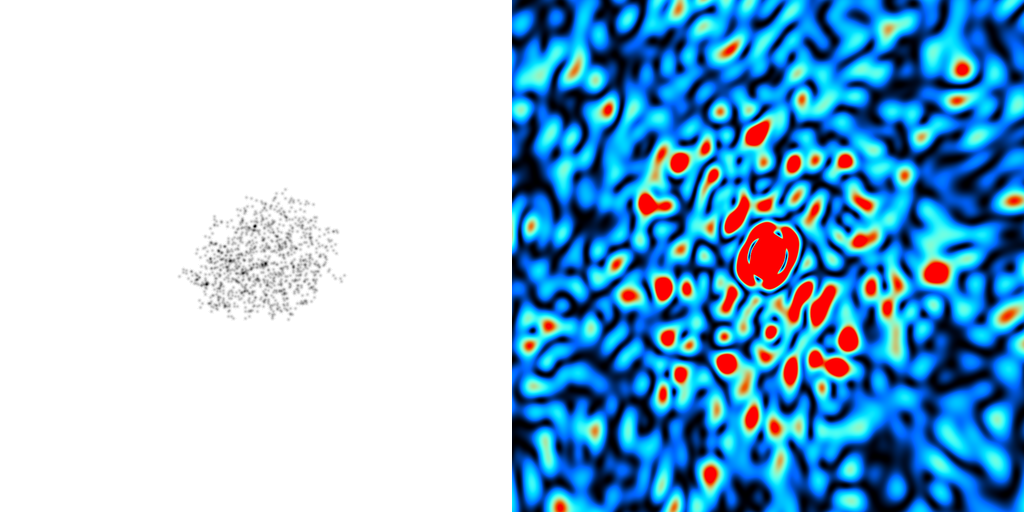 +
Meaning of “Molecular Transform”
False color intensity
sample
detector
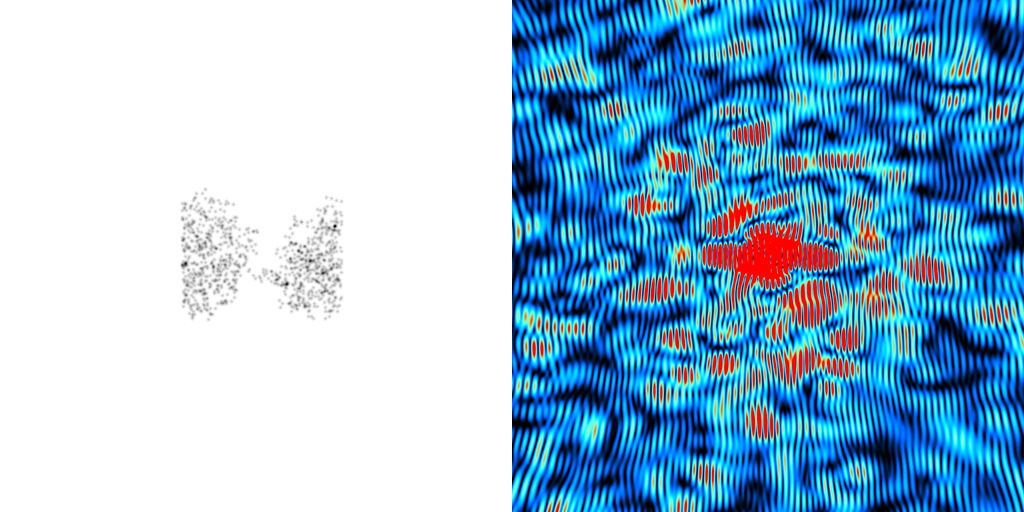 +
Meaning of “Molecular Transform”
False color intensity
sample
detector
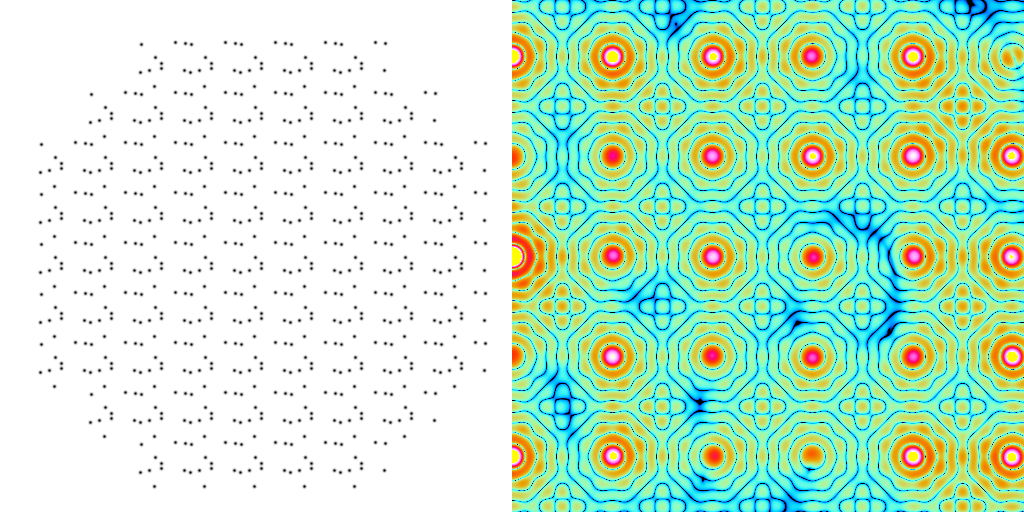 +
Meaning of “Molecular Transform”
False color intensity
sample
detector
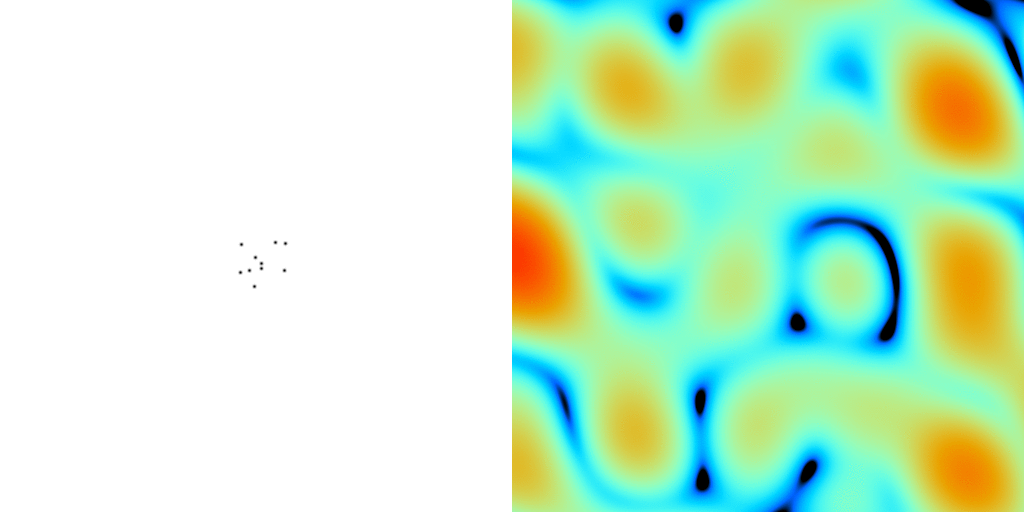 +
Meaning of “Molecular Transform”
False color intensity
sample
detector
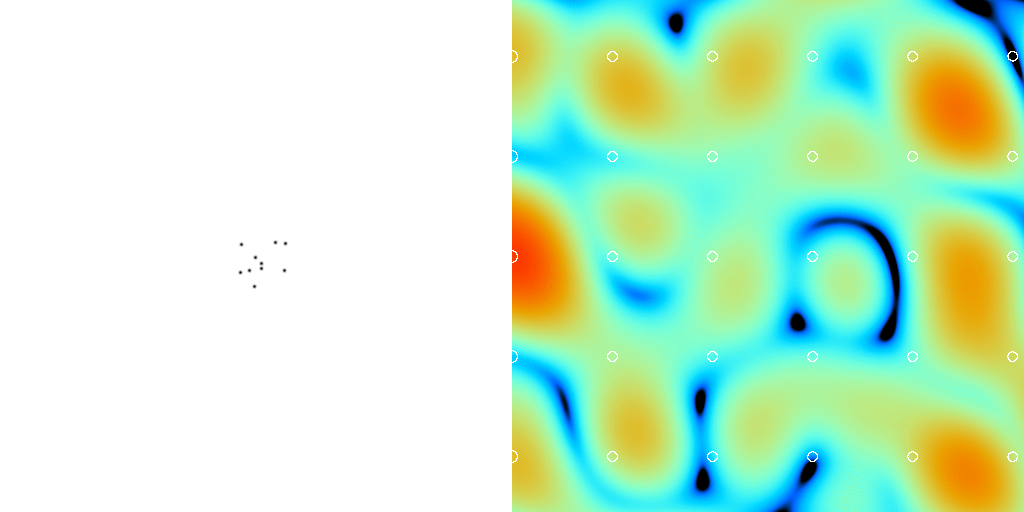 Diffraction from a 3D lattice
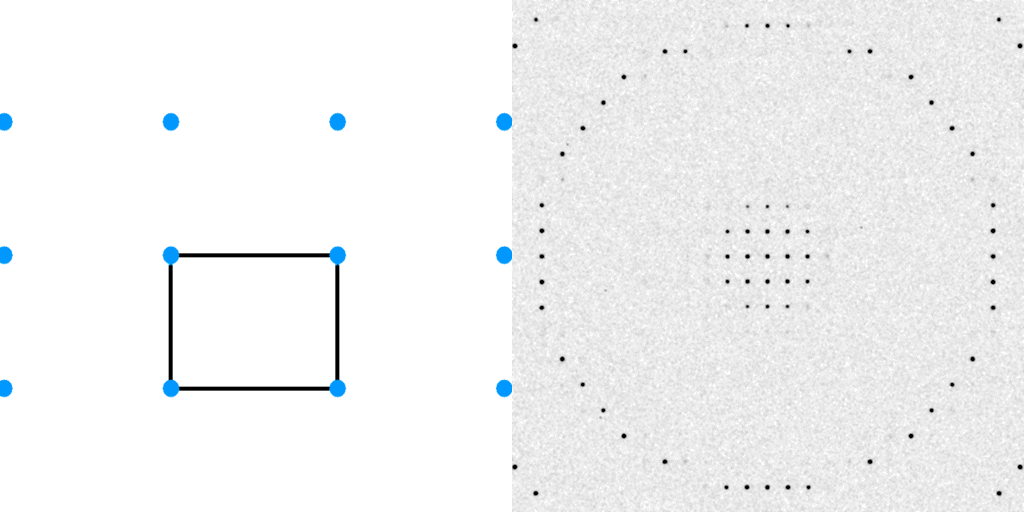 +
real space
reciprocal space
Diffraction from a 3D lattice
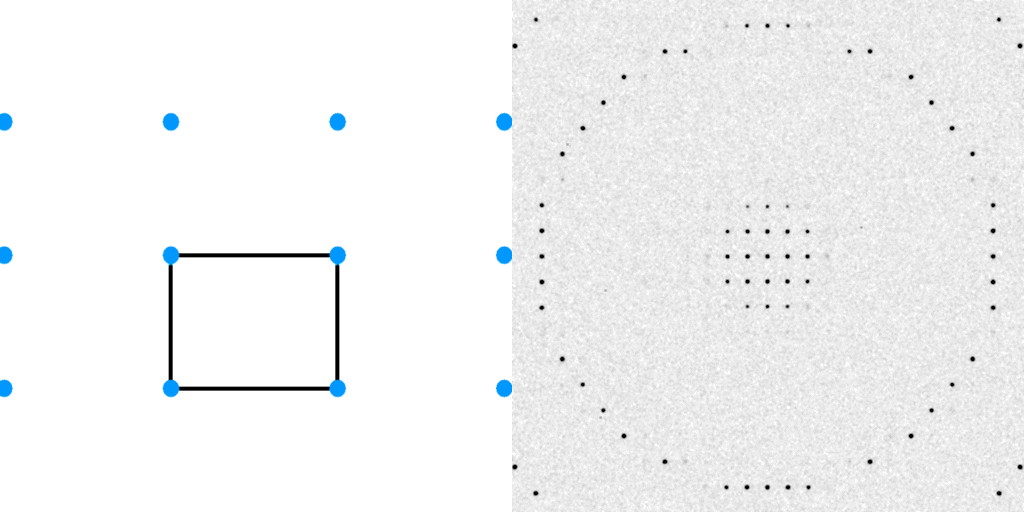 +
real space
reciprocal space
Ewald Sphere
Ewald sphere
(h,k,l)
Ewald Sphere
Ewald sphere
(h,k,l)
d*
Ewald Sphere
Ewald sphere
(h,k,l)
spindle axis
d*
Ewald Sphere
Ewald sphere
Φ circle
(h,k,l)
spindle axis
Ewald Sphere
Ewald sphere
Φ circle
(h,k,l)
spindle axis
Ewald Sphere
Ewald sphere
Φ circle
(h,k,l)
spindle axis
diffracted ray
Ewald Sphere
Ewald sphere
Φ circle
(h,k,l)
λ*
d*
spindle axis
diffracted ray
λ*
Ewald Sphere
Ewald sphere
Φ circle
(h,k,l)
λ*
d*
spindle axis
diffracted ray
λ*
θ
λ = 2 d sin(θ)
beam divergence
Ewald sphere
F(h,k,l)
λ*
d*
diffracted ray
λ*
F(0,0,0)
beam divergence
Ewald sphere
d*
λ*
diffracted ray
F(0,0,0)
λ*
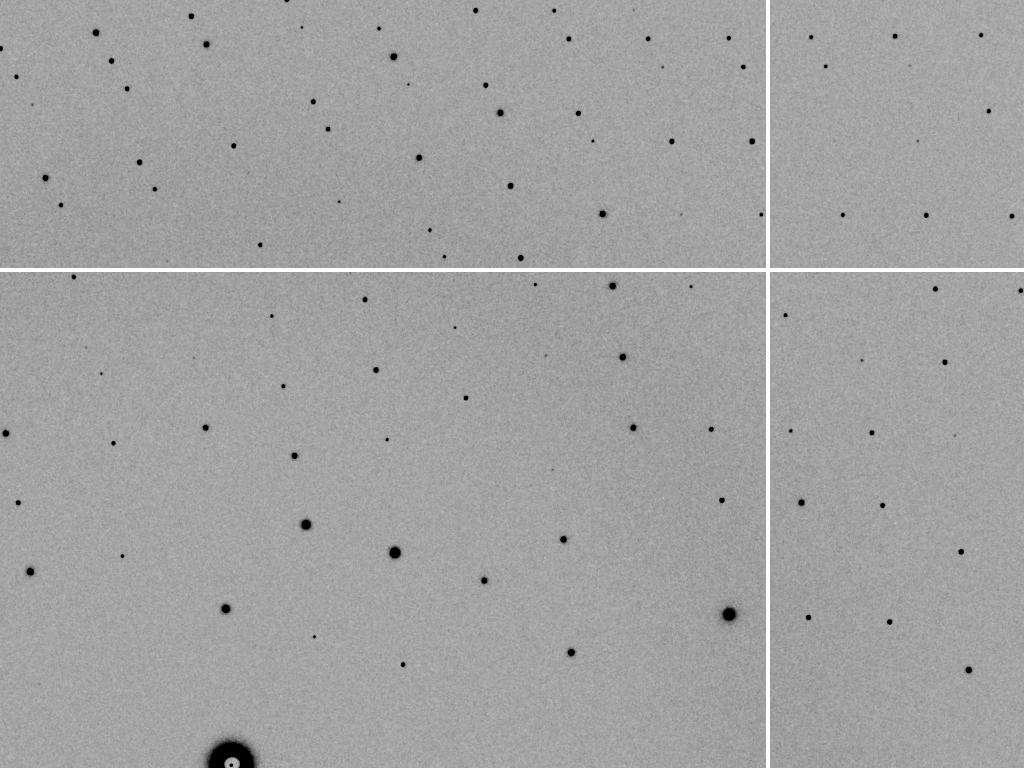 divergence = 0 º
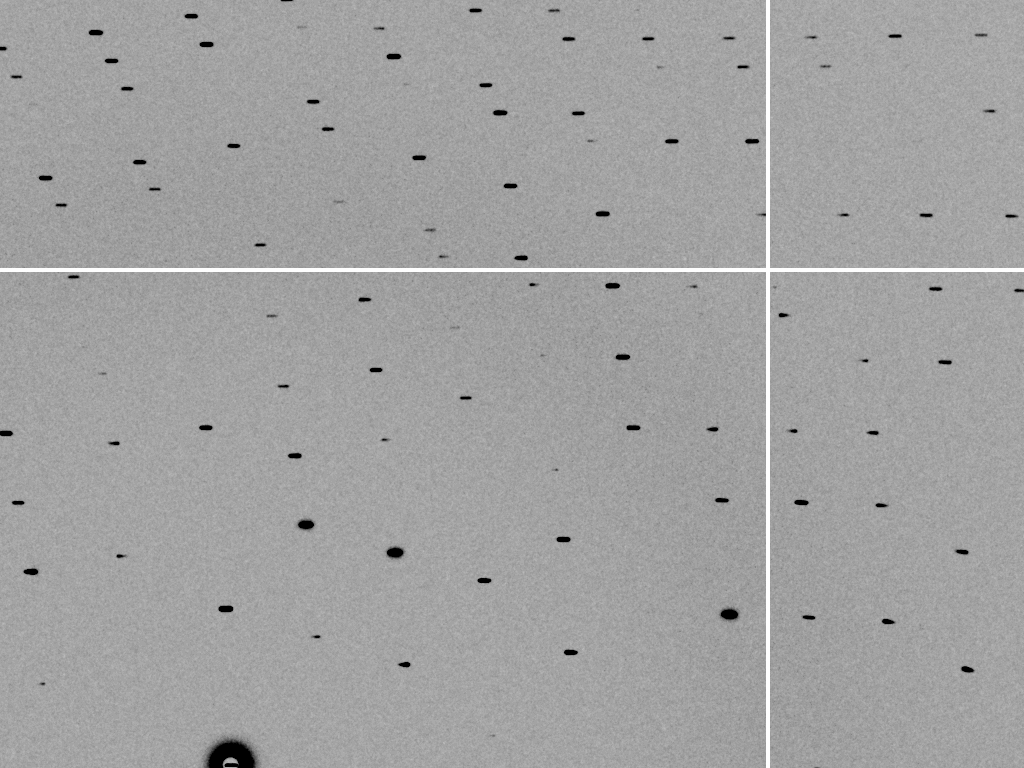 divergence = 0.3 º
spectral dispersion
Ewald sphere
F(h,k,l)
λ*
d*
diffracted ray
λ*
F(0,0,0)
spectral dispersion
Ewald sphere
F(h,k,l)
λ’*
d*
diffracted ray
λ’*
F(0,0,0)
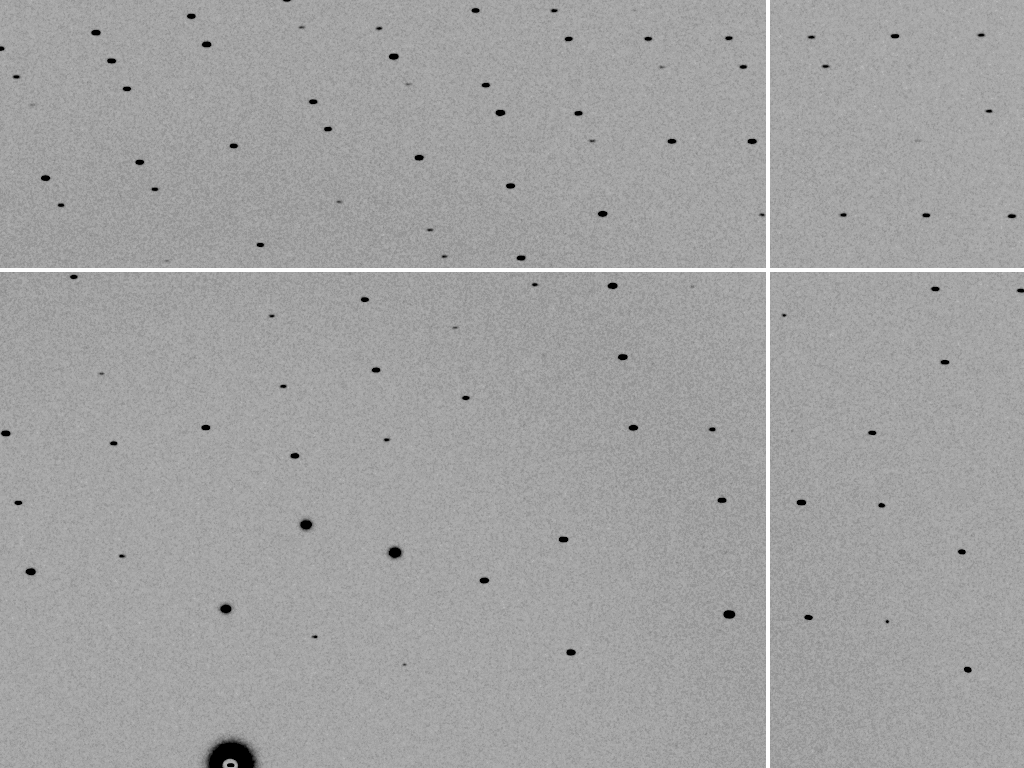 dispersion = 0
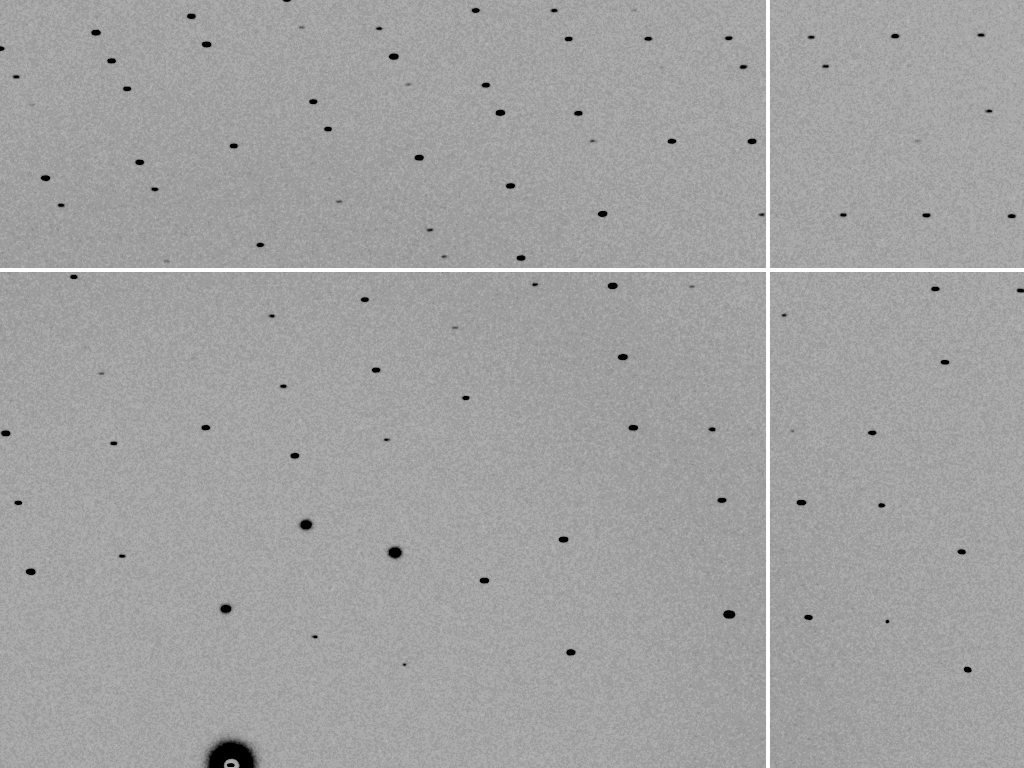 dispersion = 0.014% (Si 111)
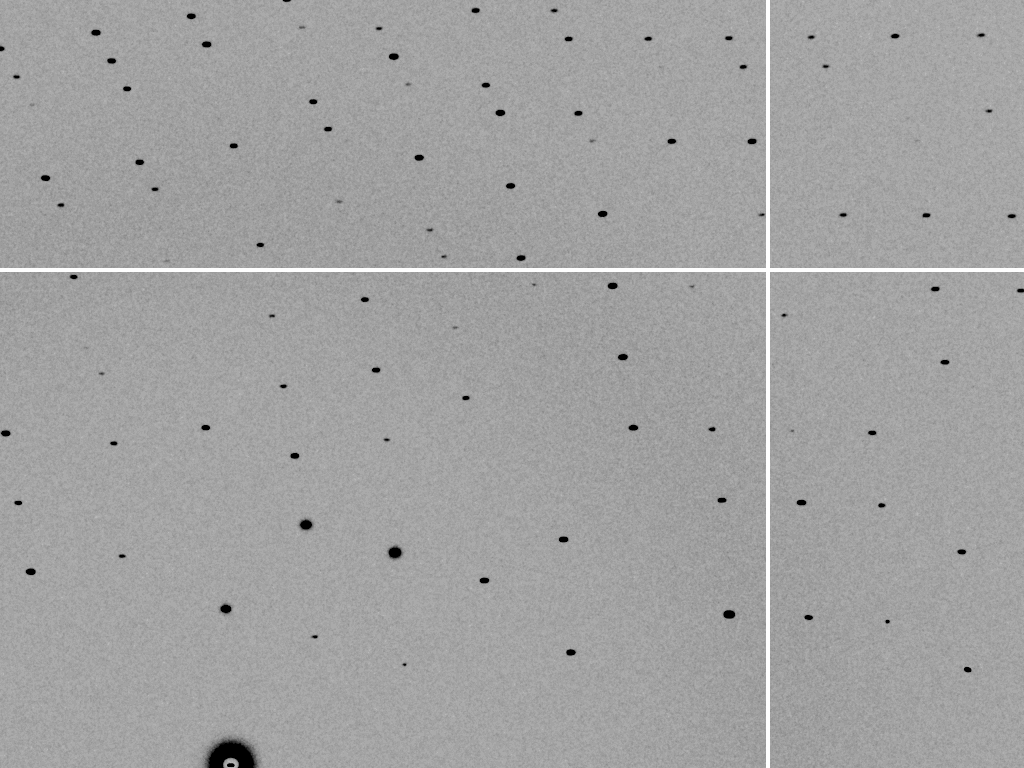 dispersion = 0.25% (CuKα)
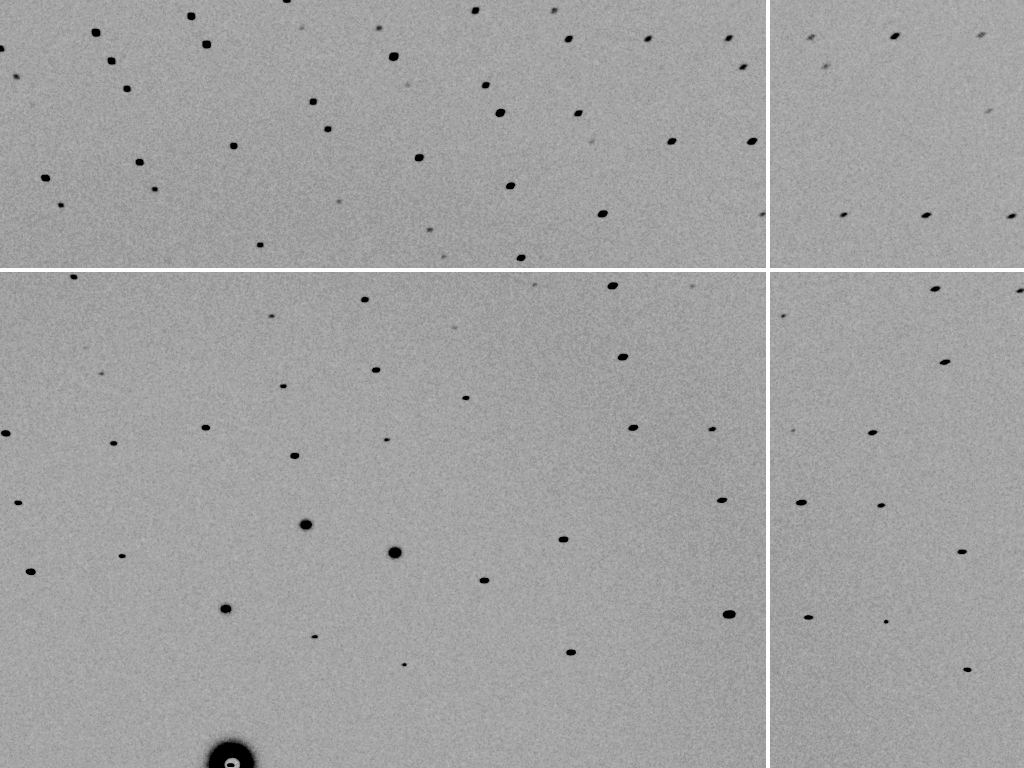 dispersion = 0.6%
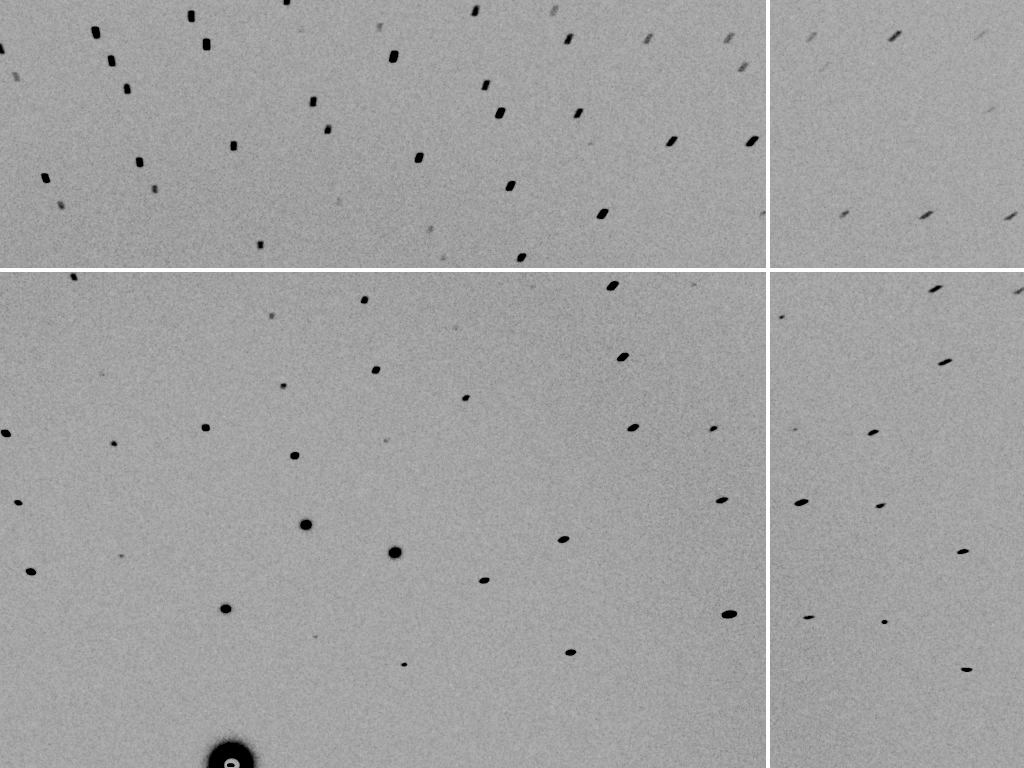 dispersion = 1.3%
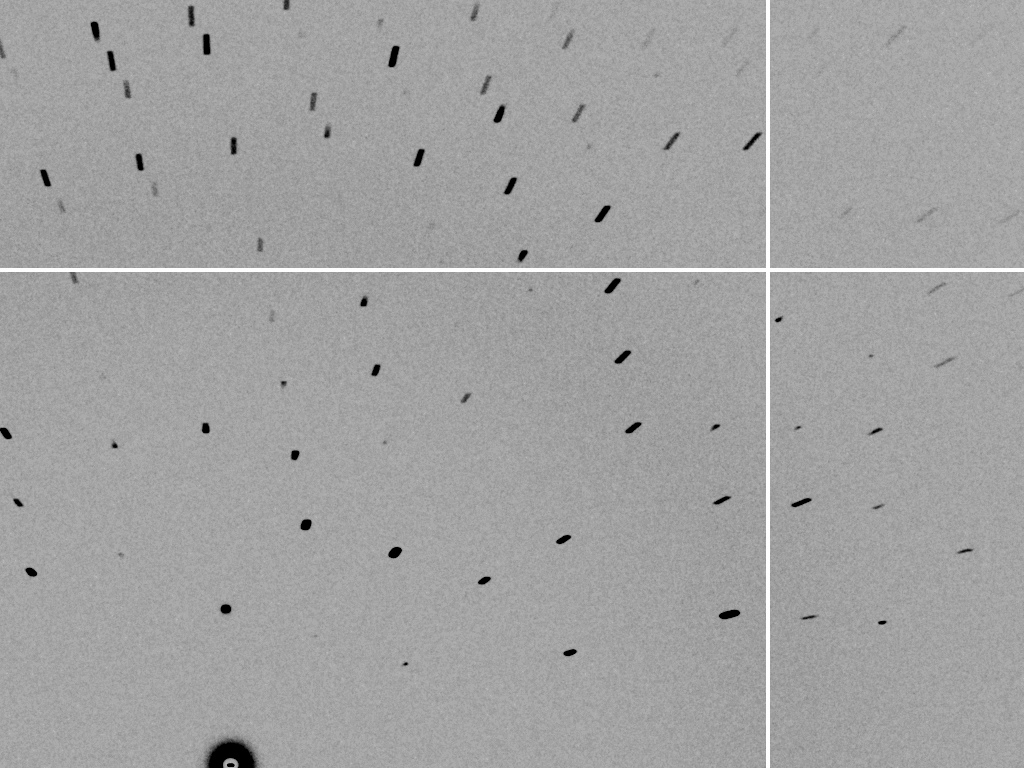 dispersion = 2.6%
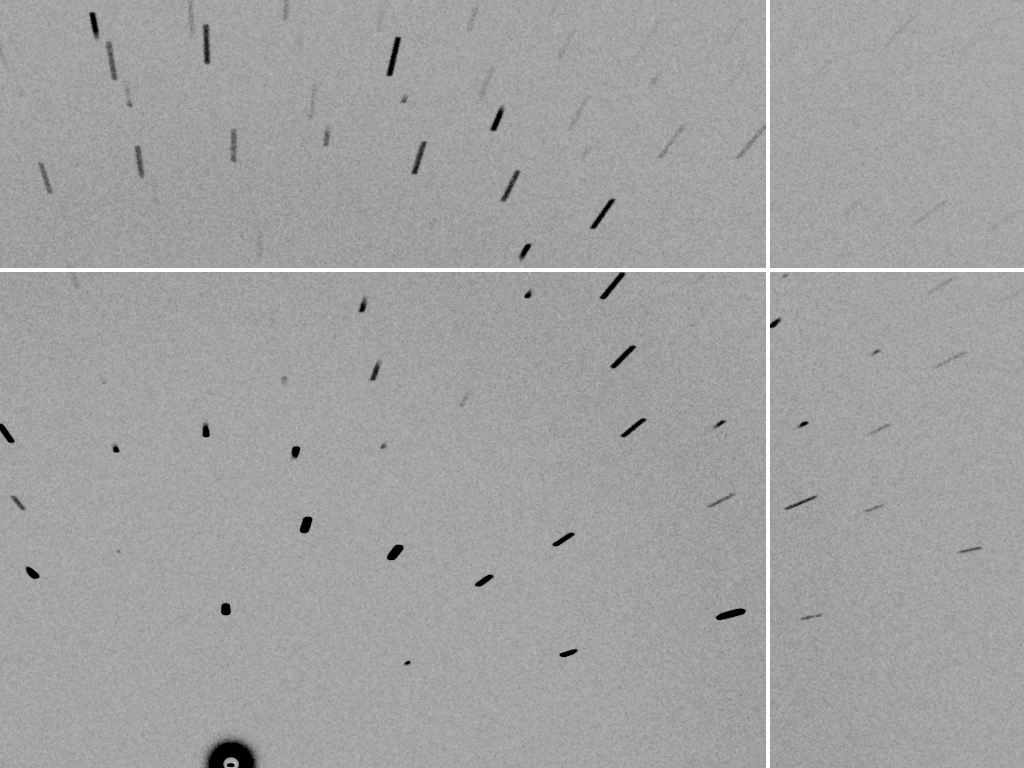 dispersion = 5.1%
What if crystal is bent?
What if crystal is bent?
mosaic spread
Ewald sphere
Φ circle
(h,k,l)
λ*
d*
spindle axis
d*
diffracted ray
λ*
mosaic spread
Ewald sphere
Φ circle
(h,k,l)
d*
spindle axis
diffracted rays
d*
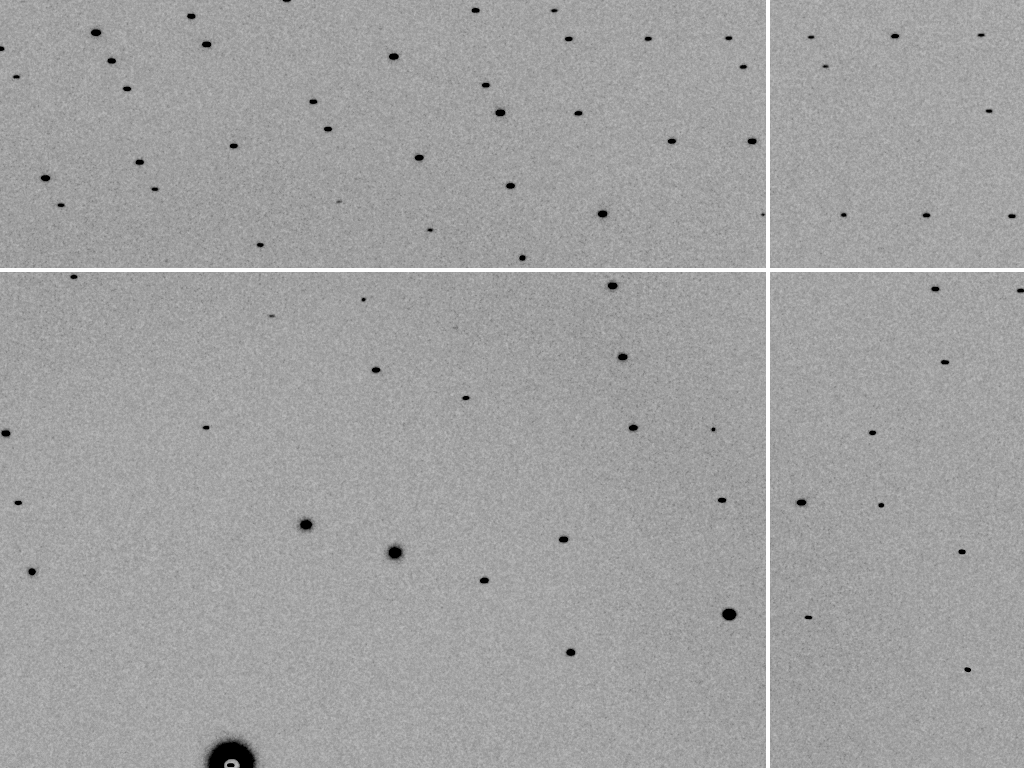 mosaic spread = 0 º
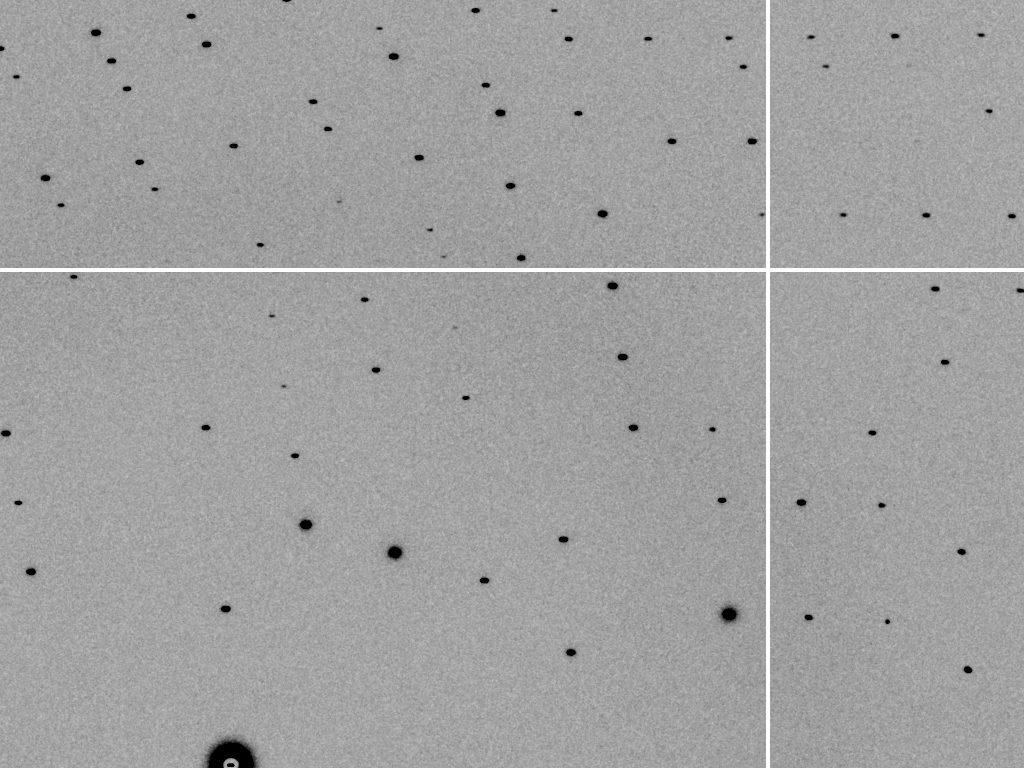 mosaic spread = 0.1º
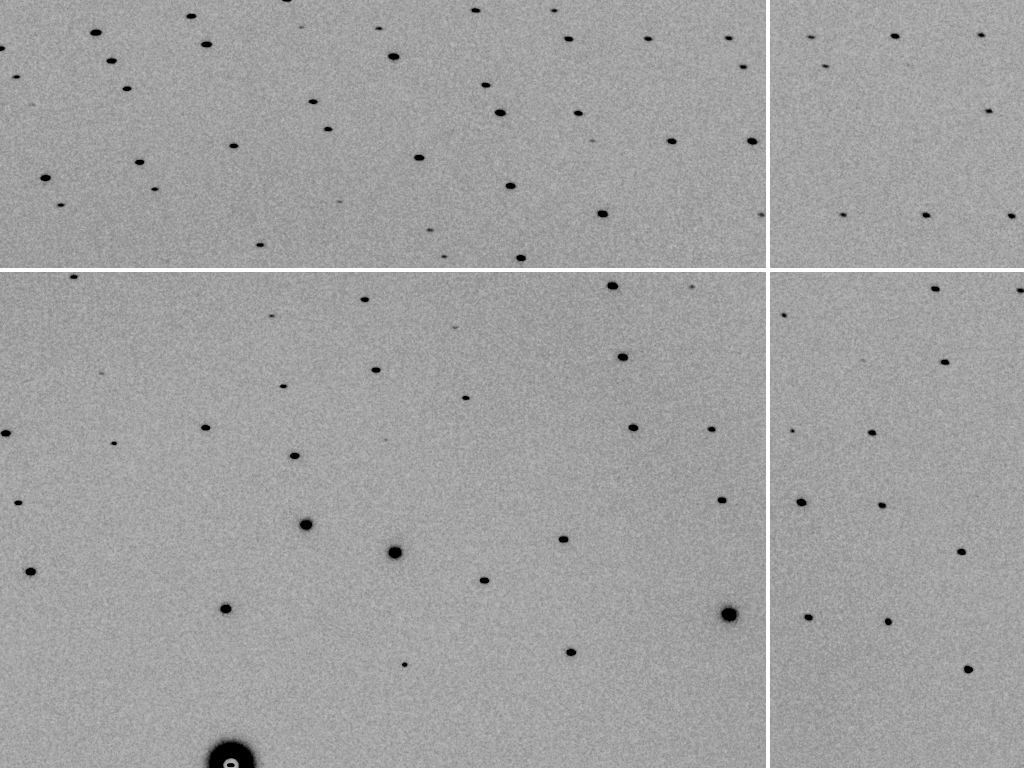 mosaic spread = 0.2º
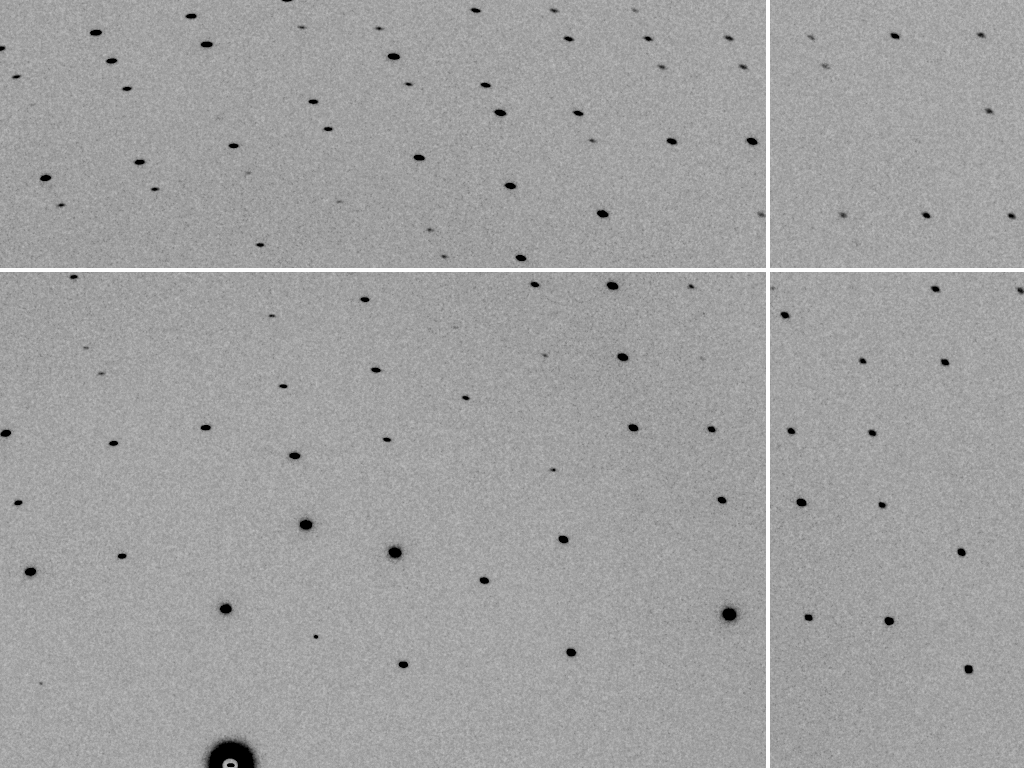 mosaic spread = 0.4º
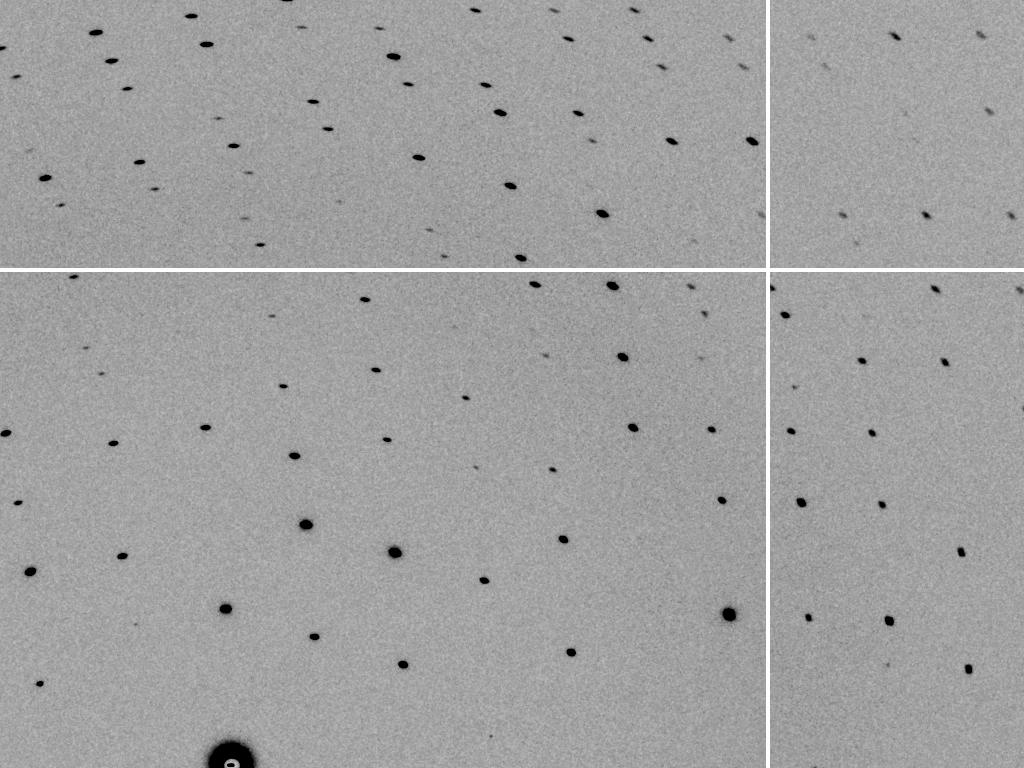 mosaic spread = 0.6º
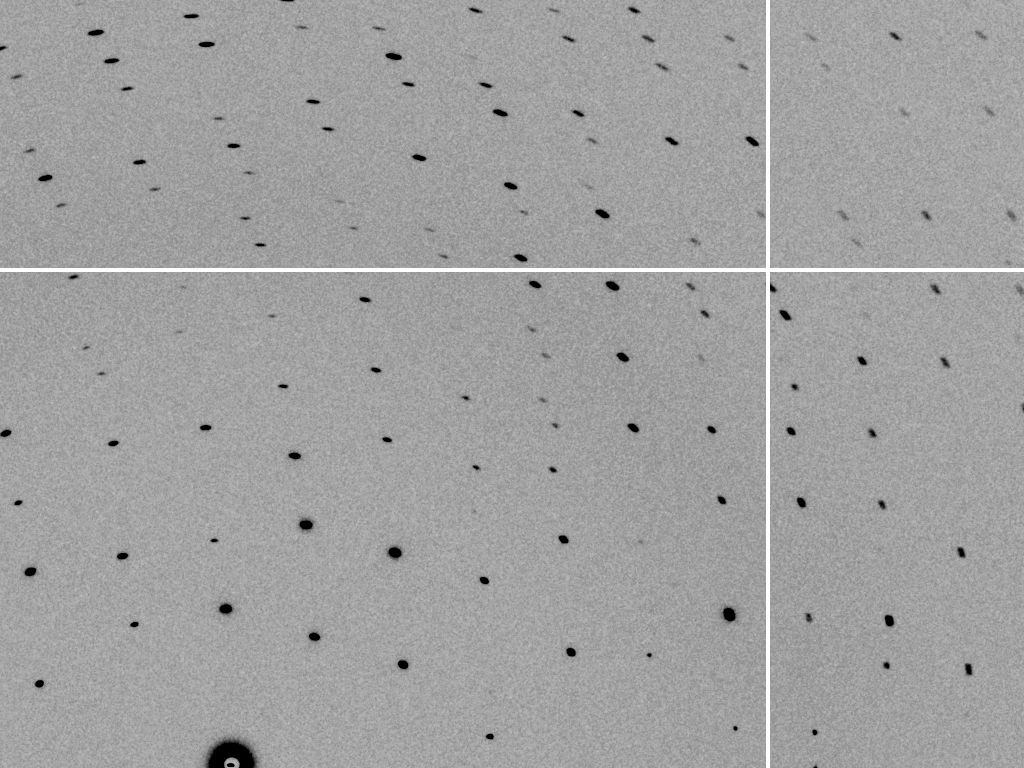 mosaic spread = 0.8º
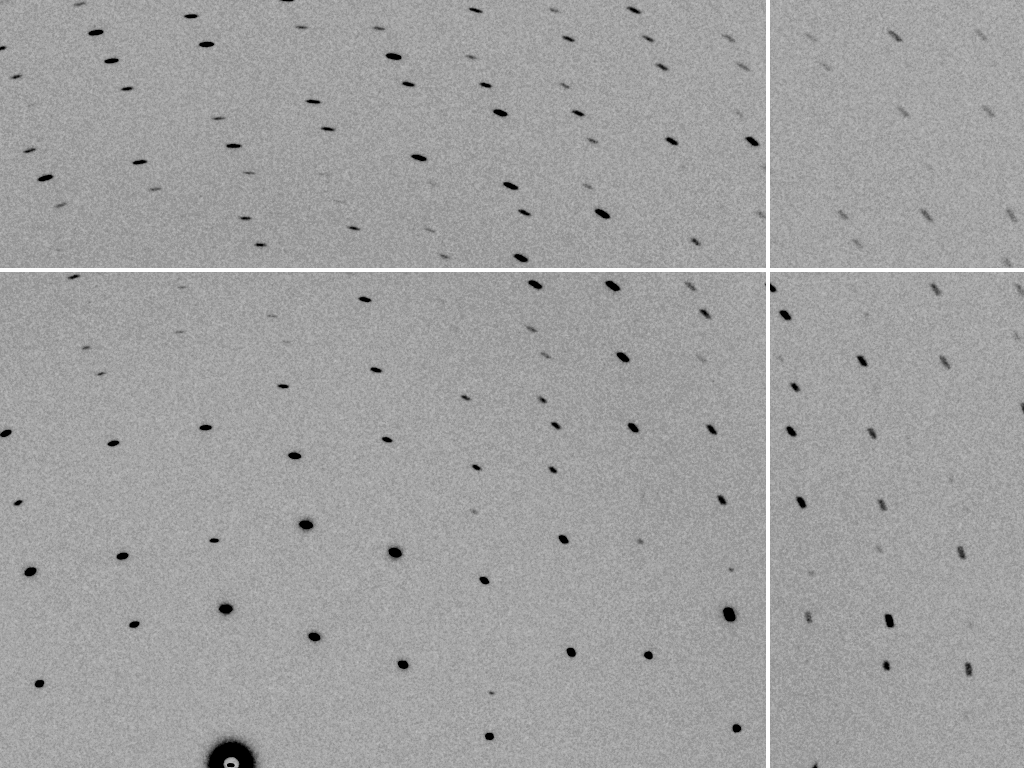 mosaic spread = 1.0º
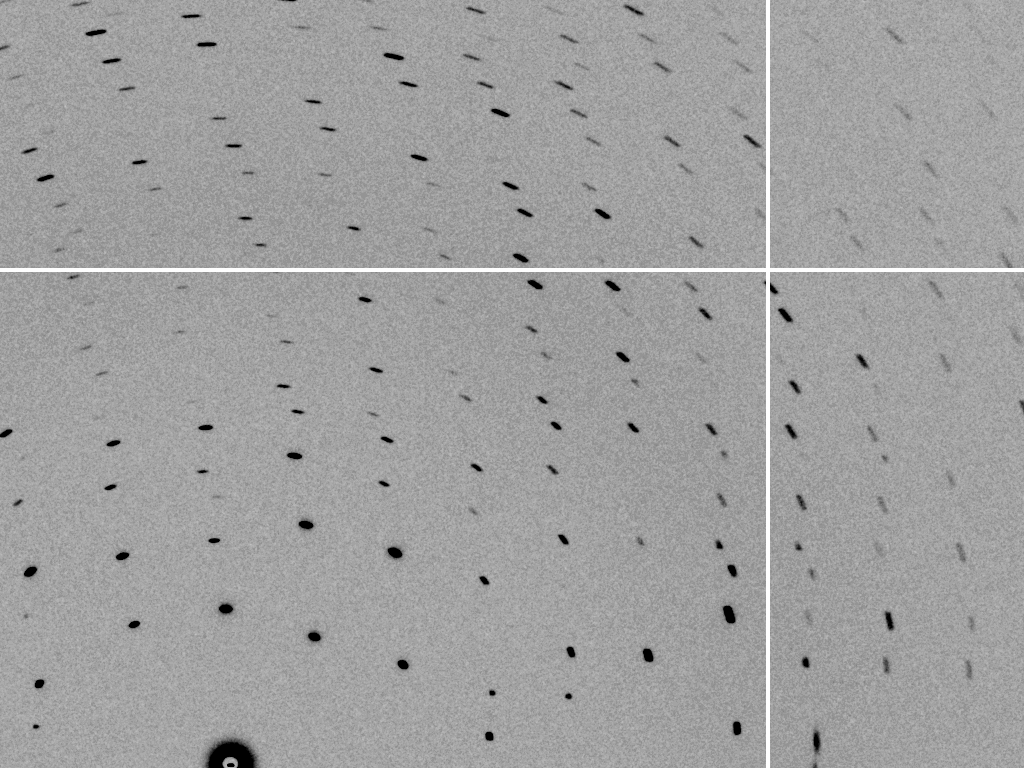 mosaic spread = 1.5º
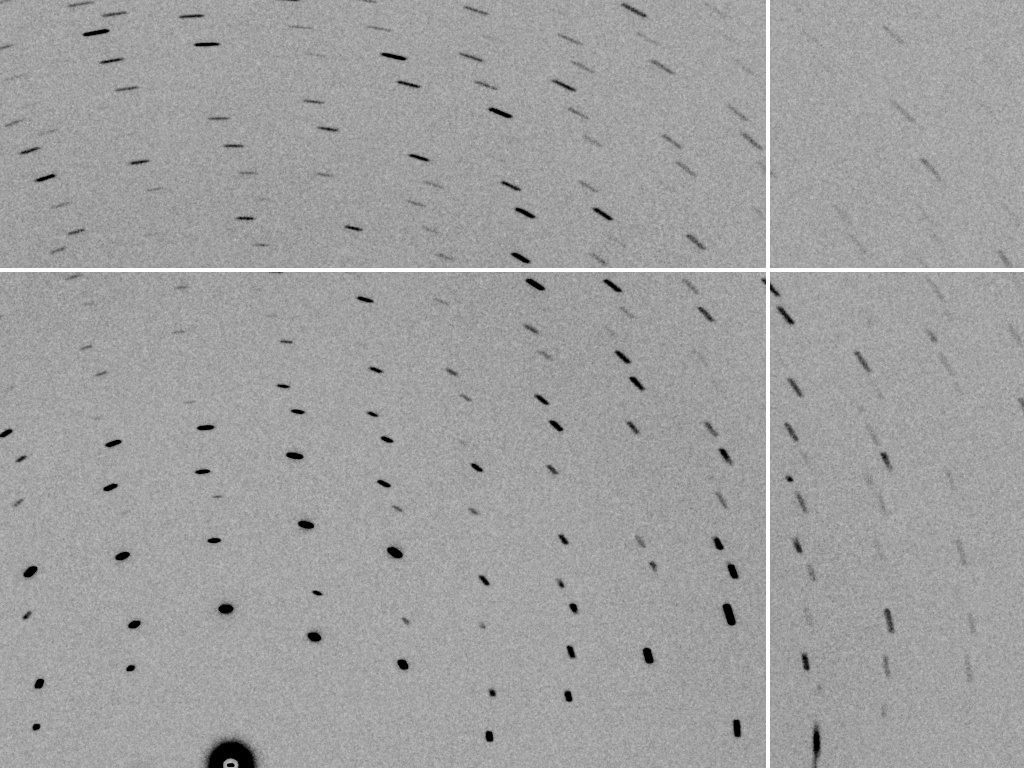 mosaic spread = 2.0º
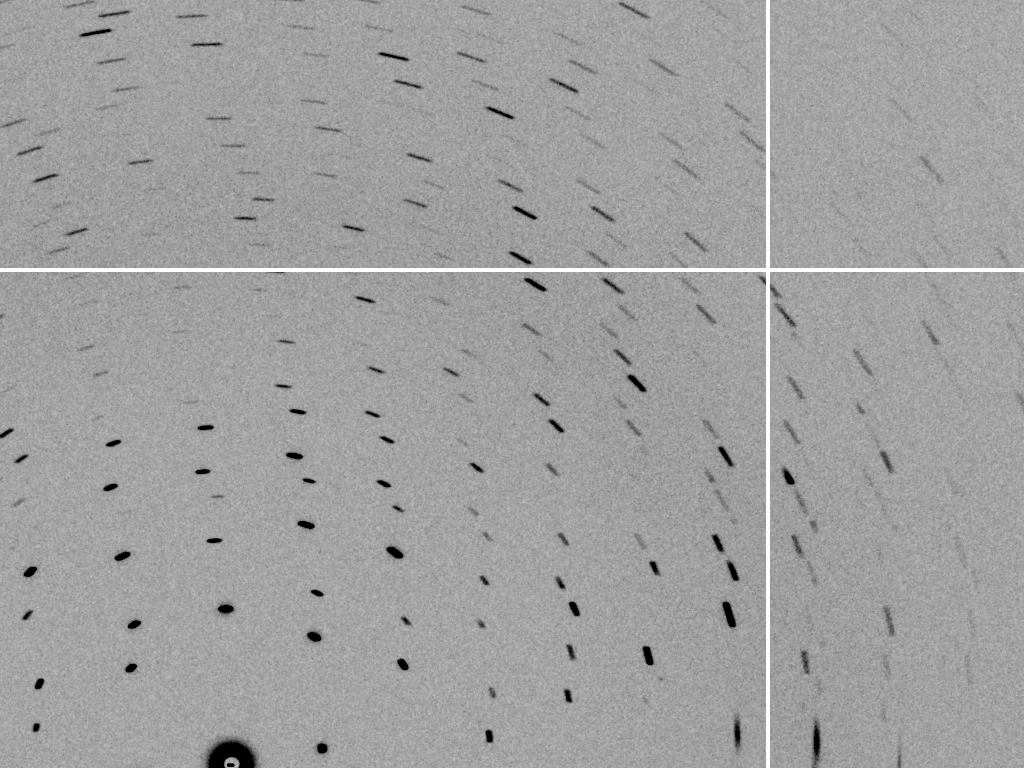 mosaic spread = 2.5º
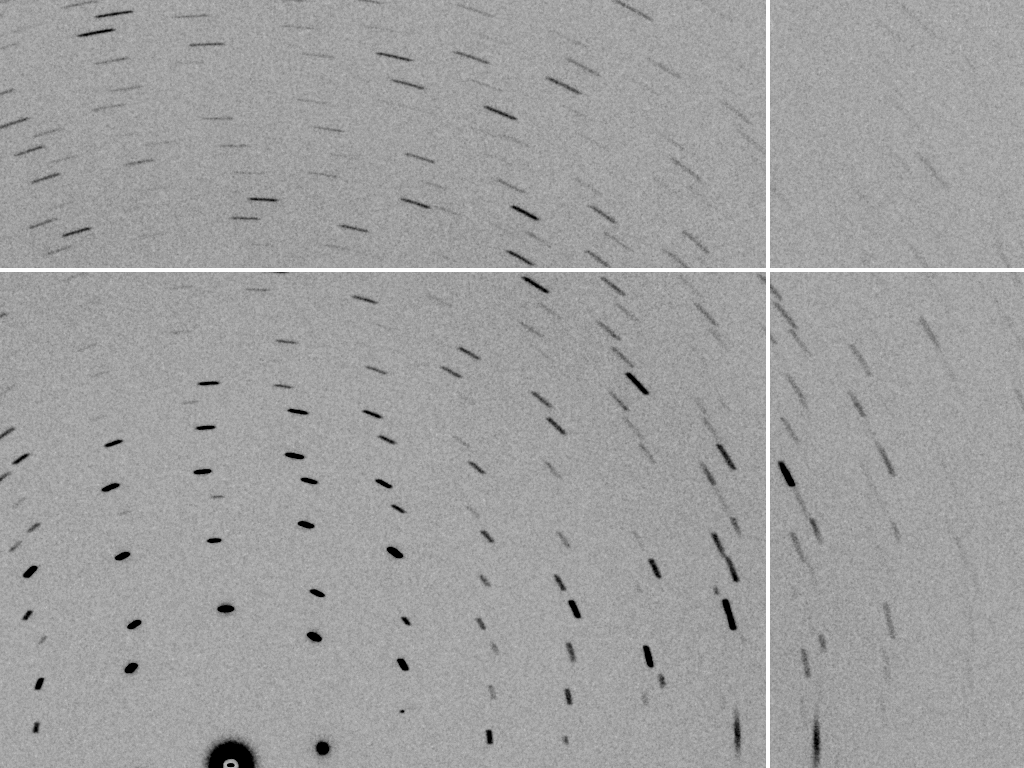 mosaic spread = 3.2º
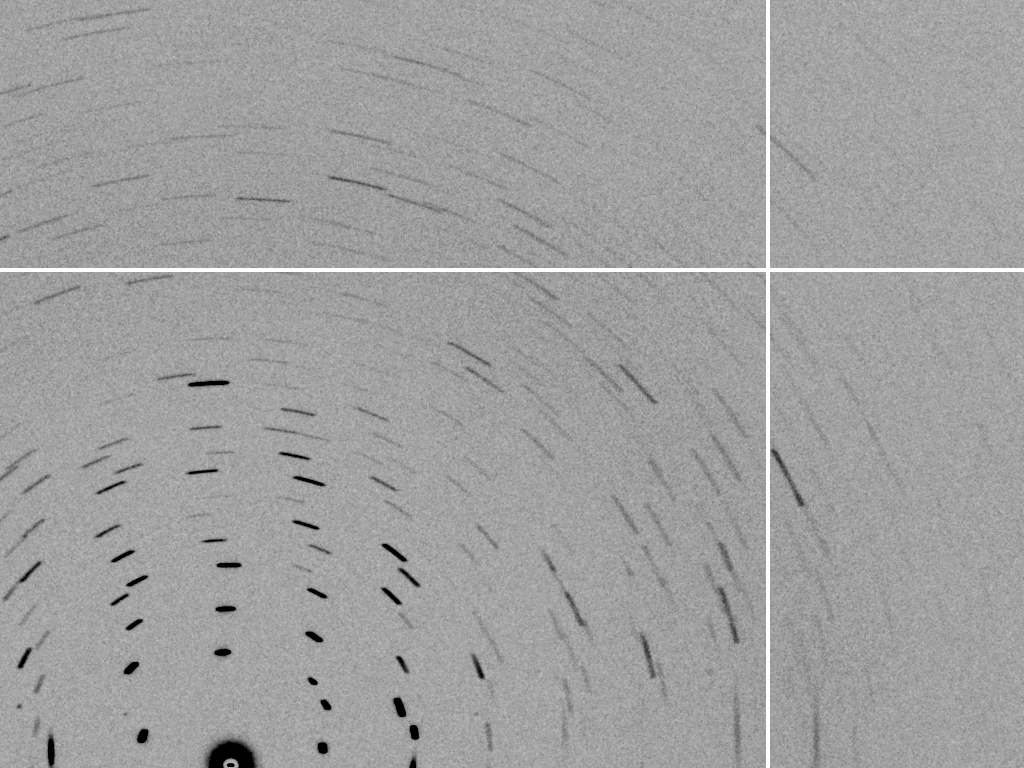 mosaic spread = 6.4º
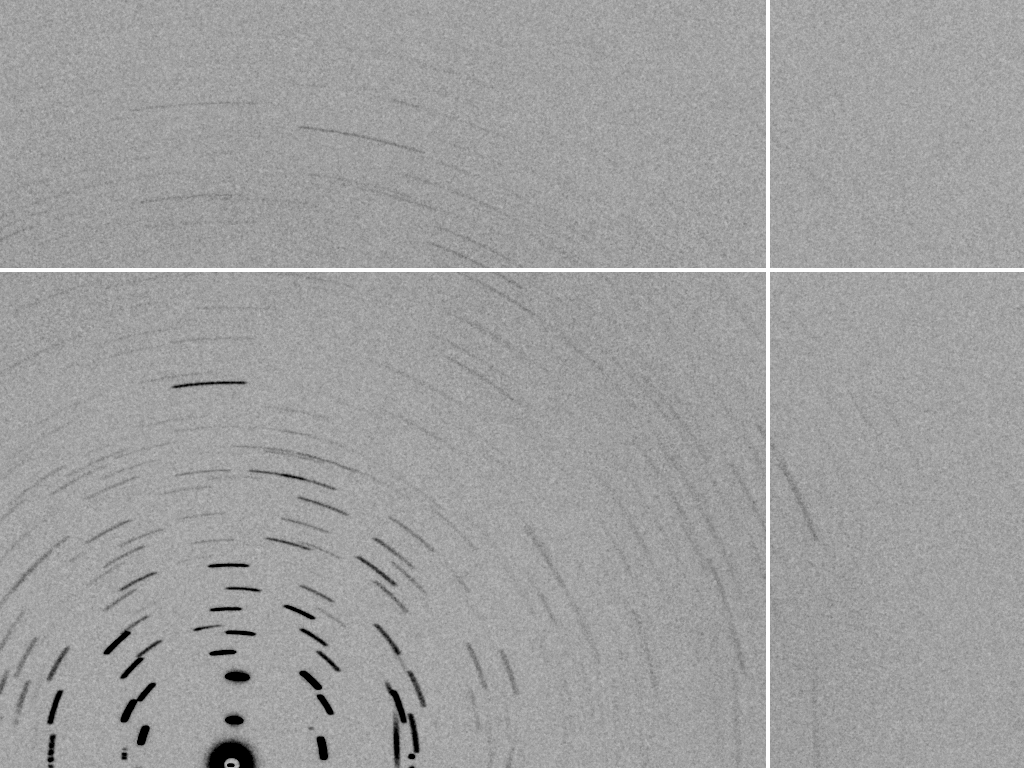 mosaic spread = 12.8º
spot shape
Ewald sphere
Ewald sphere
Ewald sphere
Ewald sphere
λ*
λ’*
d*
d*
d*
d*
λ*
diffracted rays
d*
diffracted ray
diffracted ray
diffracted ray
λ’*
λ*
λ*
Ewald’s “mosaic” picture
Ewald’s “mosaic” picture
What is
this stuff?
Ewald’s “mosaic” picture
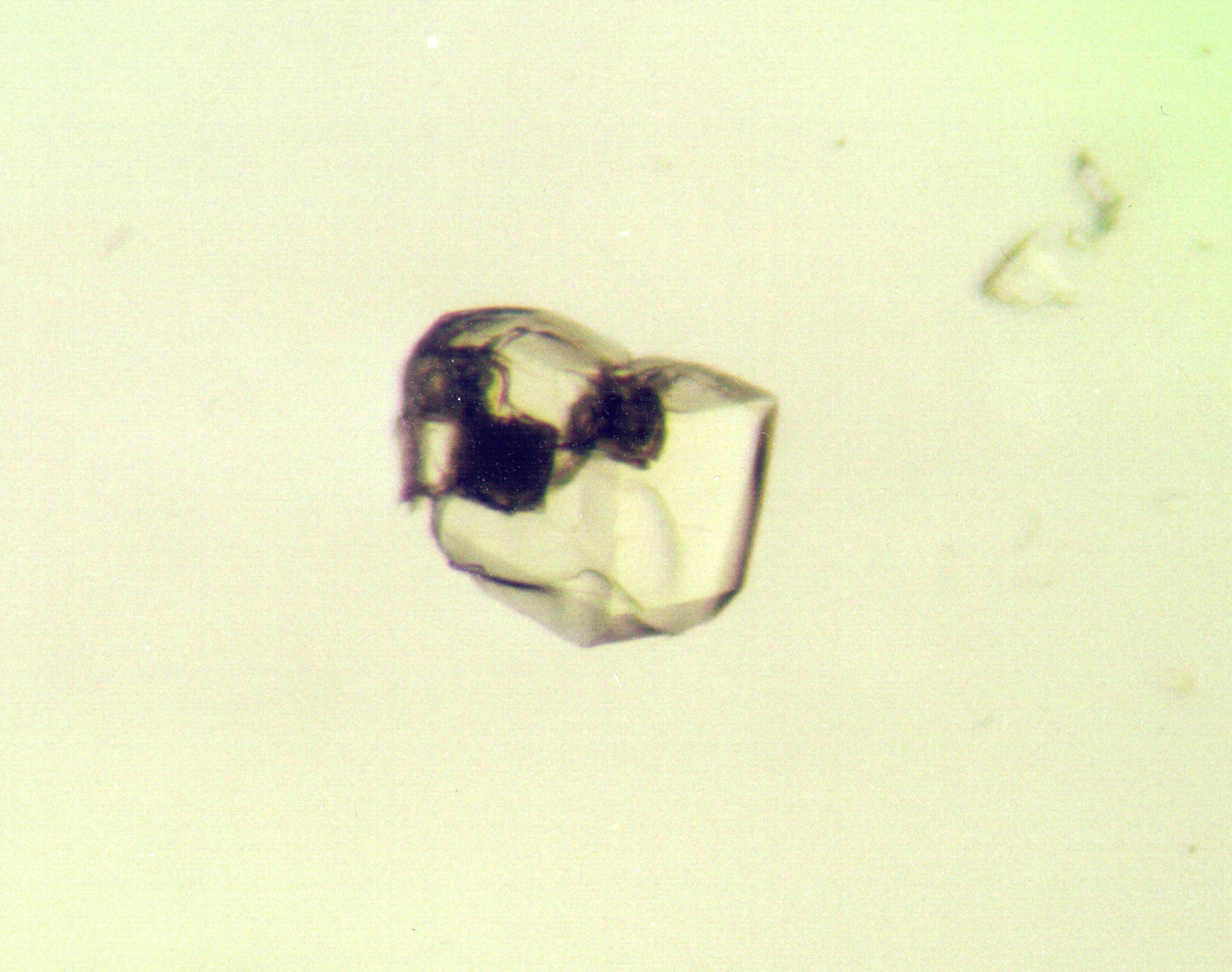 Darwin’s original picture
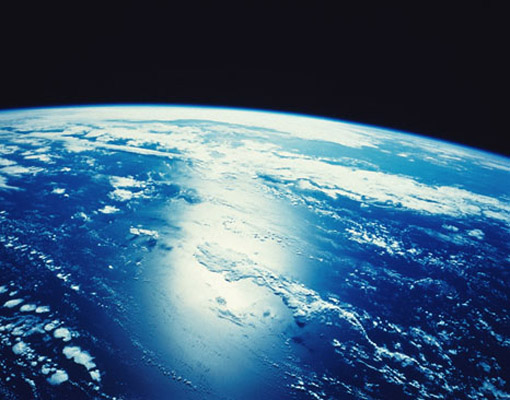 “mosaicity” with visible light
“near”-ly Bragg’s Law
detector
atom #1
source
d
atom #2
mosaicity vs coherence length
x-ray beam
peak
intensity
integrated
intensity
“crystal”
detector
mosaicity vs coherence length
10 atoms
50 atoms
100 atoms
200 atoms
300 atoms
400 atoms
500 atoms
1000 atoms
0.1 μm
0.5 μm
1 μm
2 μm
3 μm
4 μm
5 μm
10 μm
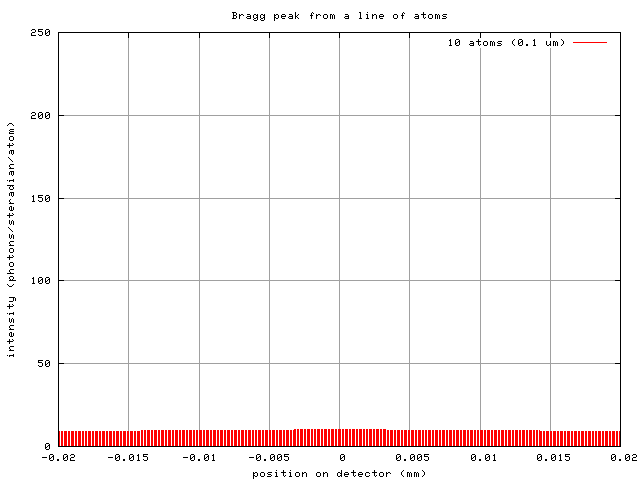 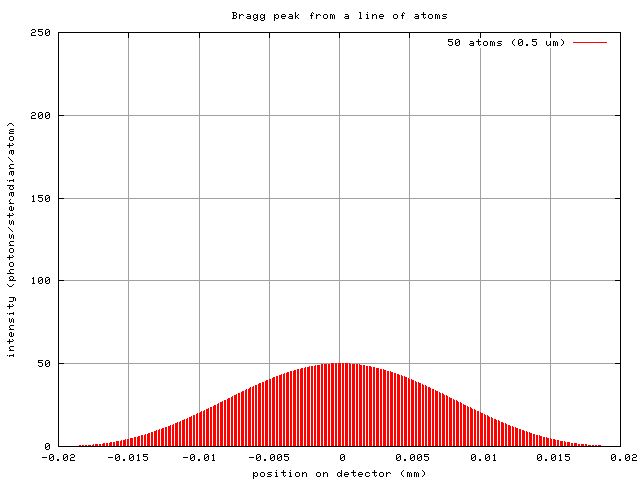 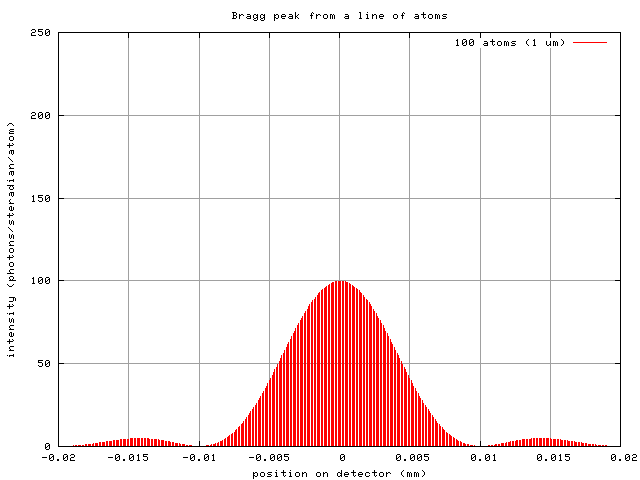 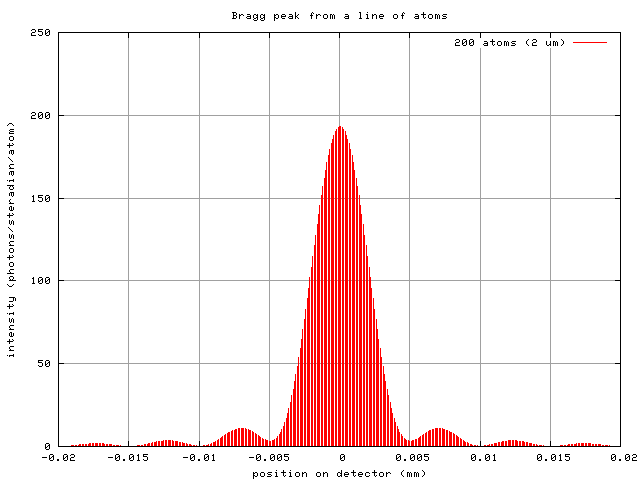 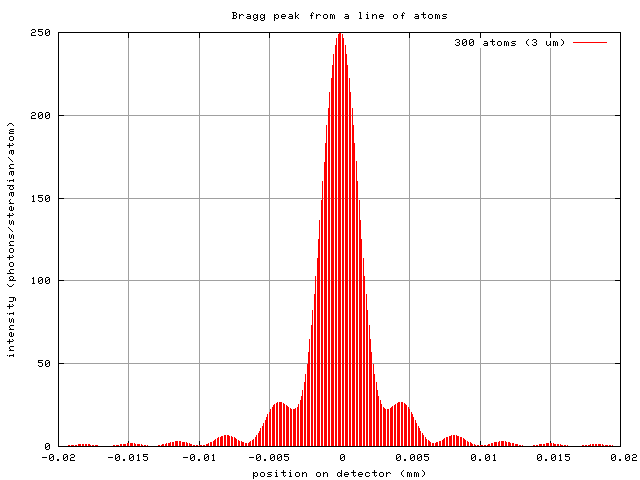 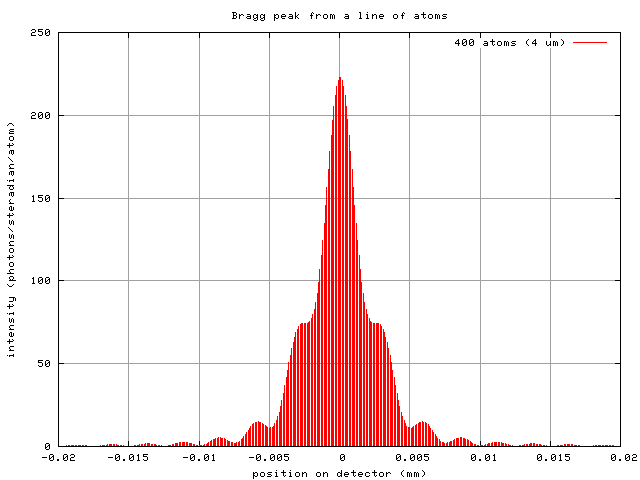 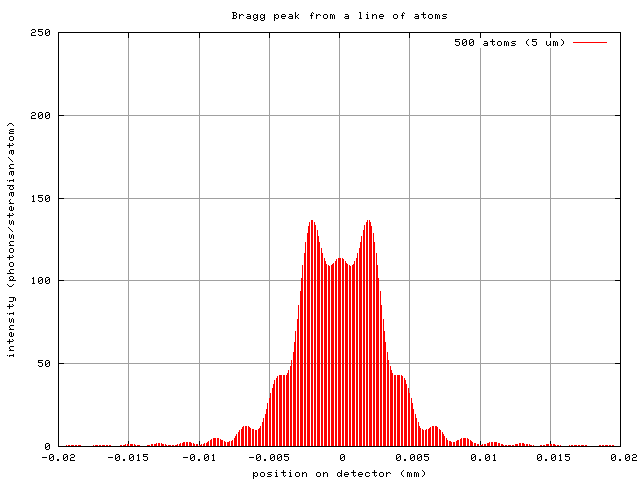 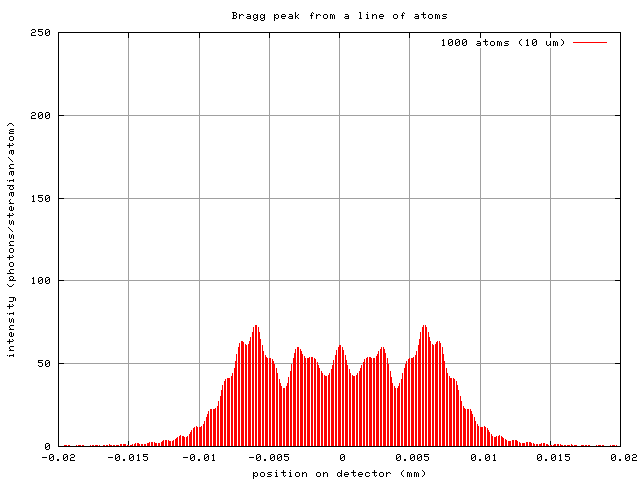 intensity (photons/SR/atom)
position on detector (mm)
Meaning of “coherence length”
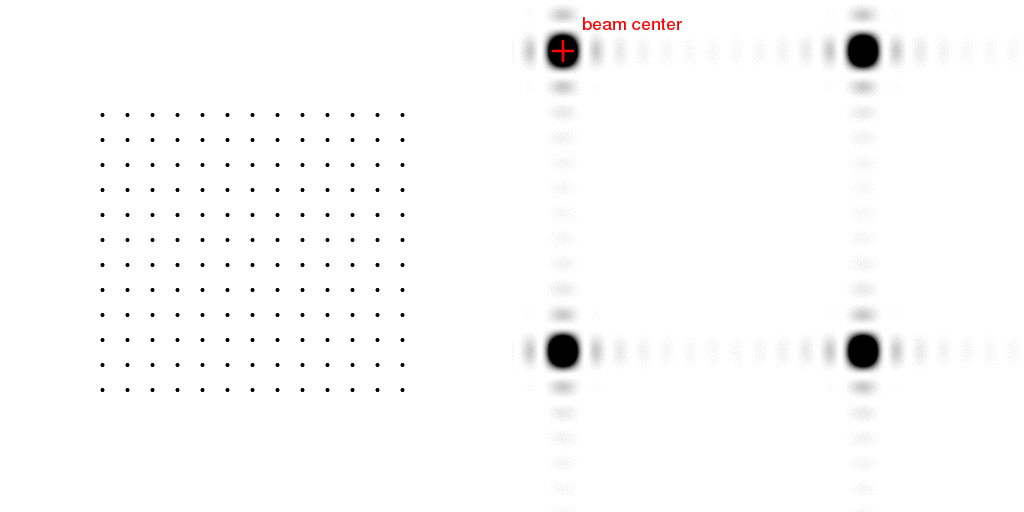 http://bl831.als.lbl.gov/~jamesh/nearBragg/collision/
Meaning of “coherence length”
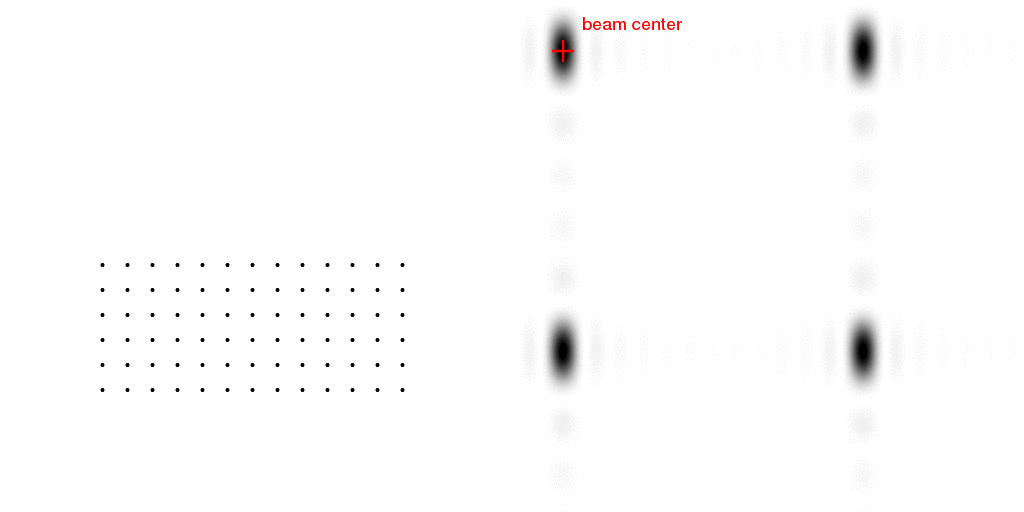 http://bl831.als.lbl.gov/~jamesh/nearBragg/collision/
Meaning of “coherence length”
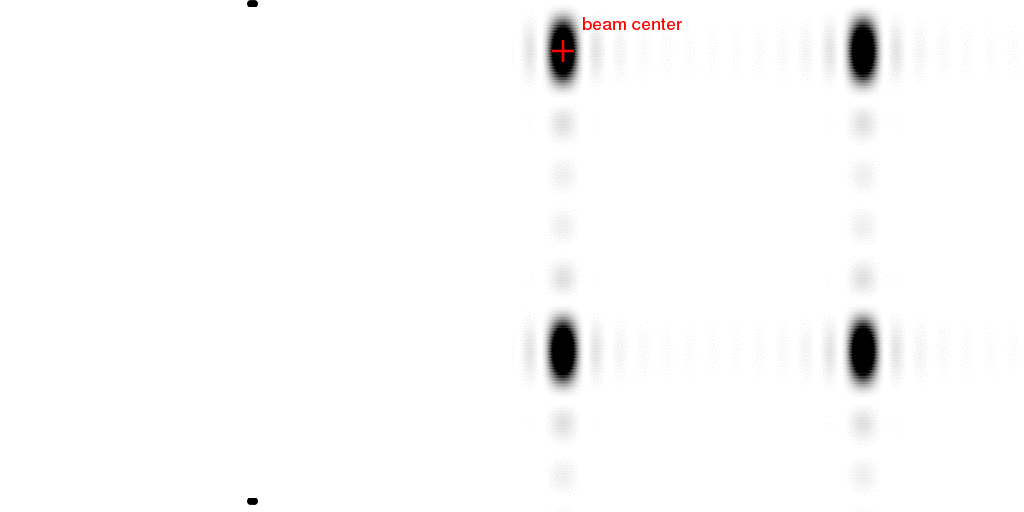 http://bl831.als.lbl.gov/~jamesh/nearBragg/collision/
Meaning of “coherence length”
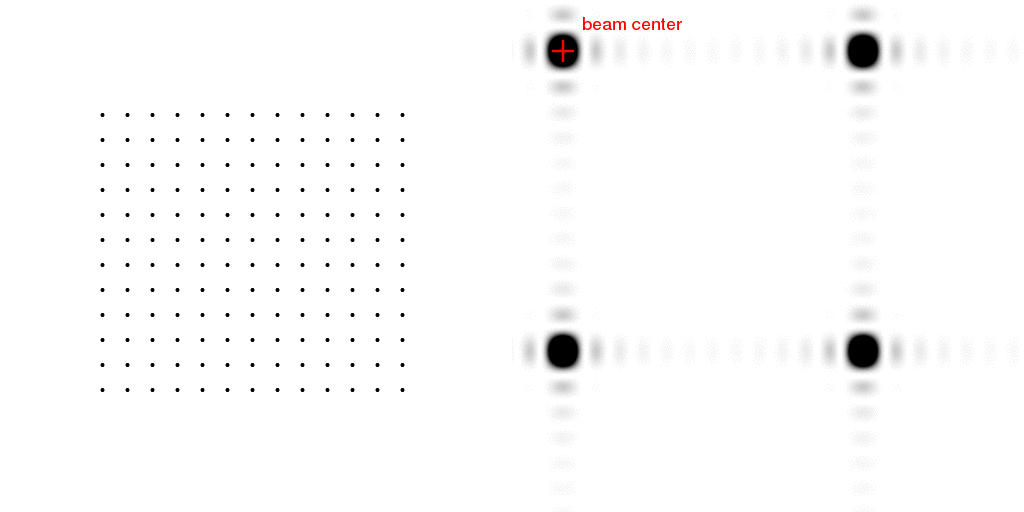 http://bl831.als.lbl.gov/~jamesh/nearBragg/collision/
mosaicity vs coherence length
mosaic
spread
B factor
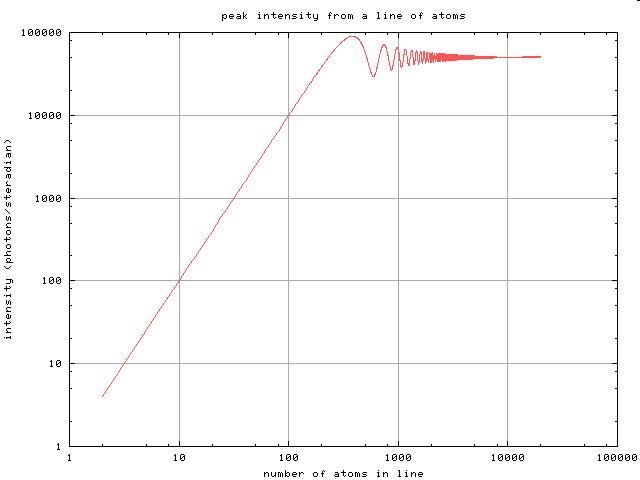 intensity (photons/SR)
number of atoms in line
strong reflection
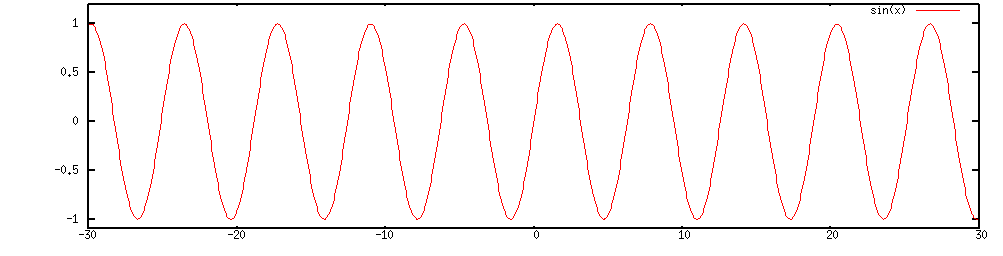 weak reflection
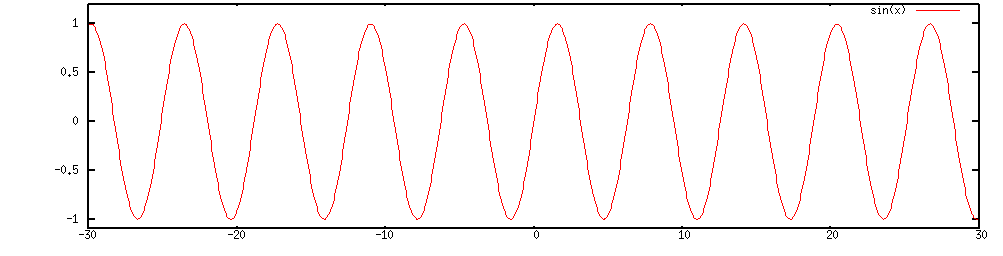 What is a "B factor"?
What is a "B factor"?
What is a "B factor"?
What is a "B factor"?
B-factor
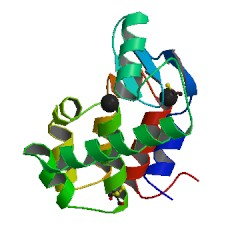 order
order
disorder
“B” factors
ATOM    122  N   LEU A  13      -3.244  25.808  19.998  1.00 16.96           N
ATOM    123  CA  LEU A  13      -2.877  25.448  21.355  1.00 15.29           C
ATOM    124  C   LEU A  13      -2.792  23.966  21.561  1.00 17.54           C
ATOM    125  O   LEU A  13      -1.814  23.493  22.143  1.00 16.35           O
ATOM    126  CB  LEU A  13      -3.907  26.164  22.268  1.00 18.72           C
ATOM    127  CG  LEU A  13      -3.577  25.982  23.738  1.00 21.19           C
ATOM    128  CD1 LEU A  13      -2.283  26.820  24.019  1.00 19.43           C
ATOM    129  CD2 LEU A  13      -4.702  26.474  24.639  1.00 24.65           C
ATOM    130  N   SER A  14      -3.677  23.149  20.979  1.00 15.96           N
ATOM    131  CA  SER A  14      -3.646  21.711  21.061  1.00 18.26           C
ATOM    132  C   SER A  14      -2.373  21.203  20.360  1.00 18.71           C
ATOM    133  O   SER A  14      -1.747  20.315  20.930  1.00 17.47           O
ATOM    134  CB  SER A  14      -4.875  21.077  20.419  1.00 17.62           C
ATOM    135  OG ASER A  14      -4.825  19.665  20.388  0.50 20.89           O
ATOM    136  OG BSER A  14      -6.027  21.408  21.164  0.50 18.67           O
ATOM    137  N   LYS A  15      -2.045  21.772  19.215  1.00 18.03           N
ATOM    138  CA  LYS A  15      -0.799  21.361  18.555  1.00 18.12           C
ATOM    139  C   LYS A  15       0.446  21.707  19.351  1.00 18.81           C
ATOM    140  O   LYS A  15       1.400  20.948  19.411  1.00 17.77           O
ATOM    141  CB  LYS A  15      -0.700  22.034  17.177  1.00 14.49           C
ATOM    142  CG  LYS A  15      -1.727  21.368  16.256  1.00 16.12           C
ATOM    143  CD  LYS A  15      -1.663  22.147  14.936  1.00 19.40           C
ATOM    144  CE ALYS A  15      -2.725  21.614  13.986  0.50 17.42           C
ATOM    145  CE BLYS A  15      -1.750  21.211  13.750  0.50 17.01           C
ATOM    146  NZ ALYS A  15      -2.346  21.674  12.559  0.50 18.61           N
ATOM    147  NZ BLYS A  15      -3.052  20.513  13.741  0.50 18.76           N
The B factor
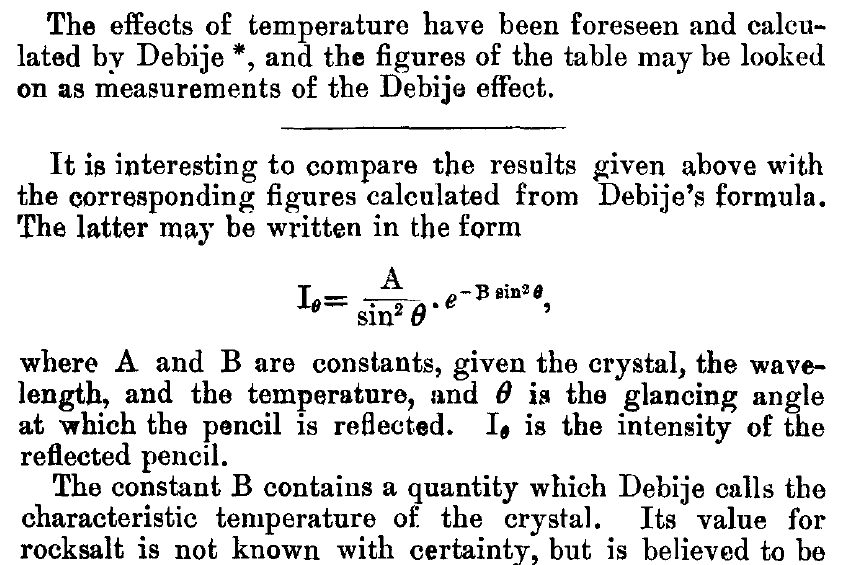 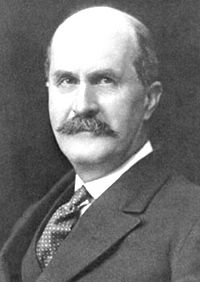 Bragg, W. H. (1914)."XCVII. The intensity of reflexion of X rays by crystals", Philosophical Magazine Series 6 27, 881-899.   Published May 1 1914
B factor from image analysis
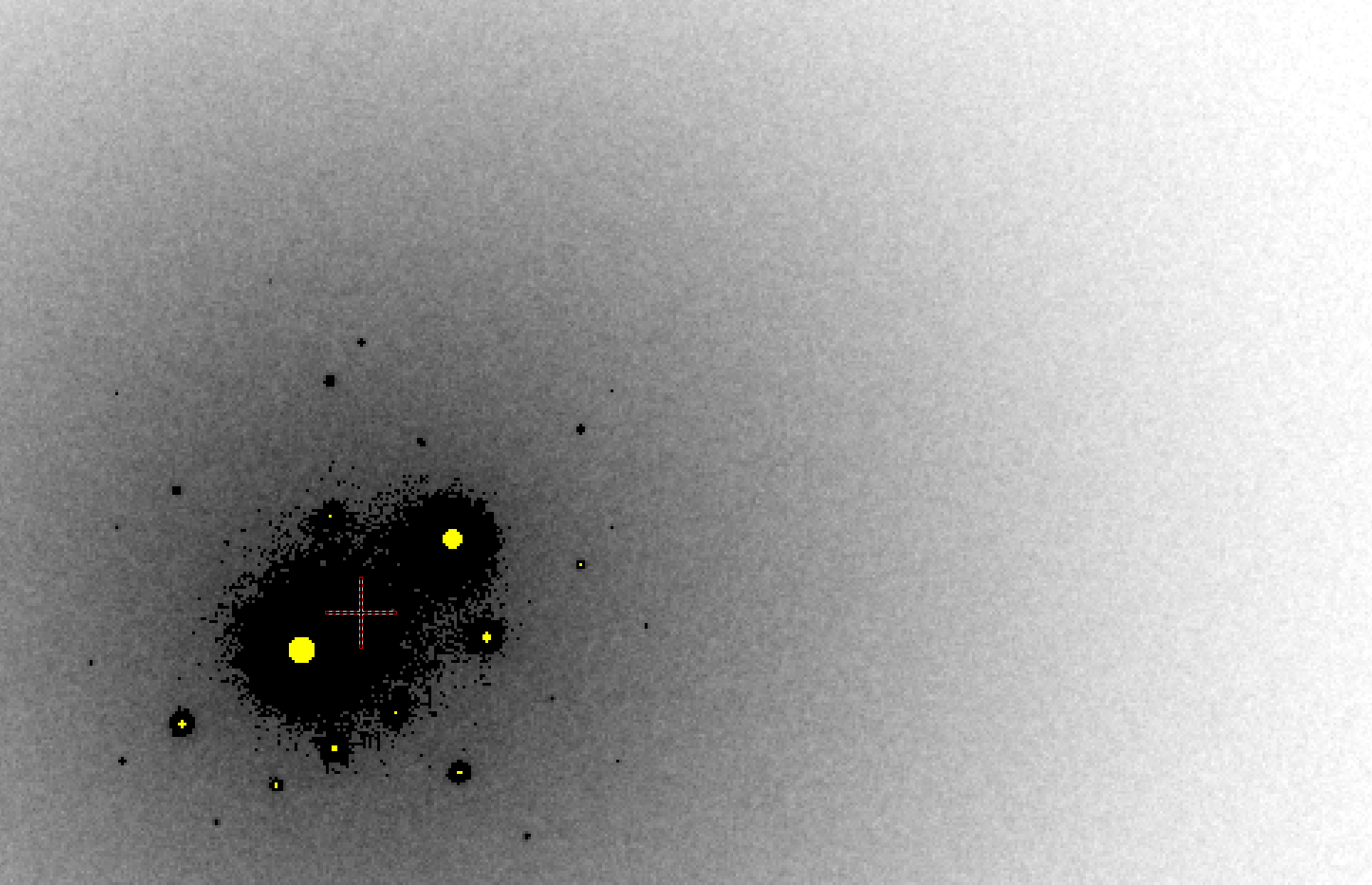 B = 500
B factor from image analysis
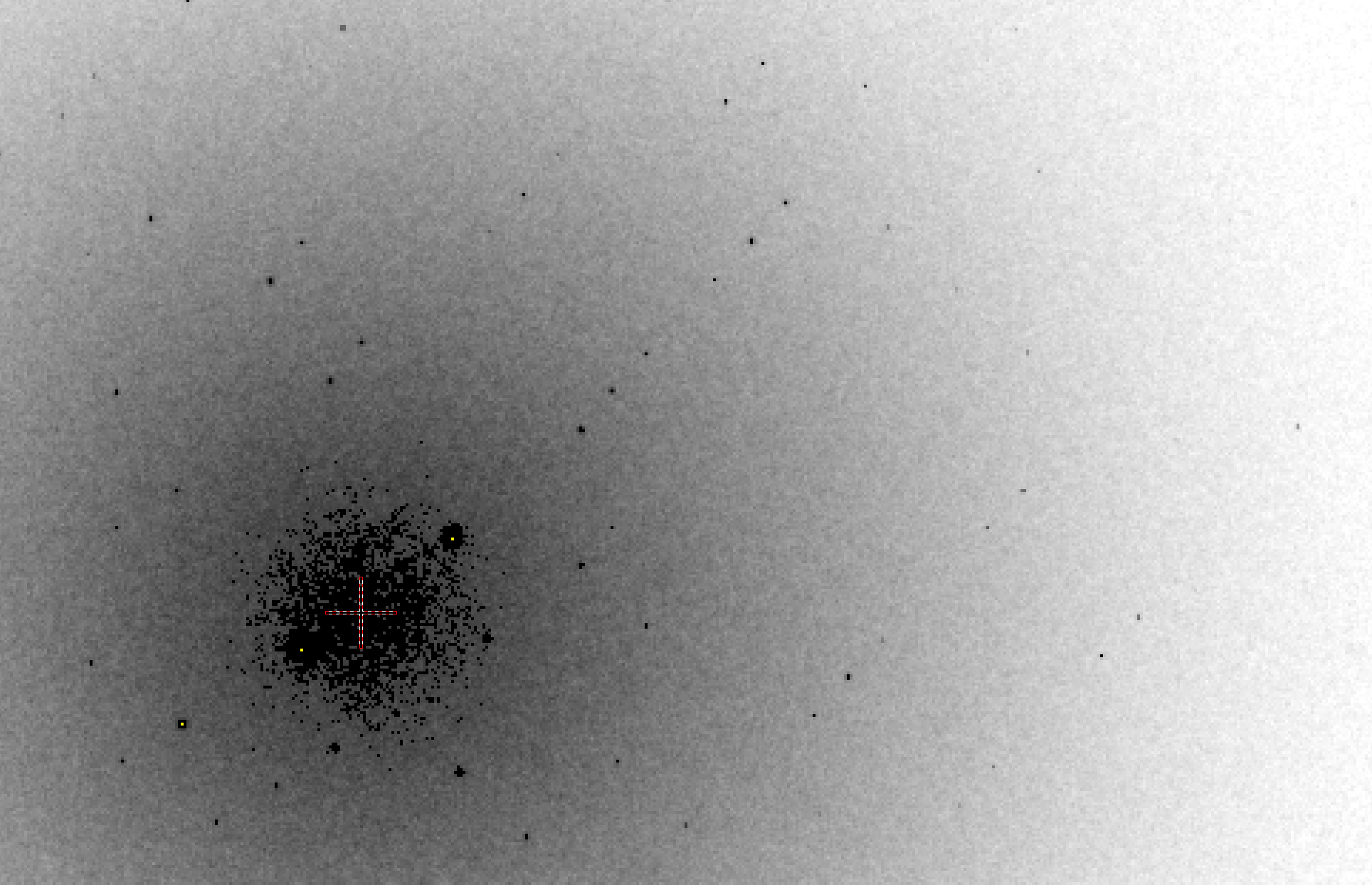 B = 20
Bigger is better, but not by much
B = 20
B = 60
B = 0
B = 170
B = 330
B = 560
Resolution (Å)
B = 850
Crystal diameter (micron)
Diffraction Take-Home Lesson:
disorder
+ averaging
= poor resolution
“B” factors
electron density (e-/Å3)
position (Å)
“B” factors
electron density (e-/Å3)
position (Å)
“B” factors
electron density (e-/Å3)
position (Å)
“B” factors
electron density (e-/Å3)
position (Å)
“B” factors
electron density (e-/Å3)
position (Å)
“B” factors
electron density (e-/Å3)
position (Å)
“B” factors
electron density (e-/Å3)
position (Å)
“B” factors
electron density (e-/Å3)
position (Å)
A Fourier view of scattering
intensity
density (ρ)
angle (°)
distance (Å)
A Fourier view of scattering
intensity
density (ρ)
angle (°)
distance (Å)
A Fourier view of scattering
intensity
density (ρ)
angle (°)
distance (Å)
A Fourier view of scattering
intensity
density (ρ)
angle (°)
distance (Å)
Temperature is not enough
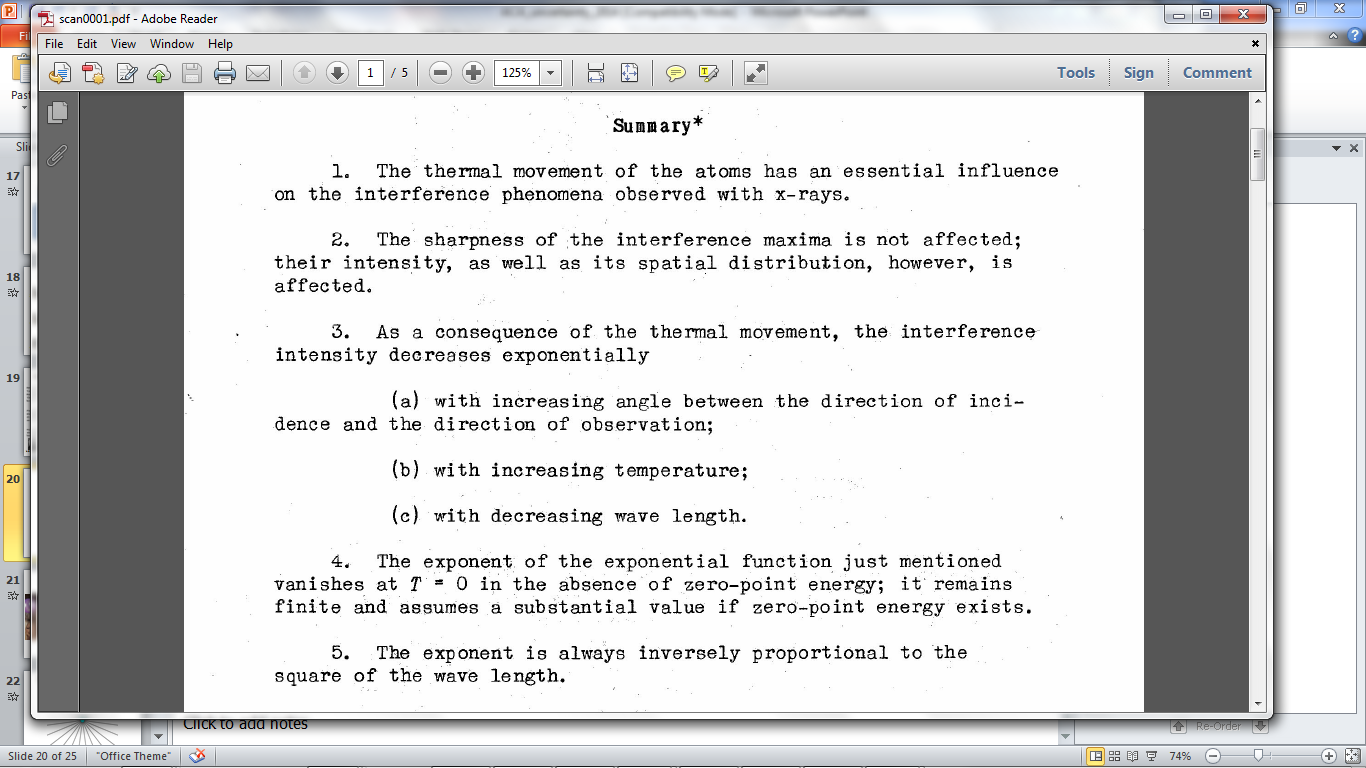 Debye, P. J. W. (1914)."Interferenz von Röntgenstrahlen und Wärmebewegung", Annalen der Physik 348, 49-92.
The B factor
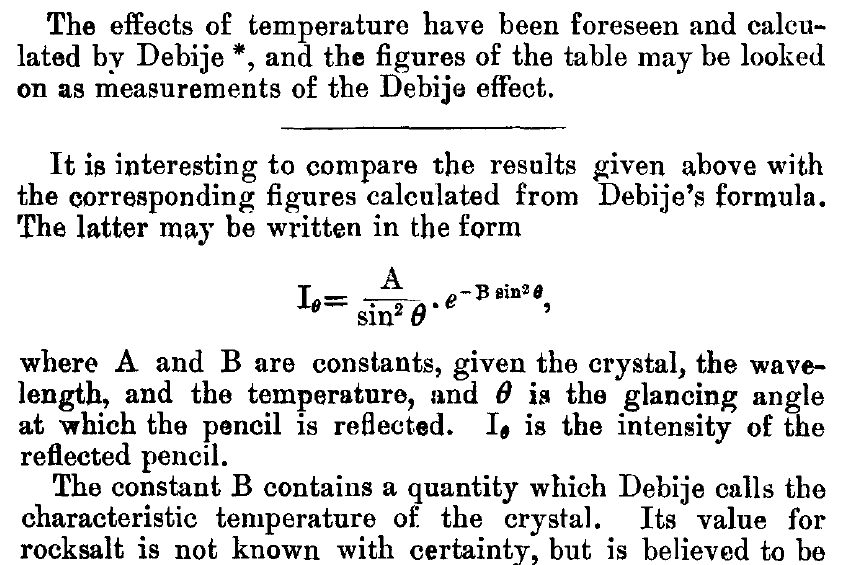 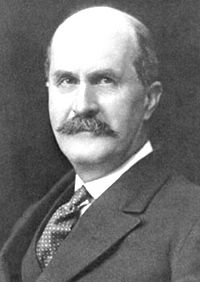 Bragg, W. H. (1914)."XCVII. The intensity of reflexion of X rays by crystals", Philosophical Magazine Series 6 27, 881-899.   Published May 1 1914
Lorentz factor: note added in proof
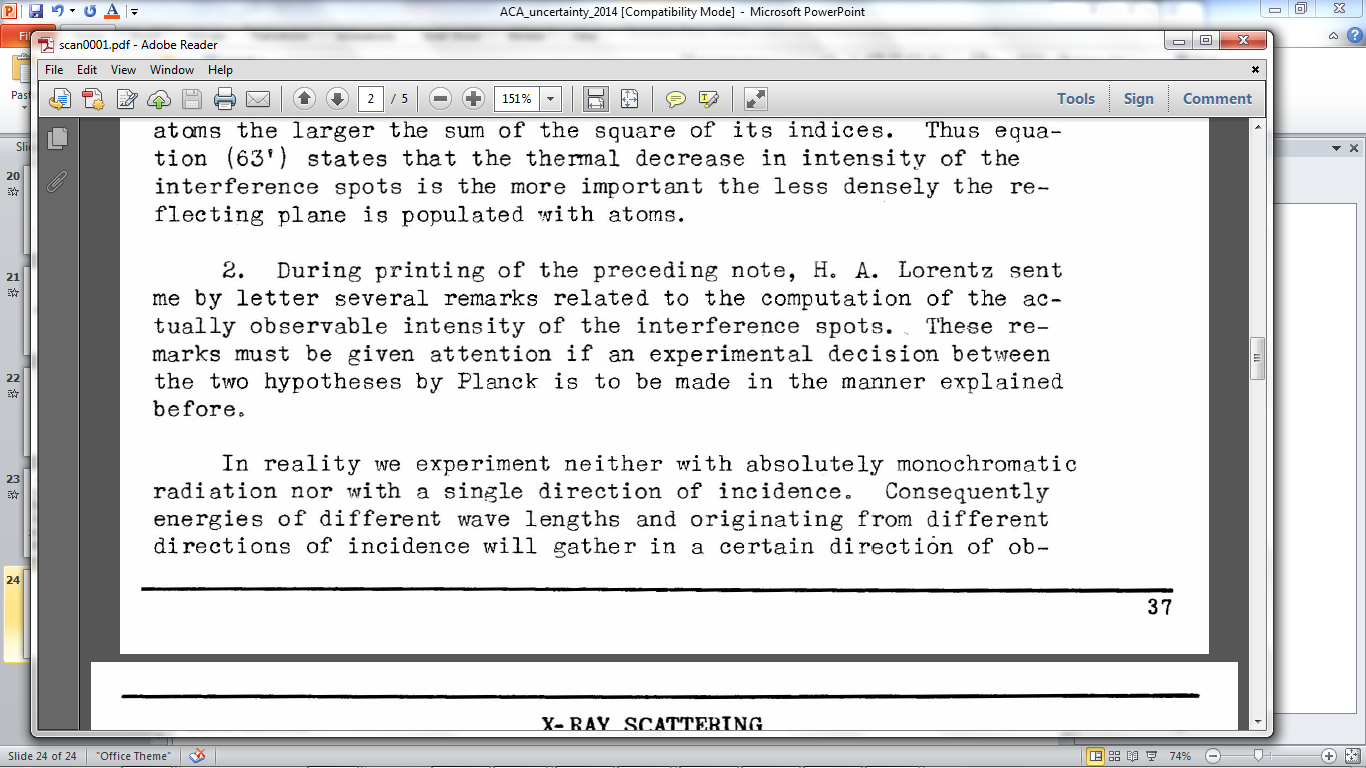 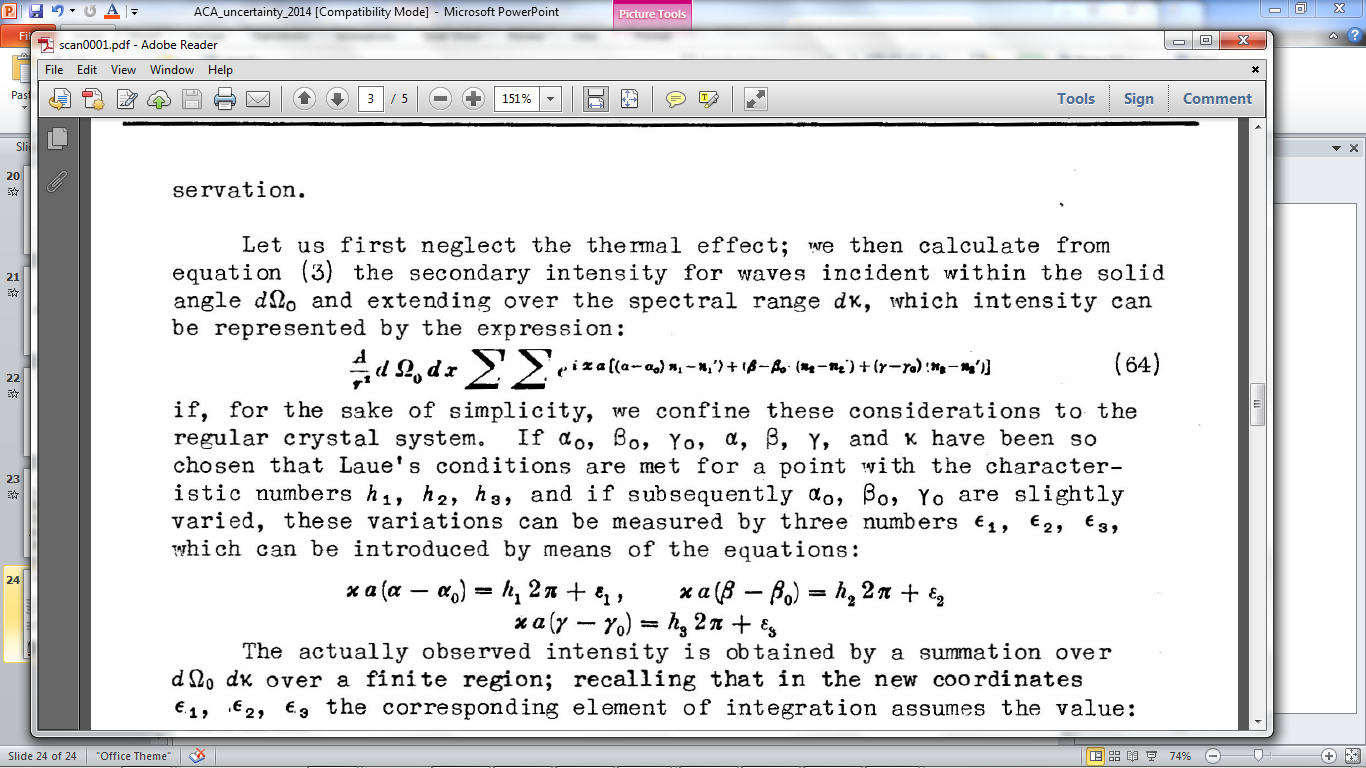 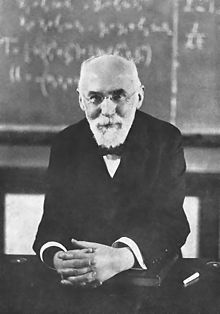 Debye, P. J. W. (1914)."Interferenz von Röntgenstrahlen und Wärmebewegung", Annalen der Physik 348, 49-92.
Lorentz
Dawn of the Age of Uncertainty
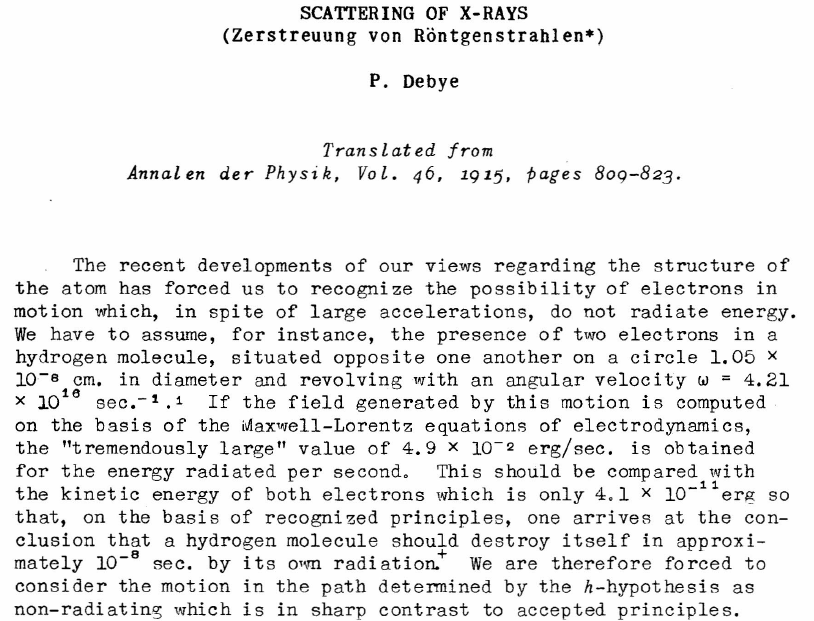 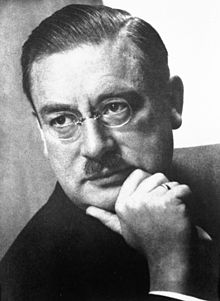 Temperature is not enough
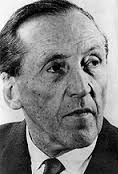 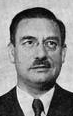 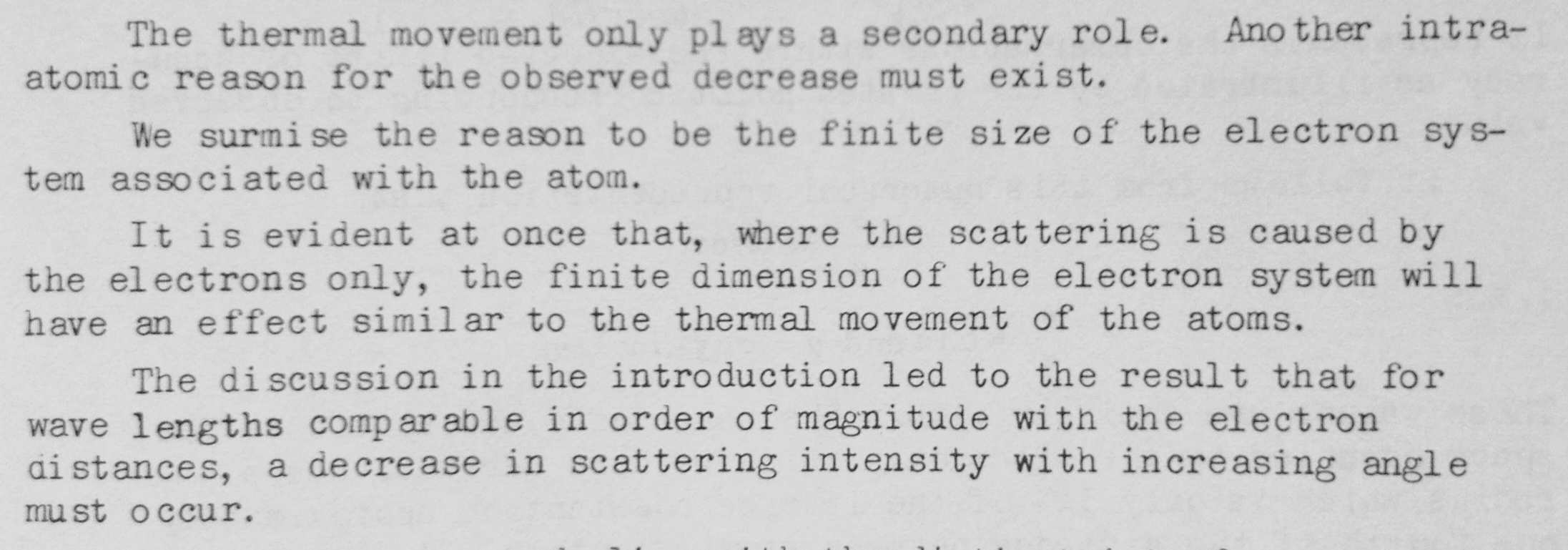 Scherrer
30
Debye
35
Debye, P. J. W. & Scherrer, P. (1918)."Atomic structure", Physikalische Zeitschrift 19, 474-483.
1928: the last straw for determinism
Davisson-Germer Experiment

Single electron interferes with itself.

Otherwise, diffraction cannot work!
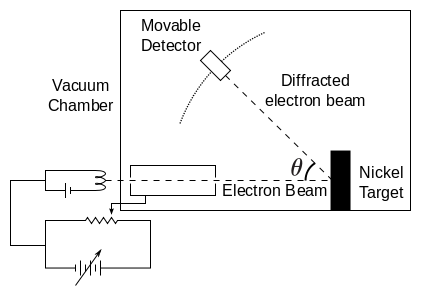 Davisson, C. J. (1928). "The diffraction of electrons by a crystal of nickel", Bell System Technical Journal, The 7, 90-105.
http://bl831.als.lbl.gov/~jamesh/powerpoint/Uruguay_recipspace_2017.pptx
Reciprocal Space
.	1/distance
.	λ = 2d sin(θ)
.	Gaussian → Gaussian
.	Lattice → lattice
.	Convolution → product
.	Rotations same
.	“angle space”
Completeness: missing wedge
http://bl831.als.lbl.gov/~jamesh/movies/osc.mpeg
Completeness: random deletion
http://bl831.als.lbl.gov/~jamesh/movies/completeness.mpeg
Resolution
http://bl831.als.lbl.gov/~jamesh/movies/resolution.mpeg
Resolution: low-angle cutoff
http://bl831.als.lbl.gov/~jamesh/movies/lo_cut.mpeg
R-factor
http://bl831.als.lbl.gov/~jamesh/movies/rfactor.mpeg
Figure of Merit
http://bl831.als.lbl.gov/~jamesh/movies/dephase.mpeg
Overloads
http://bl831.als.lbl.gov/~jamesh/movies/overloads.mpeg
How to install: nearBragg
wget http://bl831.als.lbl.gov/
~jamesh/nearBragg/nearBragg.c

gcc –o nearBragg nearBragg.c –lm

./nearBragg
usage: nearBragg -file atom_list.txt
options:
        -file filename.txt      text file containing point scatterer coordinates in Angstrom relative to the origin.  
        -distance     from origin to detector center in mm
        -detsize      detector size in mm.  may also use -detsize_x -detsize_y
        -detpixels    detector size in pixels.  may also use -detpixels_x -detpixels_y
        -pixel        detector pixel size in mm.
How to run: nearBragg for single particle
egrep “^ATOM|^HETAT” lysozyme.pdb |\
awk ‘{print substr($0,31,36)}’ |\
cat >! atoms.txt

wget bl831.als.lbl.gov/~jamesh/nearBragg/rotate.awk
./rotate.awk -v phix=10 -v phiy=20 -v phiz=30 atoms.txt >! rotated.txt

nearBragg –atoms rotated.txt -lambda 1 -distance 1000 -detsize 100 -fluence 1e32
(200s)
adxv intimage.img
How to run: nearBragg for single particle
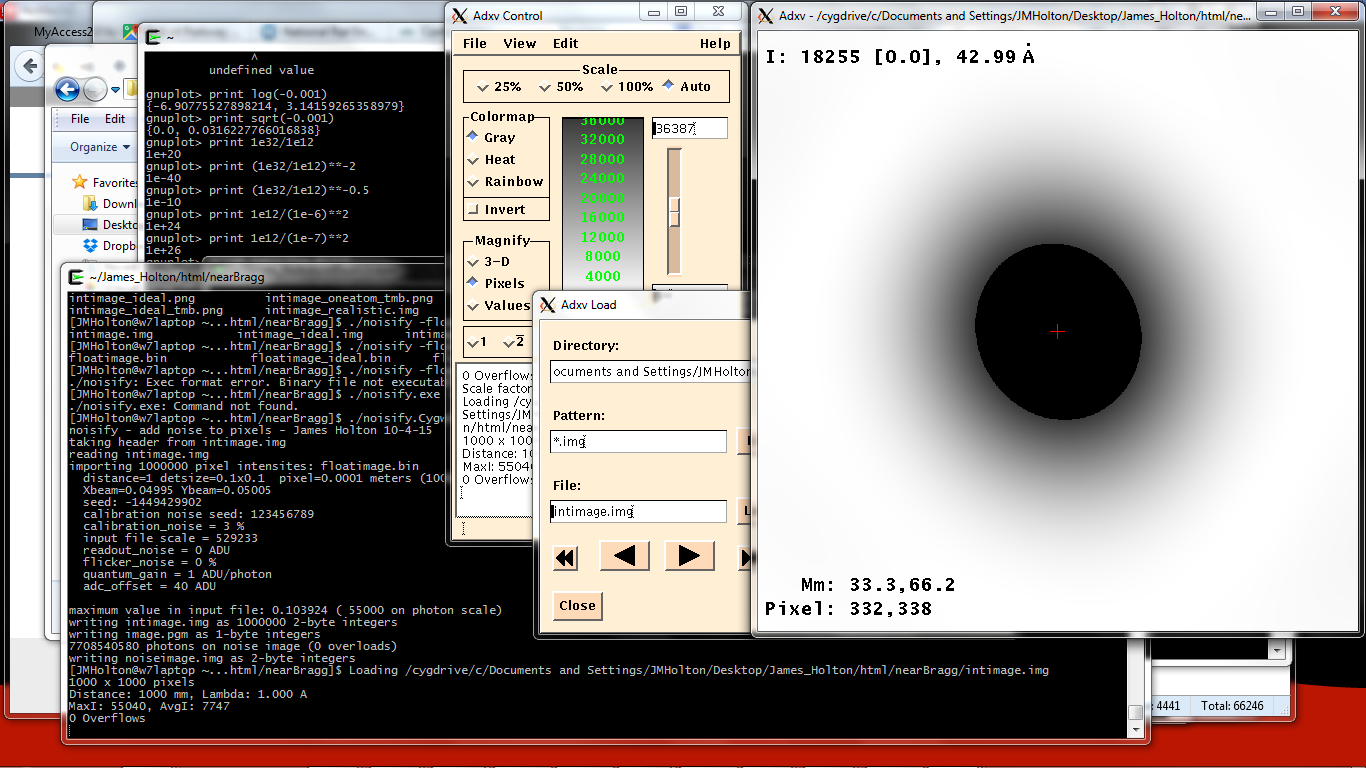 egrep “^ATOM|^HETAT” lysozyme.pdb |\
awk ‘{print substr($0,31,36)}’ |\
cat >! atoms.txt

wget bl831.als.lbl.gov/~jamesh/nearBragg/rotate.awk
./rotate.awk -v phix=10 -v phiy=20 -v phiz=30 atoms.txt >! rotated.txt

nearBragg –atoms rotated.txt -lambda 1 -distance 1000 -detsize 100 -fluence 1e32
(200s)
adxv intimage.img
How to run: nearBragg for single particle
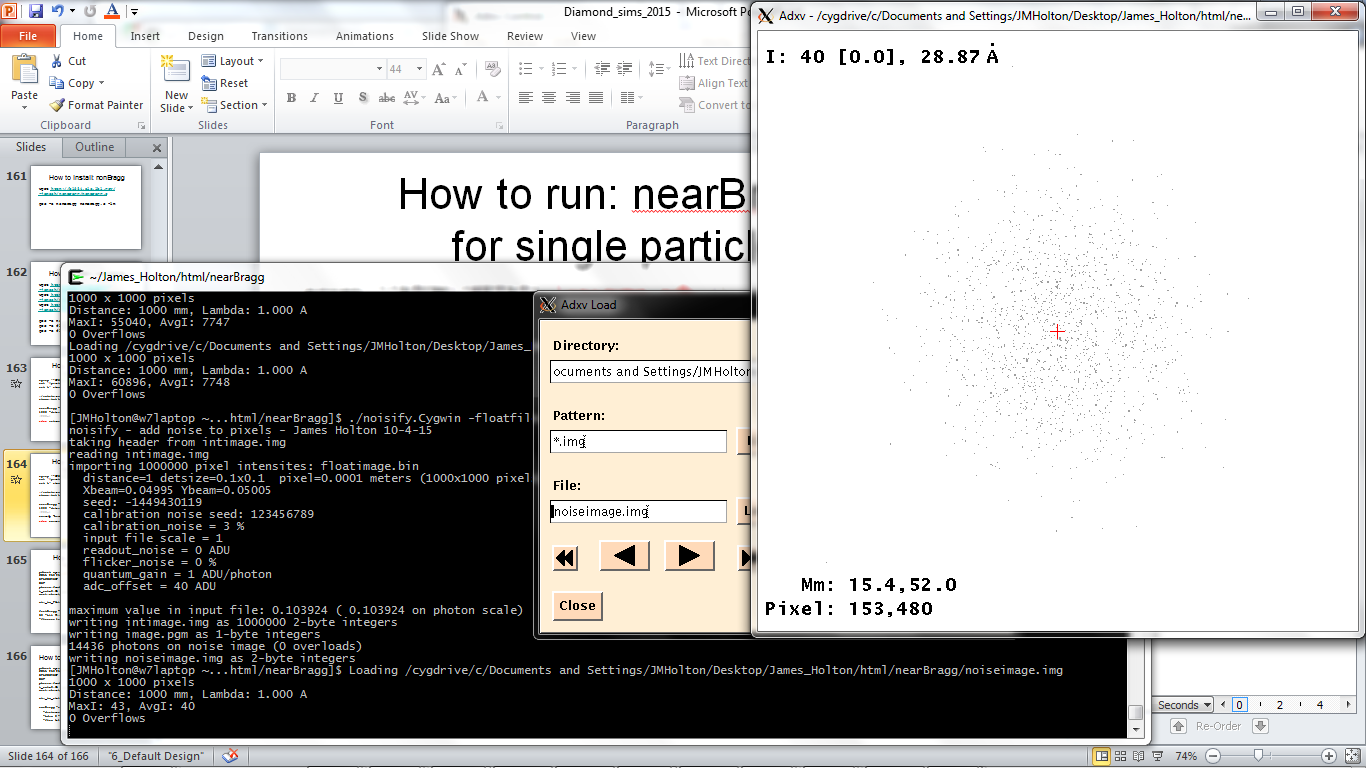 egrep “^ATOM|^HETAT” lysozyme.pdb |\
awk ‘{print substr($0,31,36)}’ |\
cat >! atoms.txt

wget bl831.als.lbl.gov/~jamesh/nearBragg/rotate.awk
./rotate.awk -v phix=10 -v phiy=20 -v phiz=30 atoms.txt >! rotated.txt

nearBragg –atoms rotated.txt -lambda 1 -distance 1000 -detsize 100 -fluence 1e32
(200s)
adxv noiseimage.img
How to run: nanoBragg for single particle
pdbset xyzin lysozyme.pdb xyzout bigcell.pdb << EOF
CELL 250 250 250 90 90 90
SPACEGROUP 1 
EOF
phenix.fmodel bigcell.pdb high_resolution=10 k_sol=0.35 b_sol=46.5 mask.solvent_radius=0.5 mask.shrink_truncation_radius=0.16
mtz_to_P1hkl.com bigcell.pdb.mtz

nanoBragg –cell 250 250 250 90 90 90 –misset 10 20 30 -hkl P1.hkl -lambda 1 -distance 1000 -detsize 100  -fluence 1e32 -N 1
adxv noiseimage.img
How to run: nanoBragg for single particle
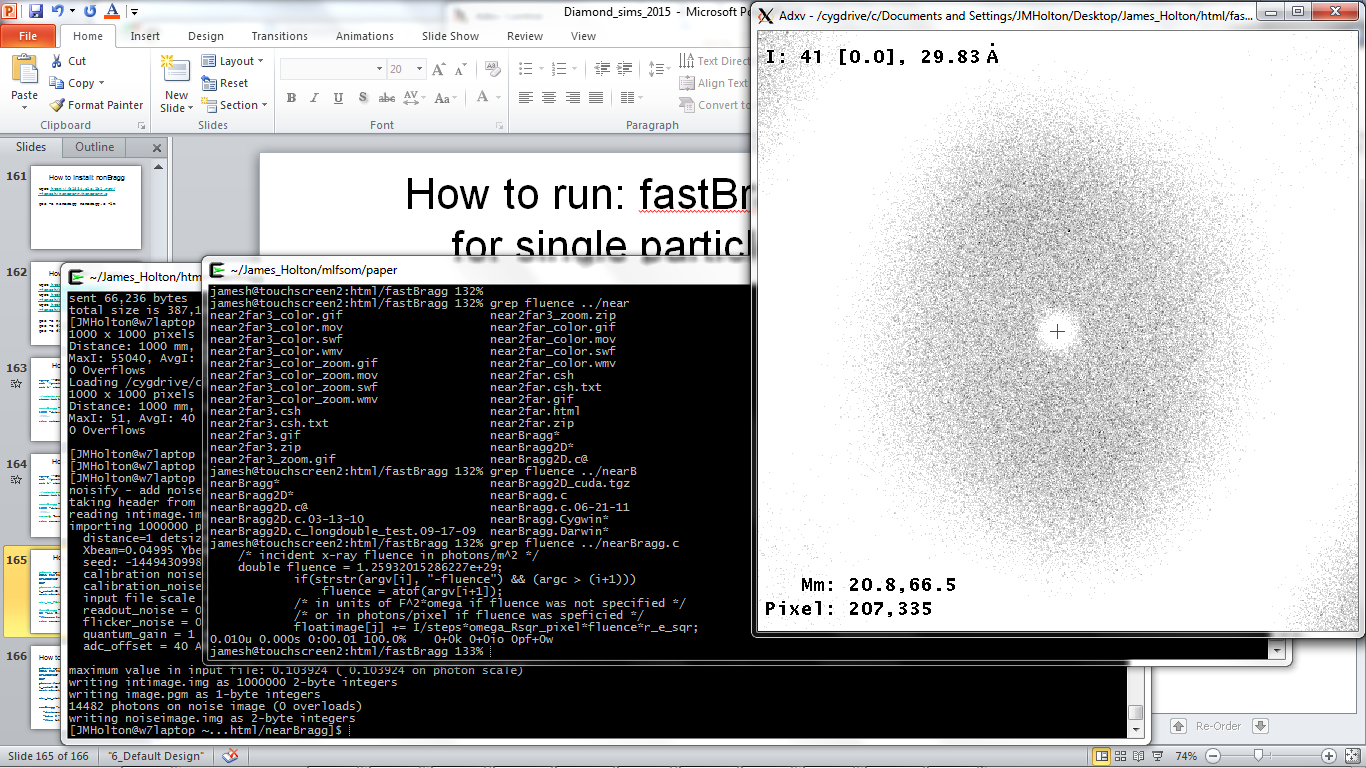 pdbset xyzin lysozyme.pdb xyzout bigcell.pdb << EOF
CELL 250 250 250 90 90 90
SPACEGROUP 1 
EOF
phenix.fmodel bigcell.pdb high_resolution=10 k_sol=0.35 b_sol=46.5 mask.solvent_radius=0.5 mask.shrink_truncation_radius=0.16
mtz_to_P1hkl.com bigcell.pdb.mtz

nanoBragg –cell 250 250 250 90 90 90 –misset 10 20 30 -hkl P1.hkl -lambda 1 -distance 1000 -detsize 100  -fluence 1e32 -N 1
adxv noiseimage.img
How to run: nonBragg for SAXS
pdbset xyzin lysozyme.pdb xyzout bigcell.pdb << EOF
CELL 250 250 250 90 90 90
SPACEGROUP 1 
EOF
phenix.fmodel bigcell.pdb high_resolution=10 k_sol=0.35 b_sol=46.5 mask.solvent_radius=0.5 mask.shrink_truncation_radius=0.16
mtz_to_stol.com bigcell.pdb.mtz

nonBragg -stol mtz.stol -lambda 1 -dispersion 0 \
  -distance 1000 -detsize 100 -pixel 0.172 \
  -flux 1e13 -thick 1.2 -MW 14000 -density 0.01 
adxv noiseimage.img
How to run: nonBragg for SAXS
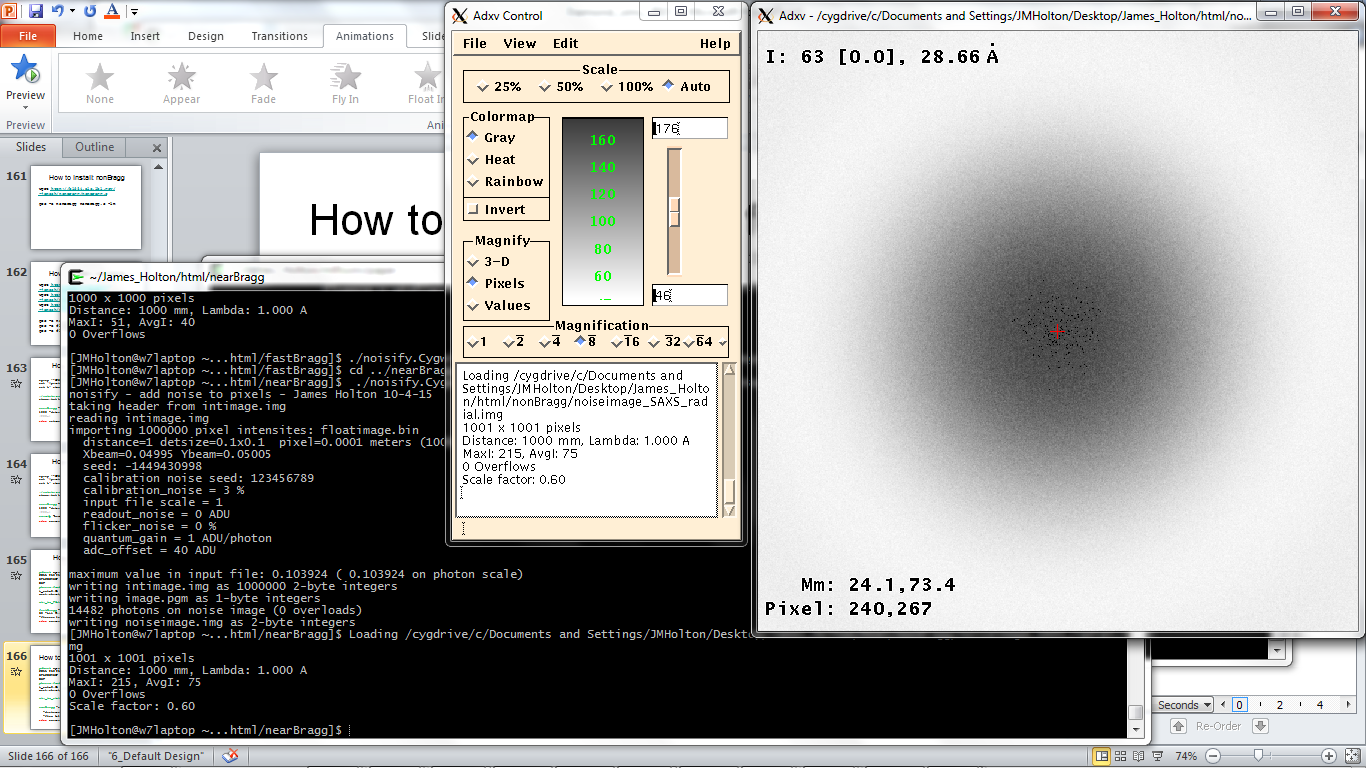 pdbset xyzin lysozyme.pdb xyzout bigcell.pdb << EOF
CELL 250 250 250 90 90 90
SPACEGROUP 1 
EOF
phenix.fmodel bigcell.pdb high_resolution=10 k_sol=0.35 b_sol=46.5 mask.solvent_radius=0.5 mask.shrink_truncation_radius=0.16
mtz_to_stol.com bigcell.pdb.mtz

nonBragg -stol mtz.stol -lambda 1 -dispersion 0 \
  -distance 1000 -detsize 100 -pixel 0.172 \
  -flux 1e13 -thick 1.2 -MW 14000 -density 0.01 
adxv noiseimage.img
Laue’s diffraction photograph(not to be confused with Laue diffraction)
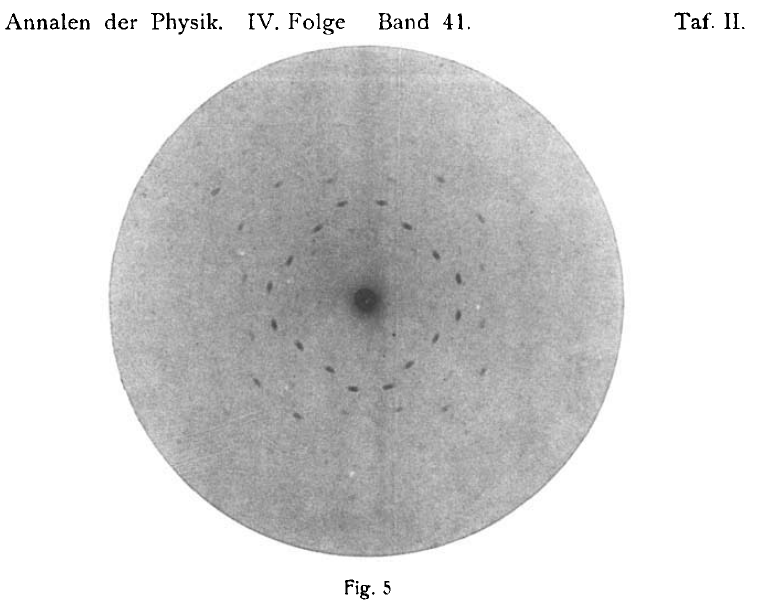 “In 1910, when I began work on my thesis, there was no quantitative proof for the internal periodicity of crystals. My teacher Sommerfeld had the idea that …  a lattice, would produce observable double refraction”
Submitted
June 8 1912
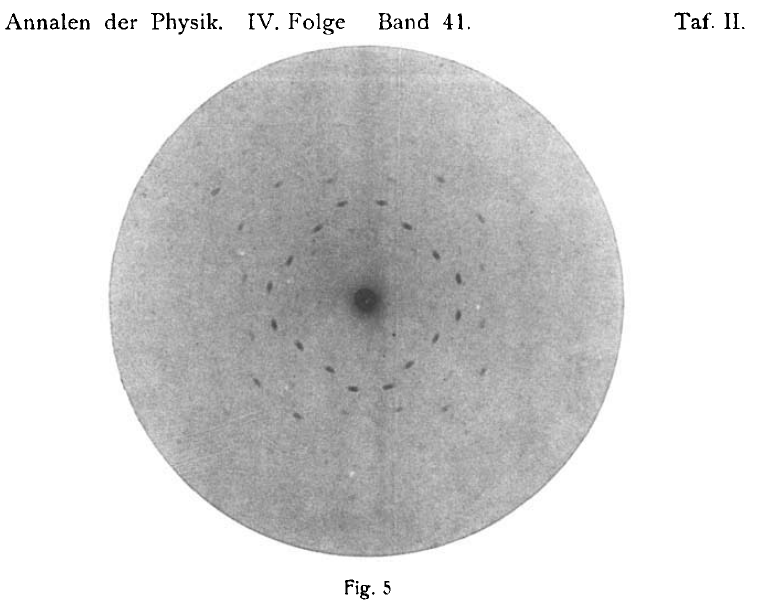 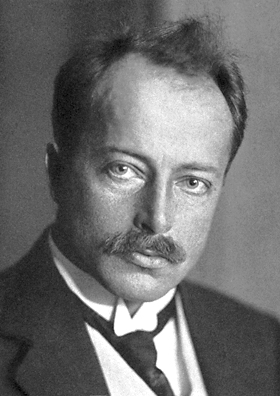 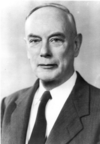 Friedrich, W., Knipping, P. &
 Laue, M. (1913). "Interferenzerscheinungen bei Röntgenstrahlen", Annalen der Physik 
346, 971-988.
Ewald, P. (1979).
"A review of my papers on crystal optics 1912 to 1968", Acta Cryst. A 35, 1-9.
ZnS
W. L. Bragg on Spot Shape
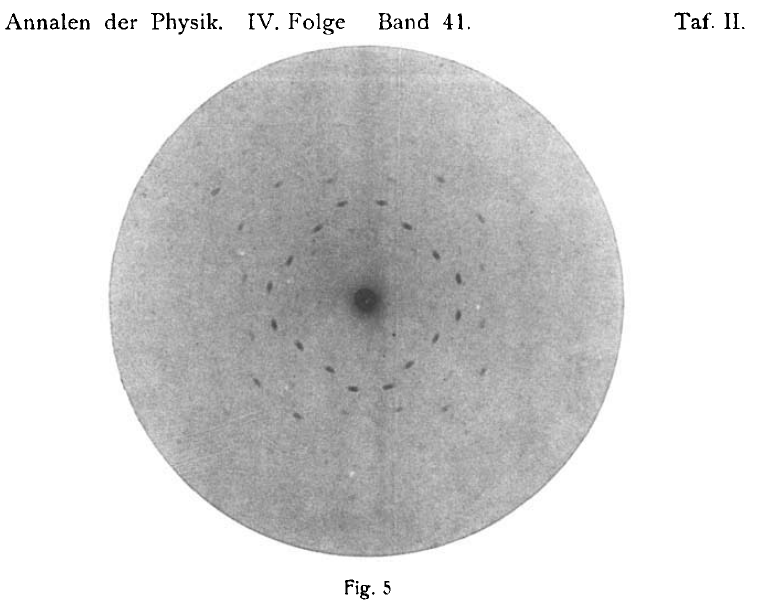 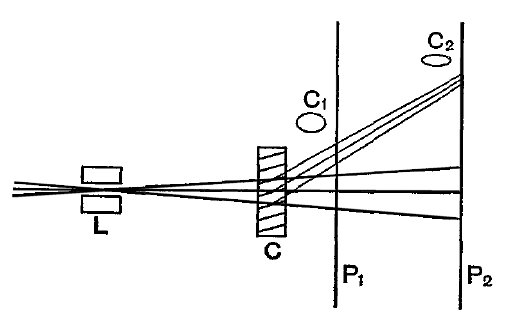 nλ = 2d sin θ
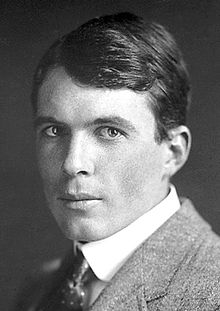 Bragg, W. L. (1912). “On the diffraction of short electromagnetic waves by a crystal” Proc. Cambridge Philos. Soc. 17, 43-57
23 years old
http://bl831.als.lbl.gov/~jamesh/powerpoint/Uruguay_recipspace_2017.pptx
Reciprocal Space
.	1/distance
.	λ = 2d sin(θ)
.	Gaussian → Gaussian
.	Lattice → lattice
.	Convolution → product
.	Rotations same
.	“angle space”